Министерство образования РМ
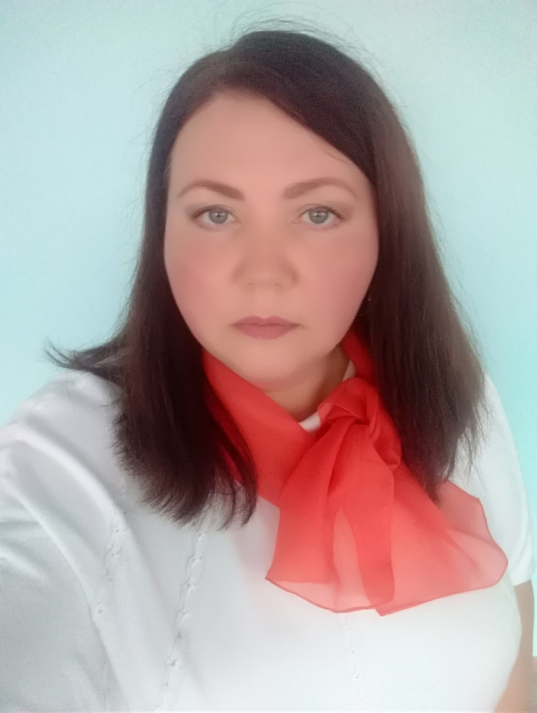 Портфолио 
воспитателя 
Радайкиной Ольги Евгеньевны
Муниципального автономного дошкольного образовательного учреждения городского округа Саранск 
«Центр развития ребёнка - детский сад № 90»
Дата рождения: 18.10.1975г.
Профессиональное образование: специальность «Русский язык и литература», квалификация учитель русского языка и литературы, МГПИ им. М.Е.Евсевьева.№ диплома: 3499 от 08.02.2016 года
Стаж педагогической работы(по специальности): 6 лет
Общий трудовой стаж: 27 лет
Наличие квалификационной категории: первая квалификационная категория
Дата последней аттестации: 23.03.2017г (приказ №234)
Звание: не имею
СОБСТВЕННЫЙ
ИННОВАЦИОННЫЙ ПЕДАГОГИЧЕСКИЙ ОПЫТ РАЗМЕЩЁН НА САЙТЕ МАДОУ
https://ds90sar.schoolrm.ru/sveden/employees/11230/232296/
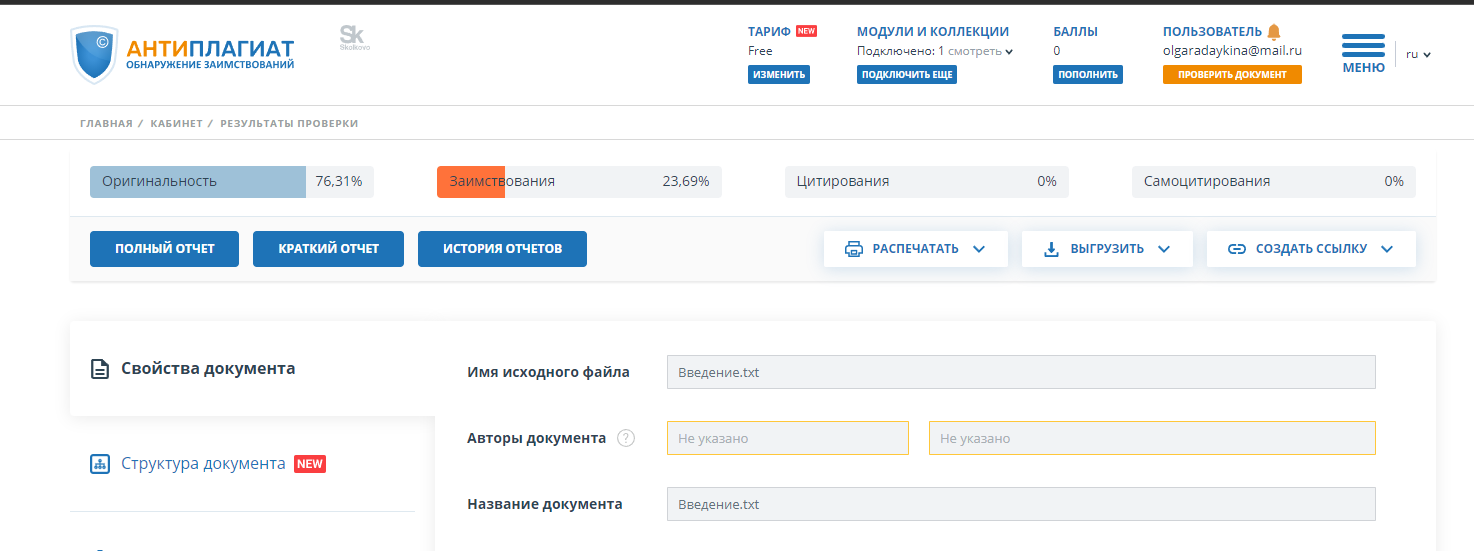 УЧАСТИЕ В ИННОВАЦИОННОЙ (ЭКСПЕРЕМЕНТАЛЬНОЙ) ДЕЯТЕЛЬНОСТИ
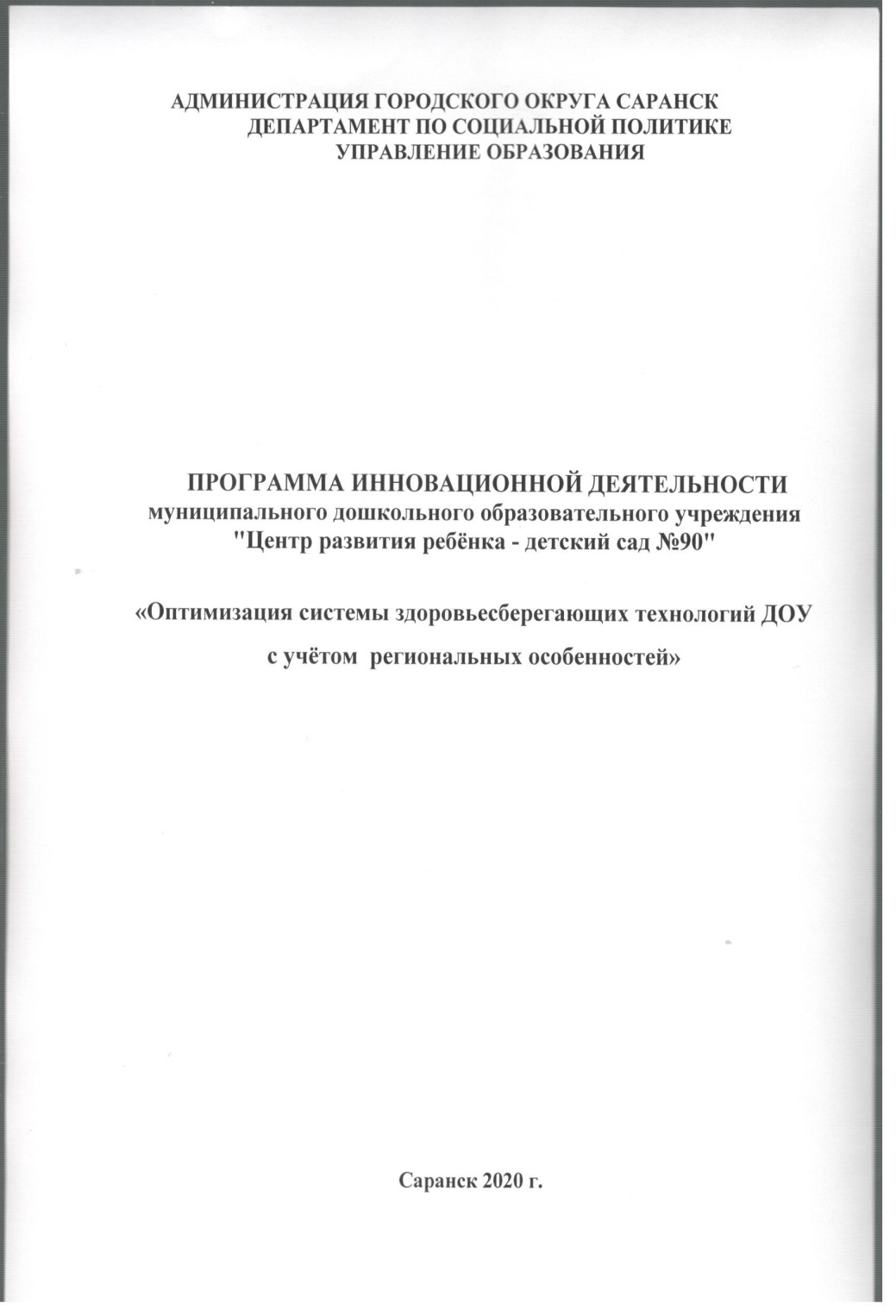 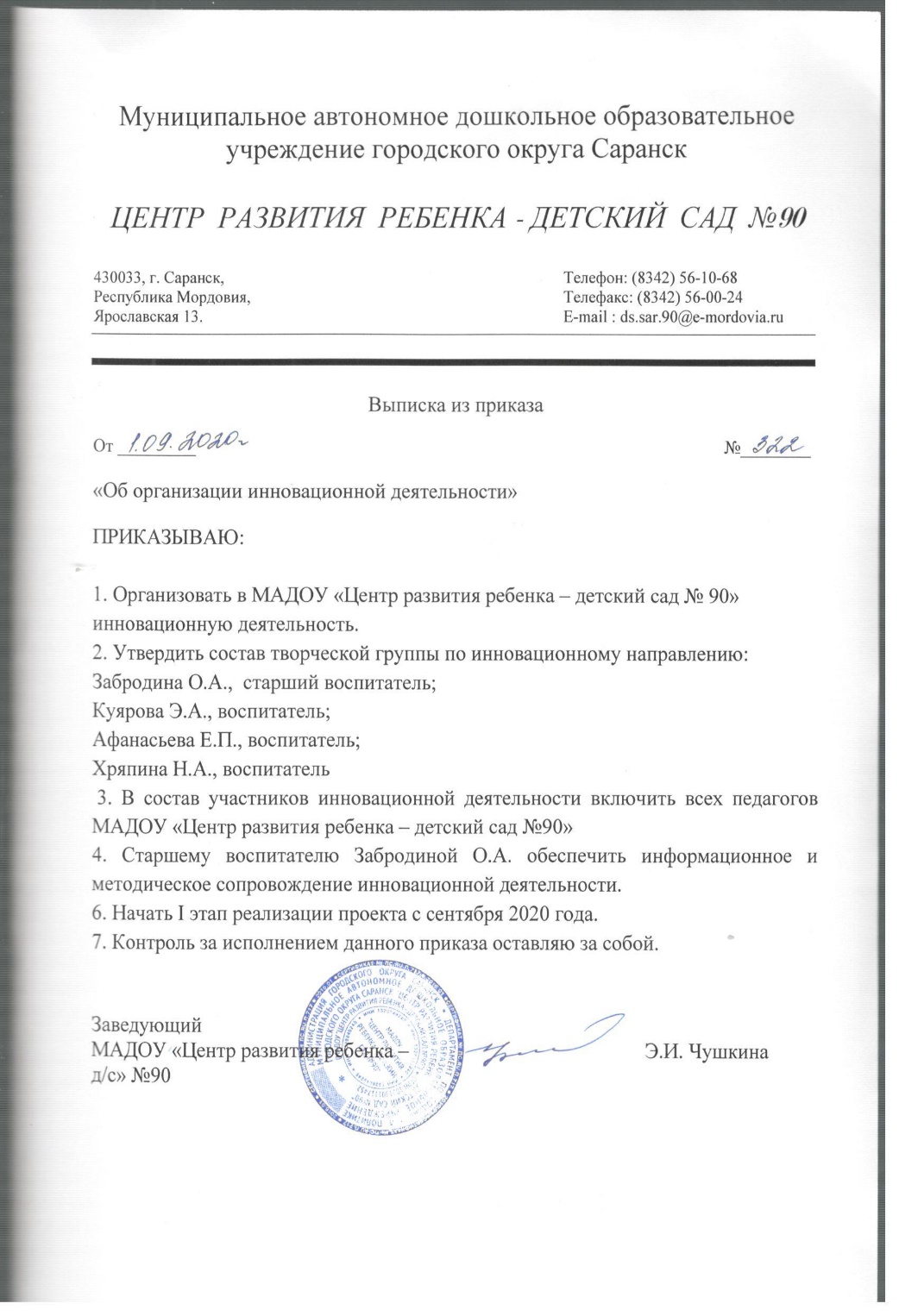 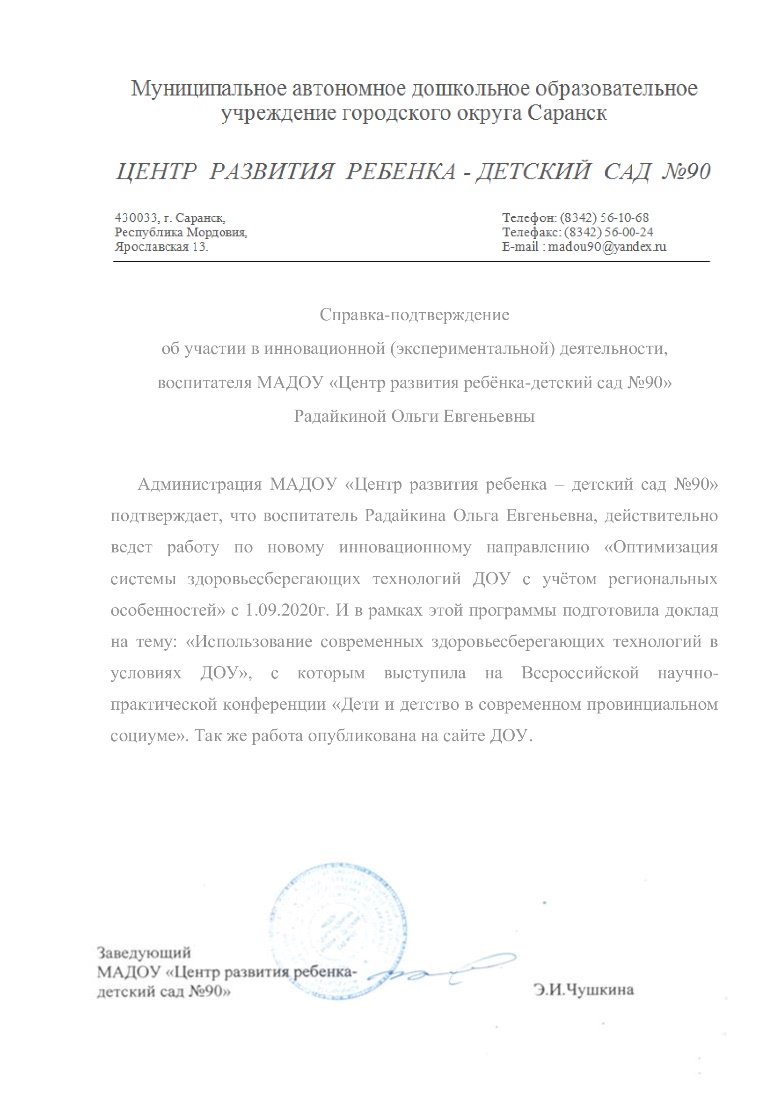 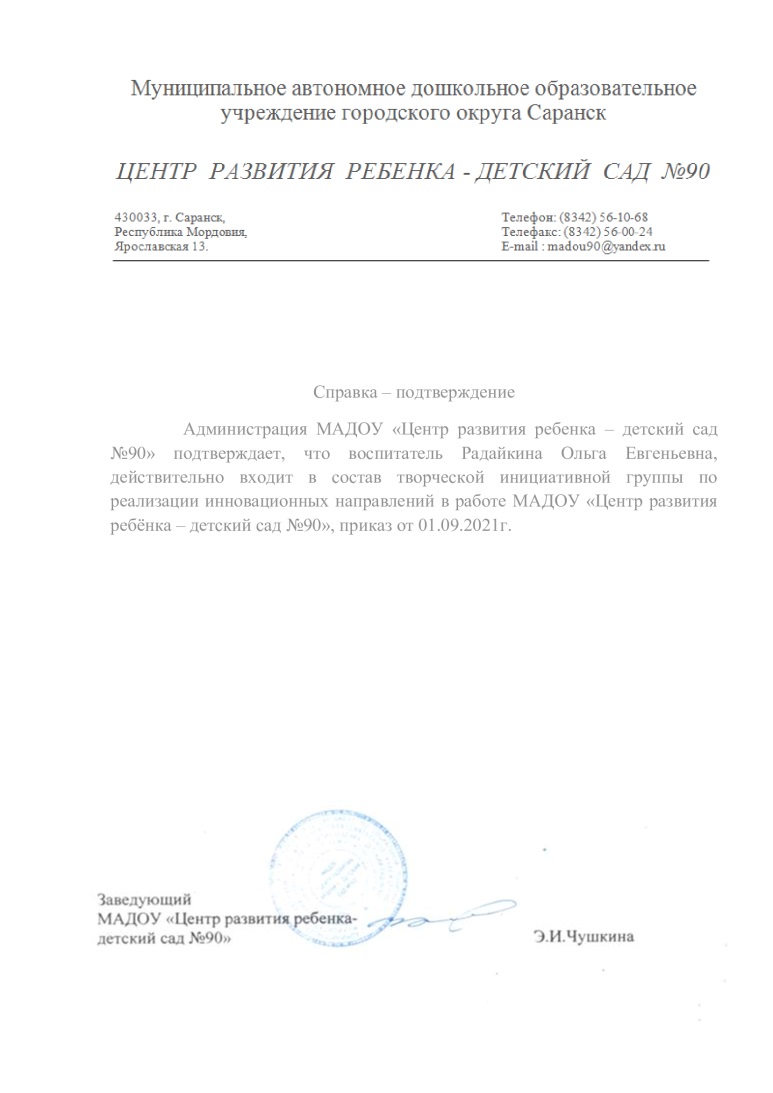 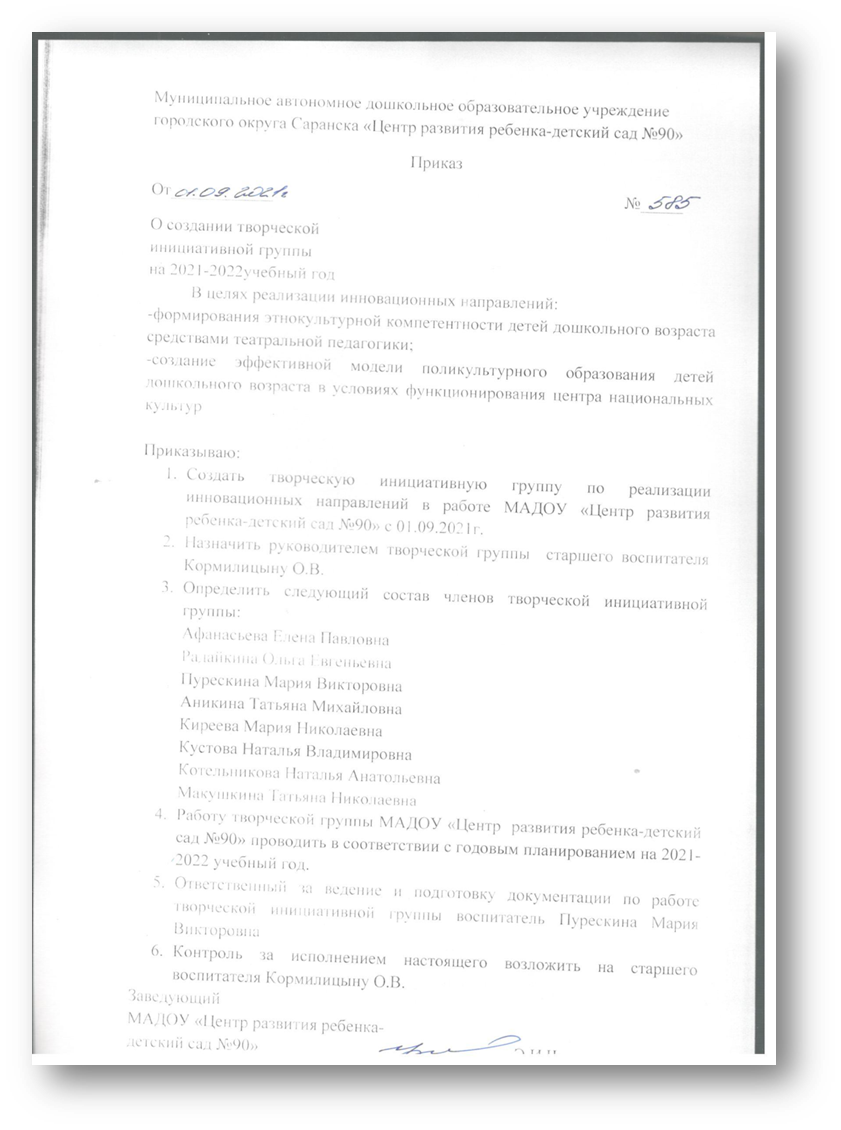 2. НАСТАВНИЧЕСТВО
3. НАЛИЧИЕ ПУБЛИКАЦИЙ, ВКЛЮЧАЯ ИНТЕРНЕТ   ПУБЛИКАЦИИ
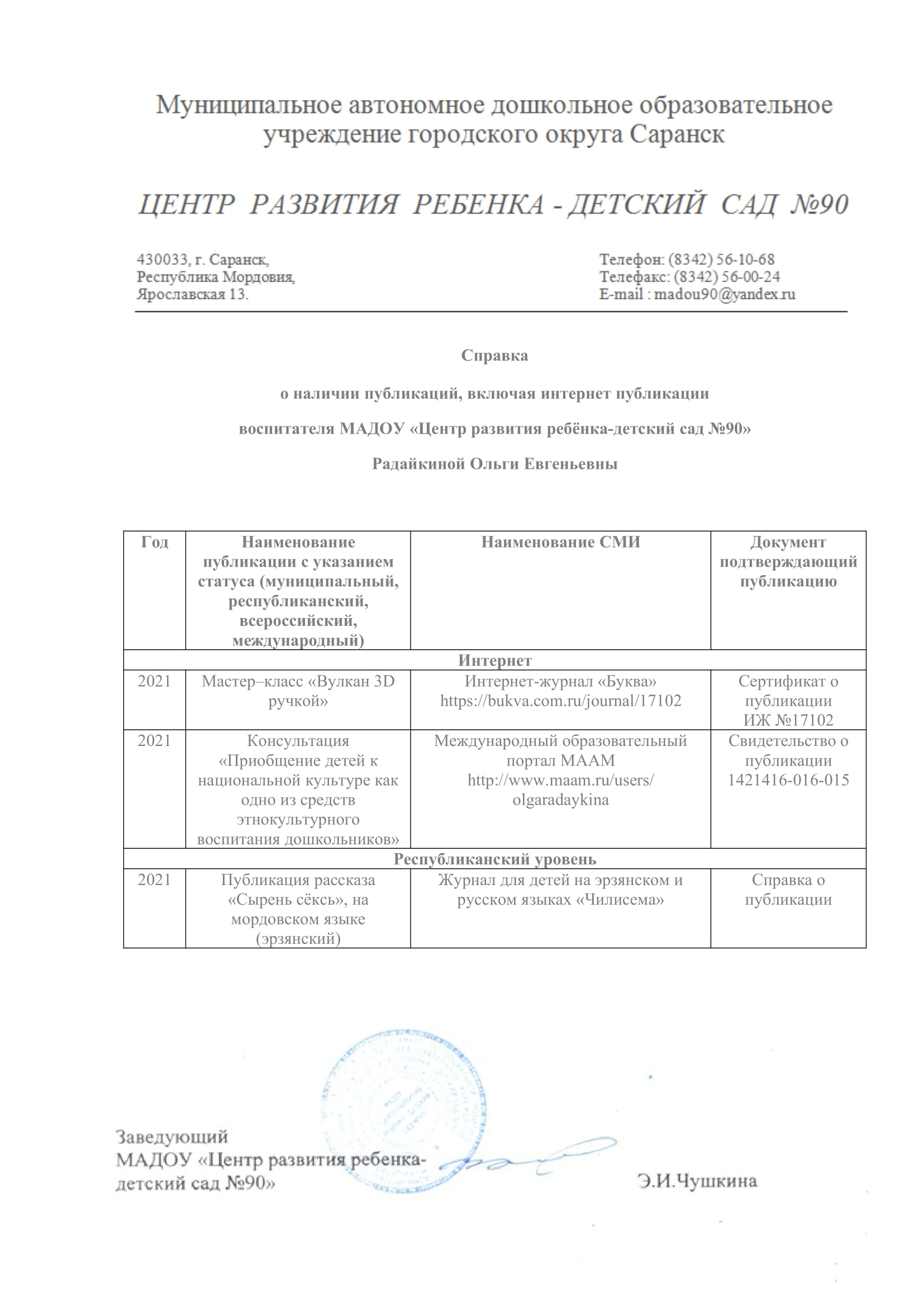 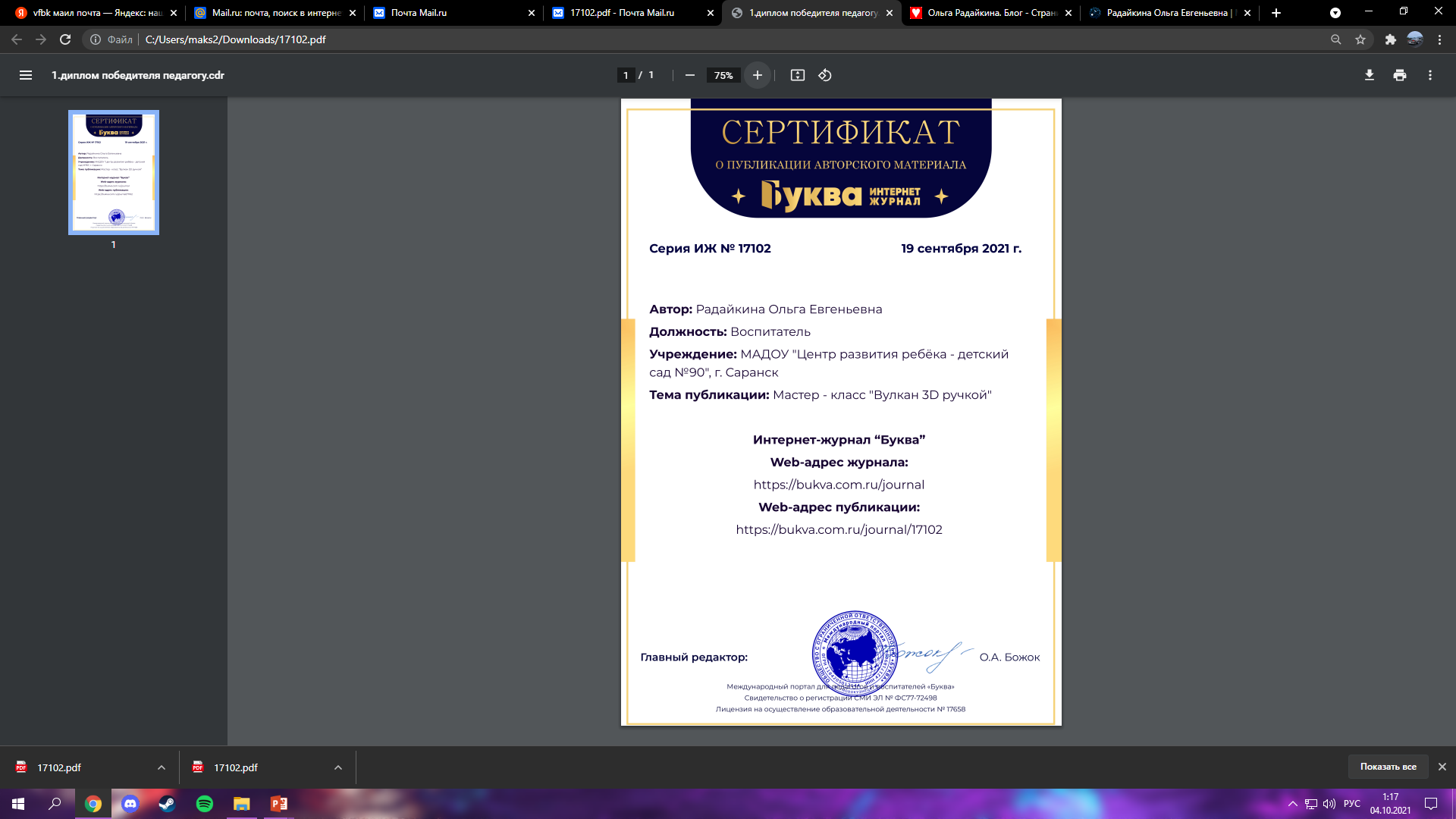 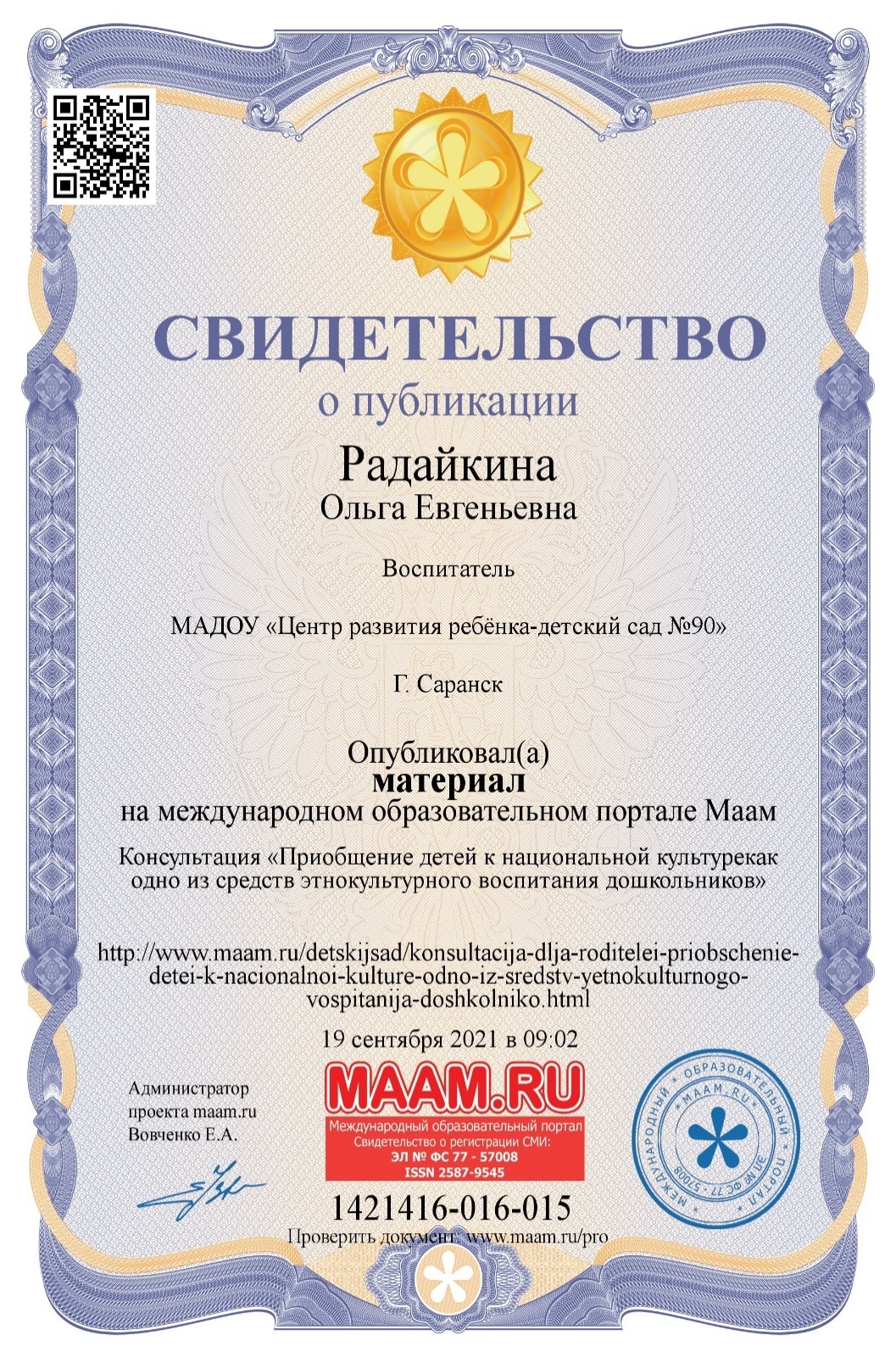 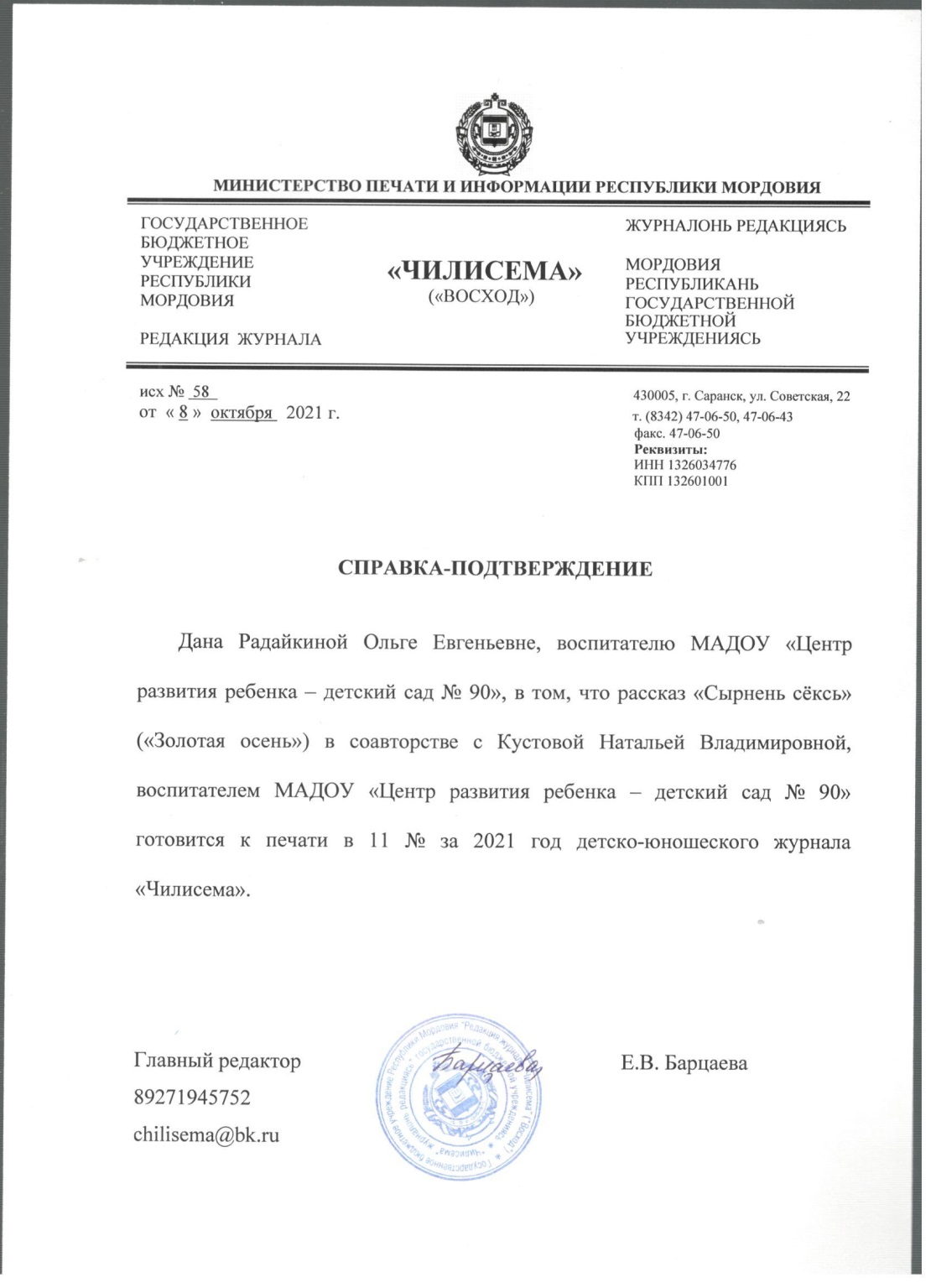 4.РЕЗУЛЬТАТЫ
УЧАСТИЯВОСПИТАННИКОВ В:
КОНКУРСАХ;
ВЫСТАВКАХ;
ТУРНИРАХ;
СОРЕВНОВАНИЯХ;
АКЦИЯХ;
ФЕСТИВАЛЯХ.
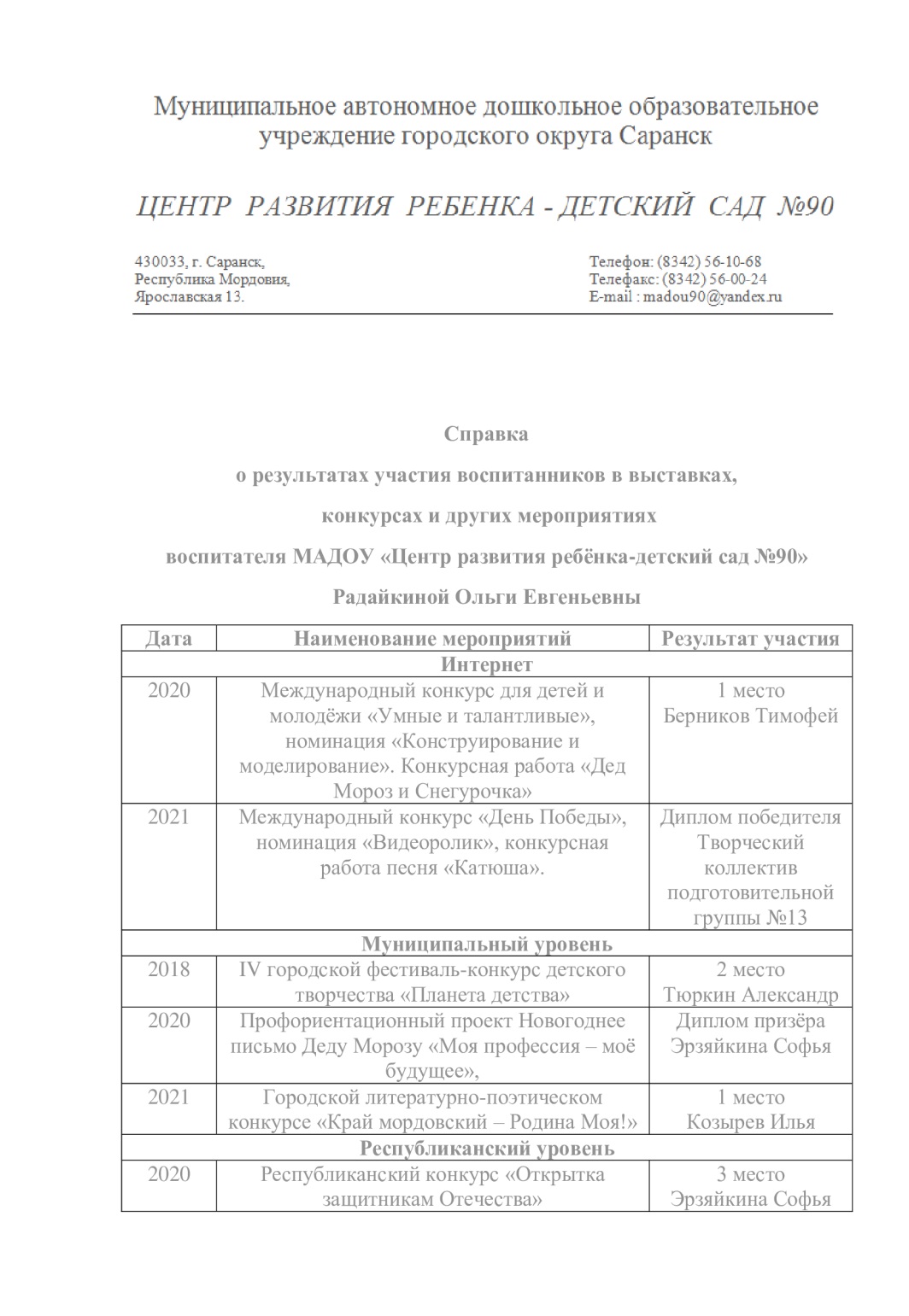 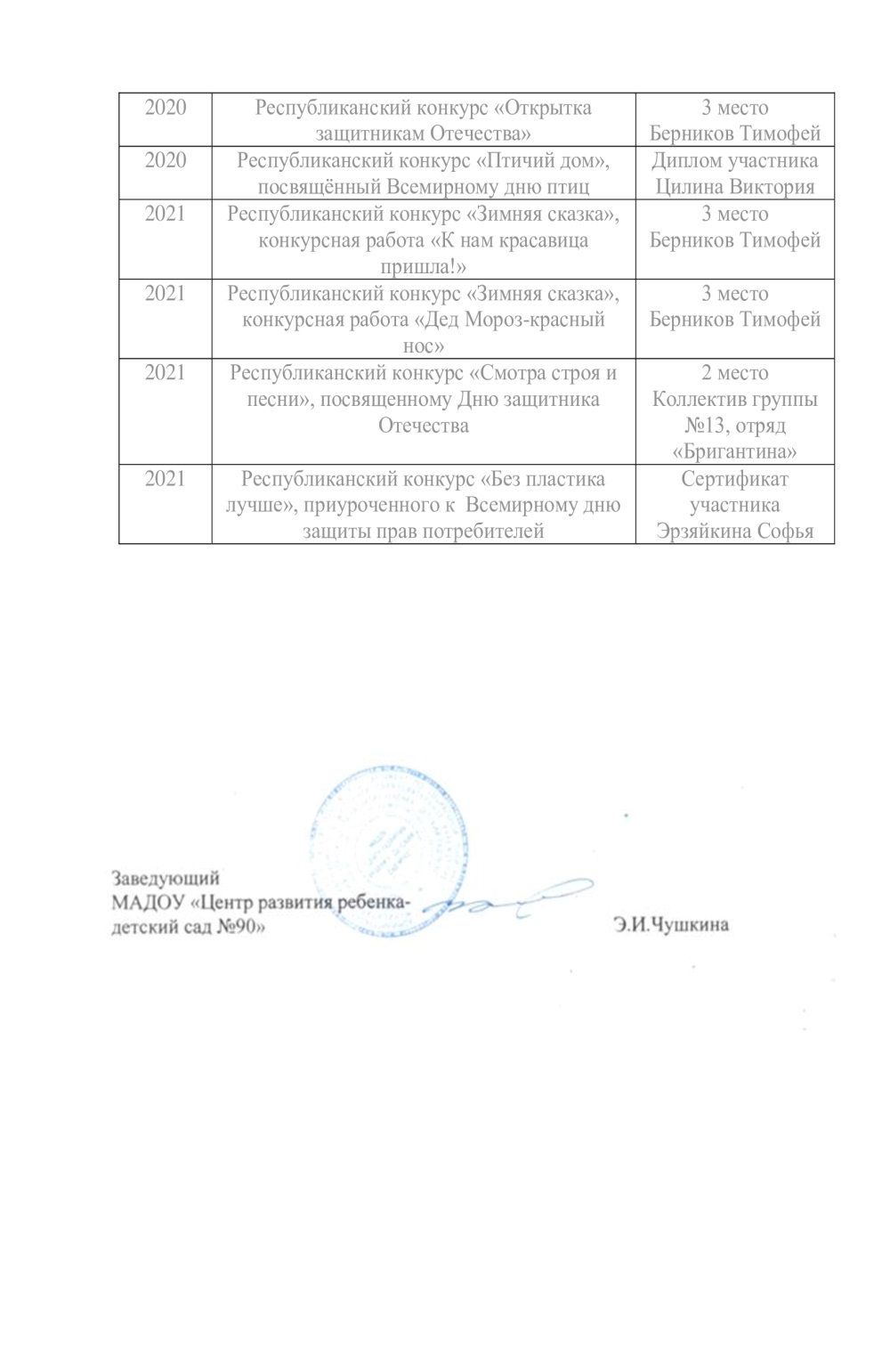 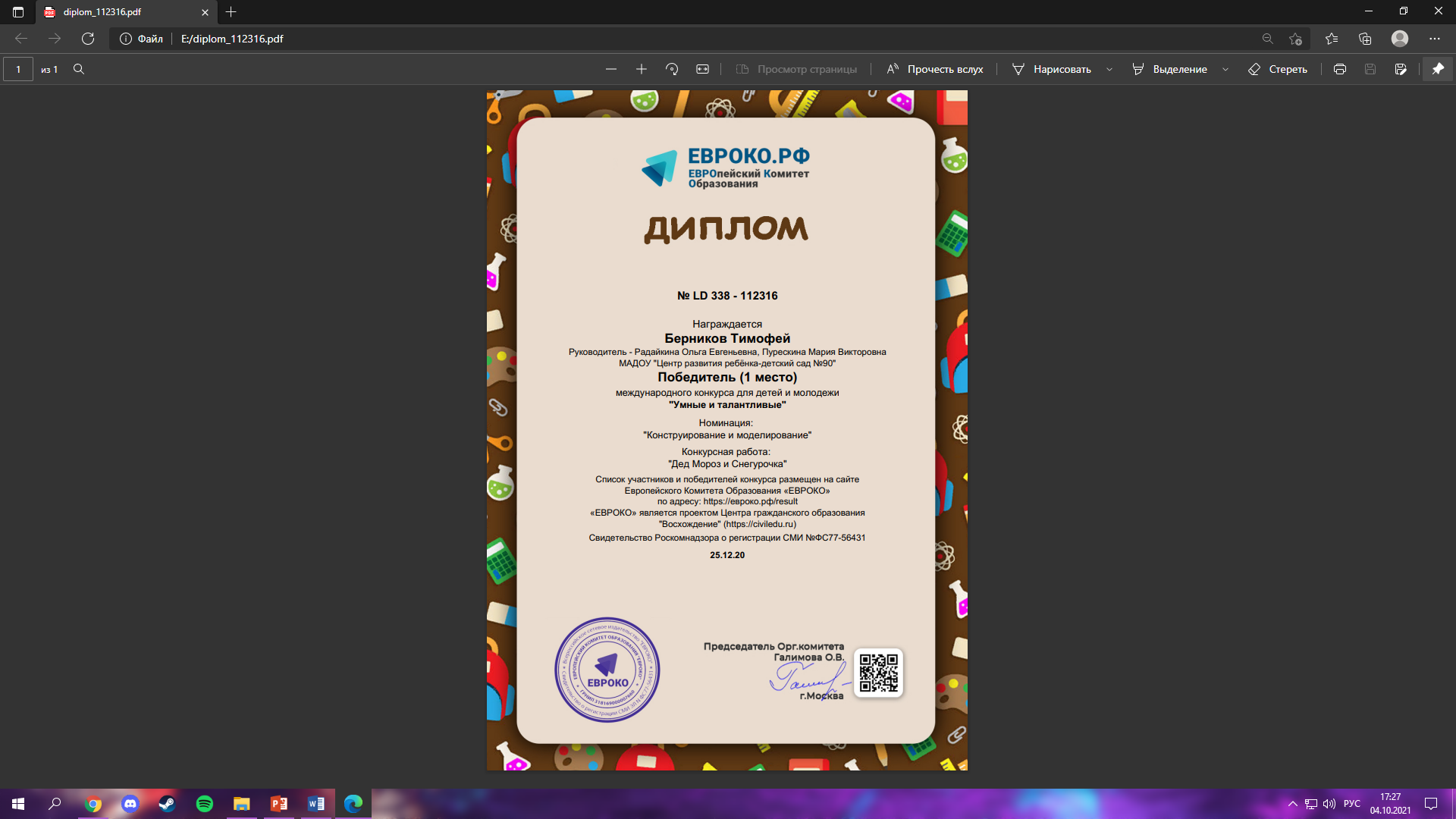 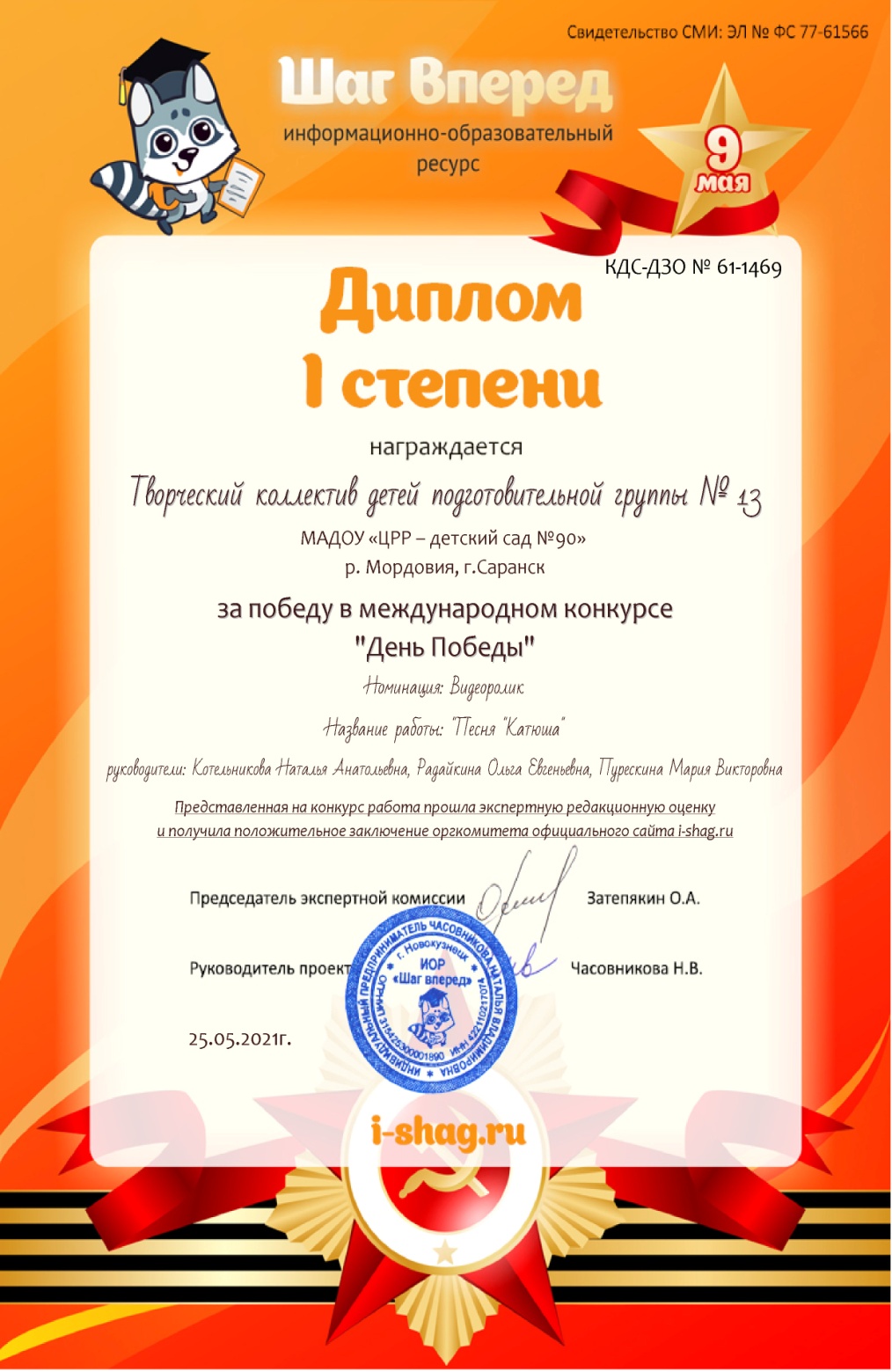 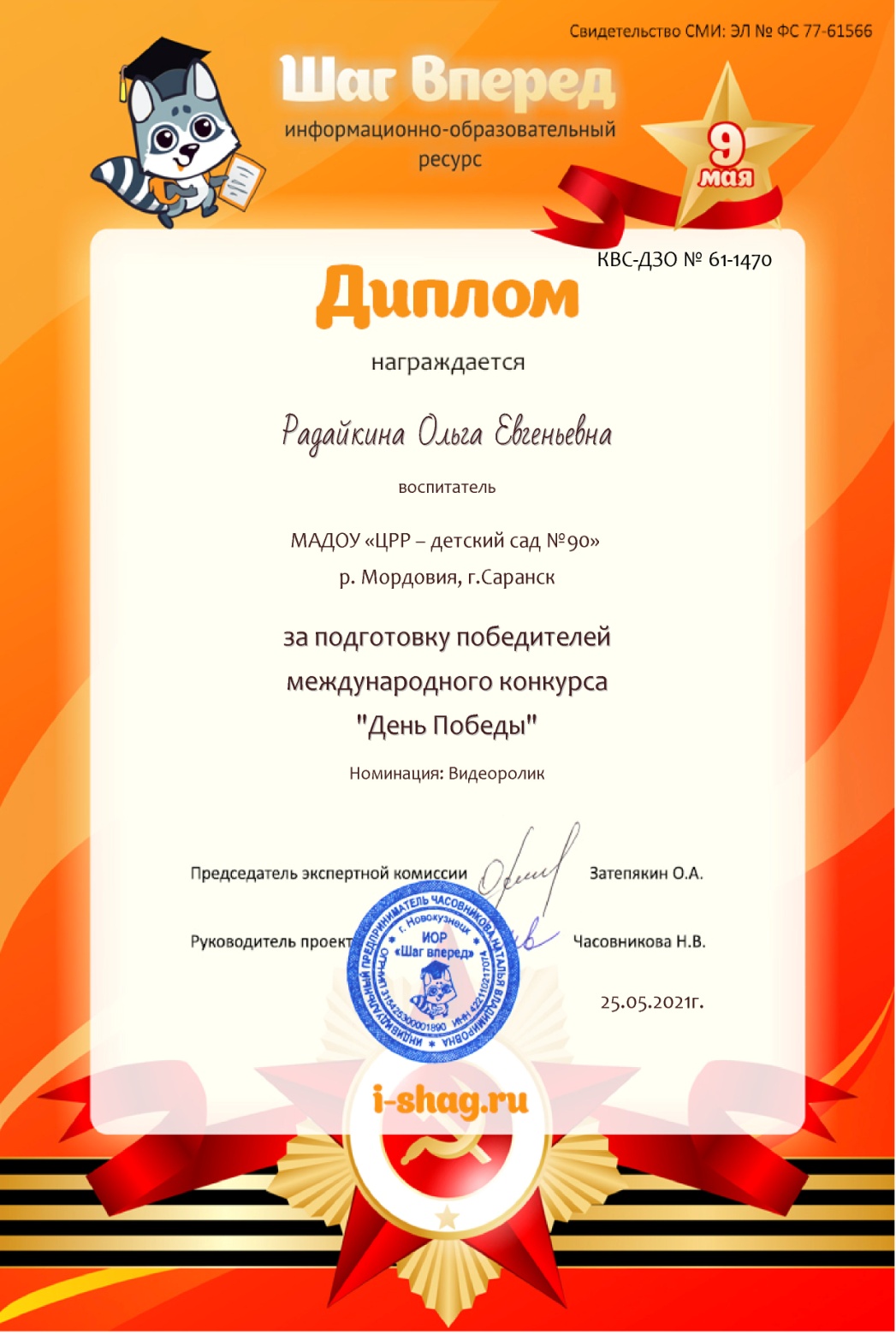 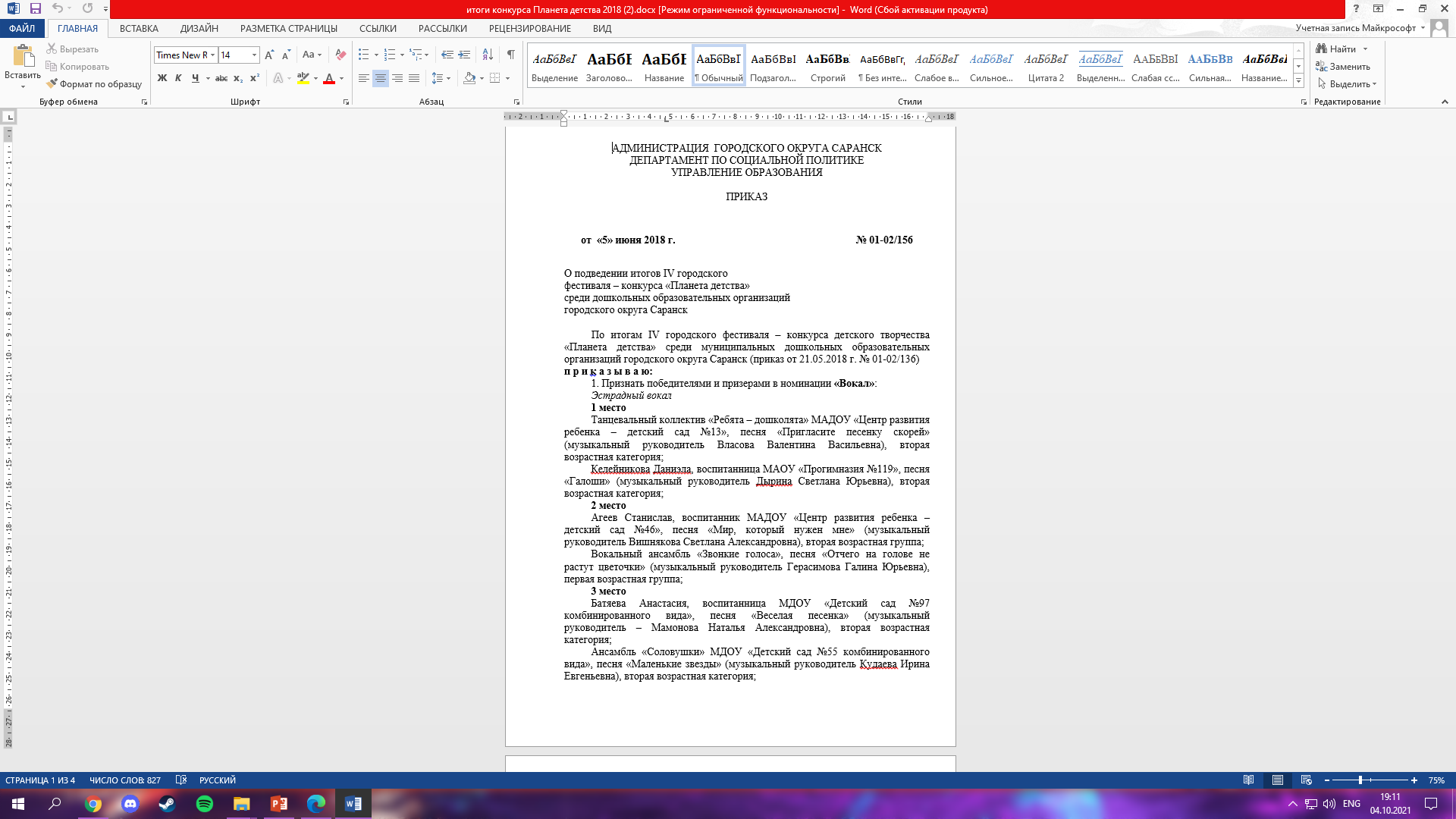 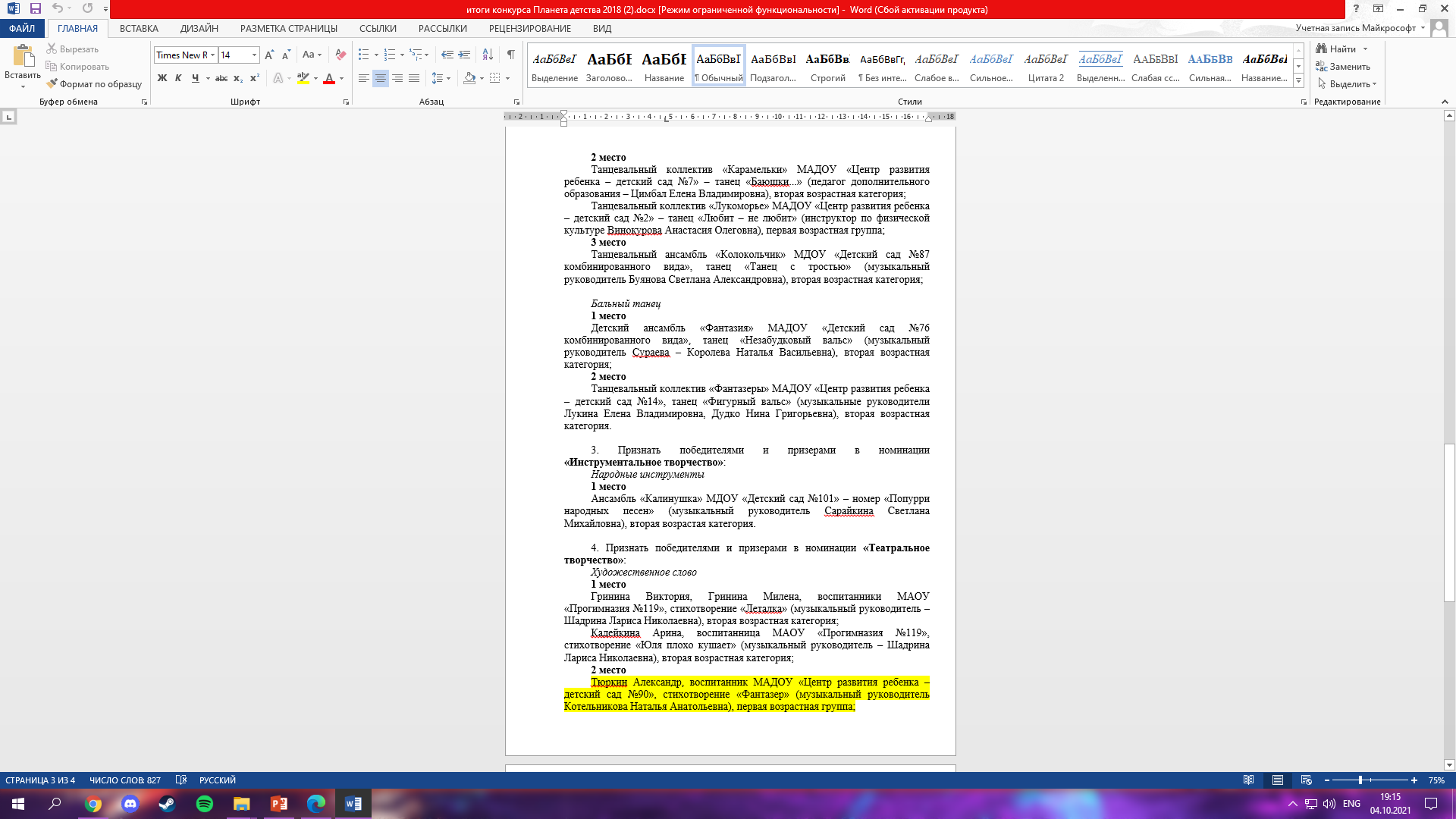 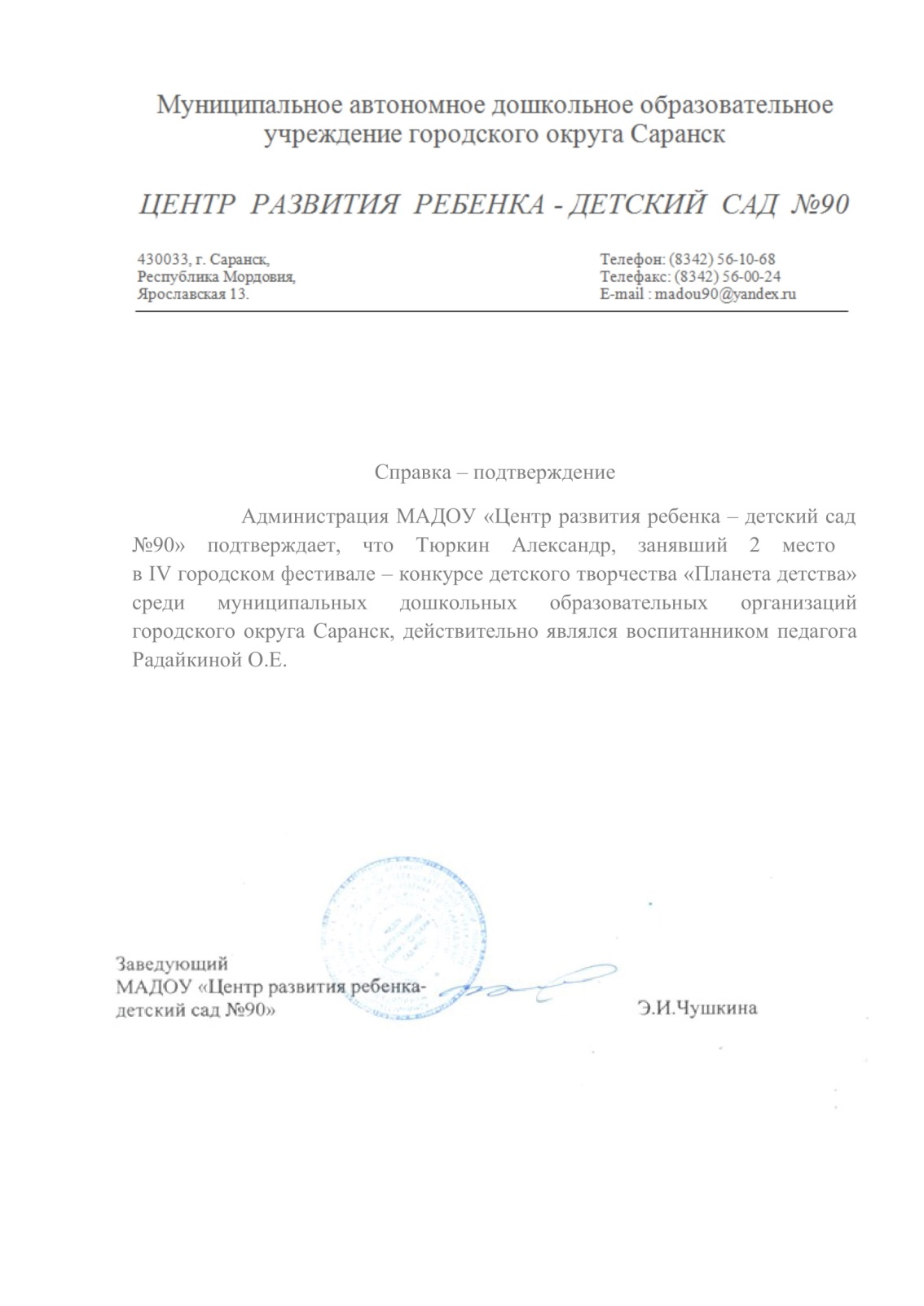 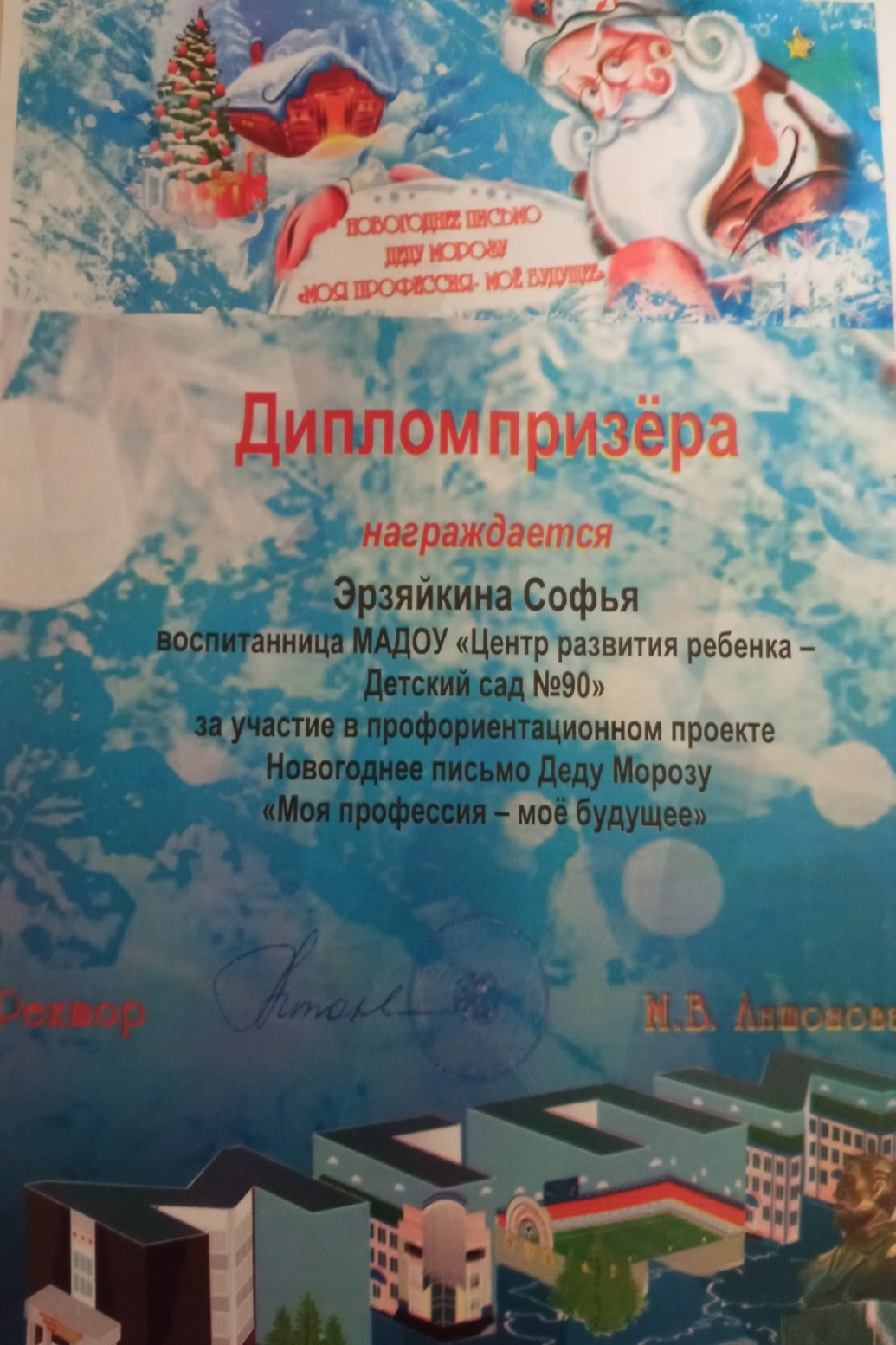 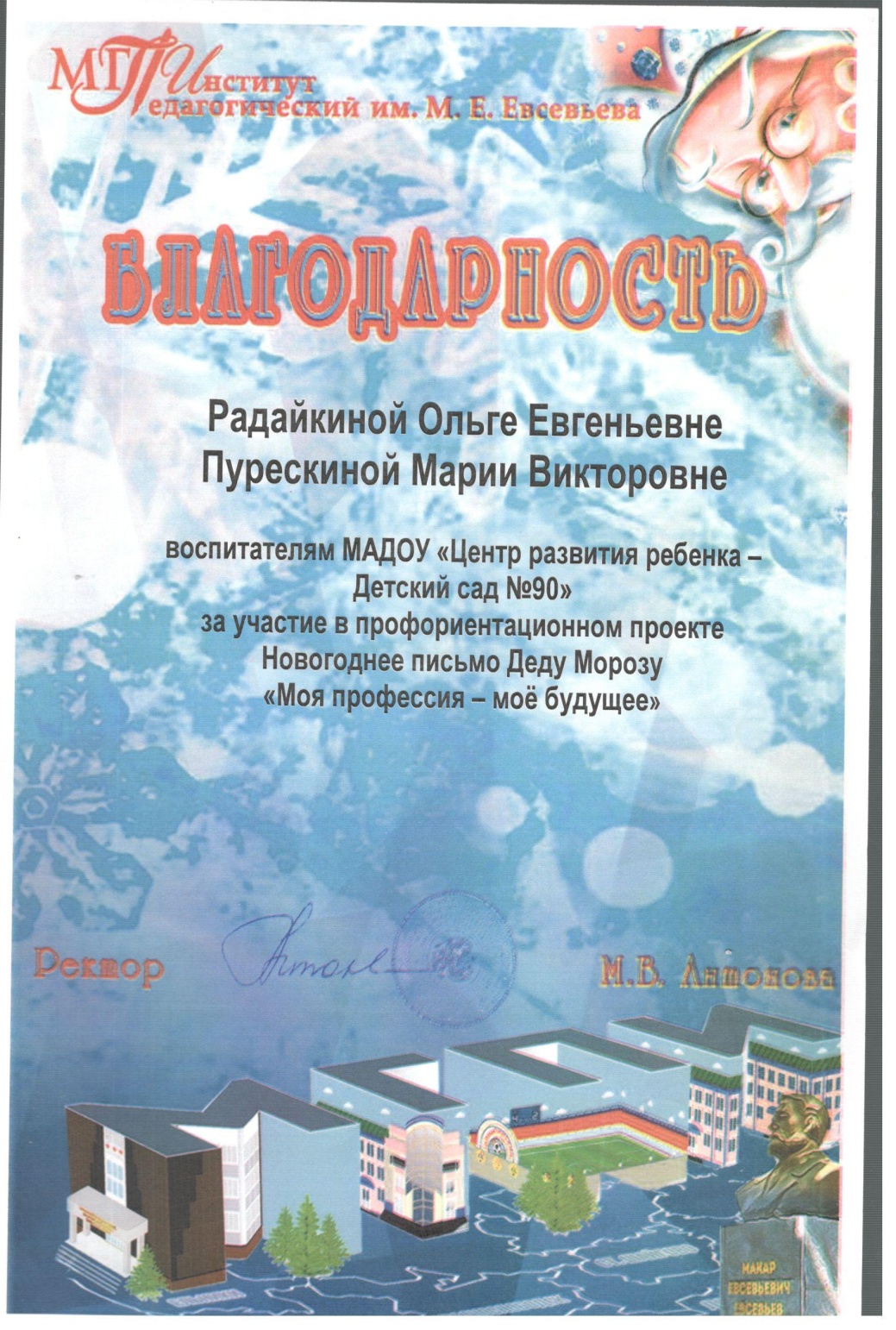 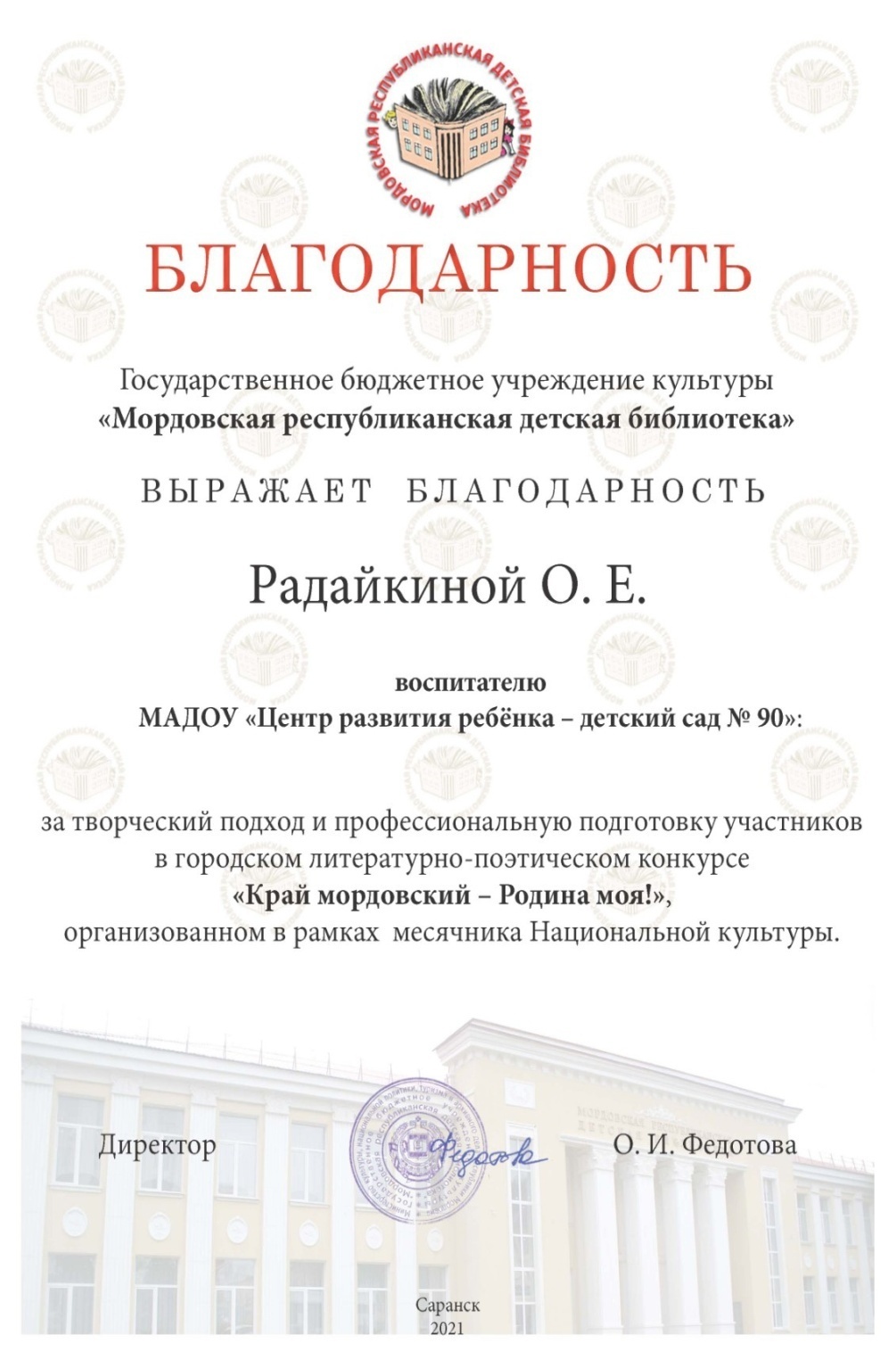 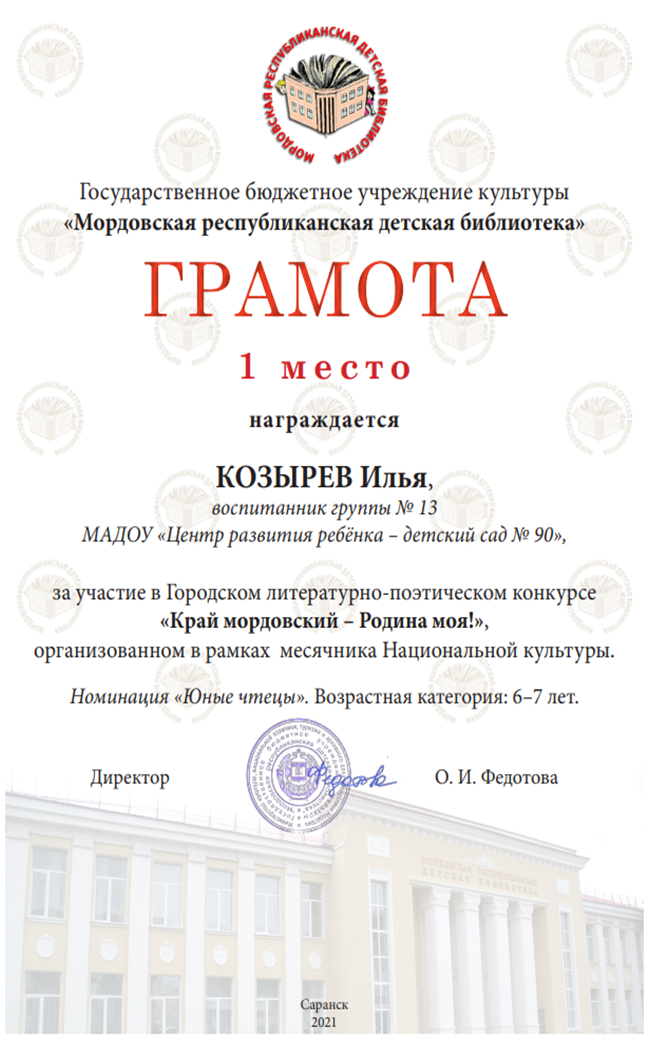 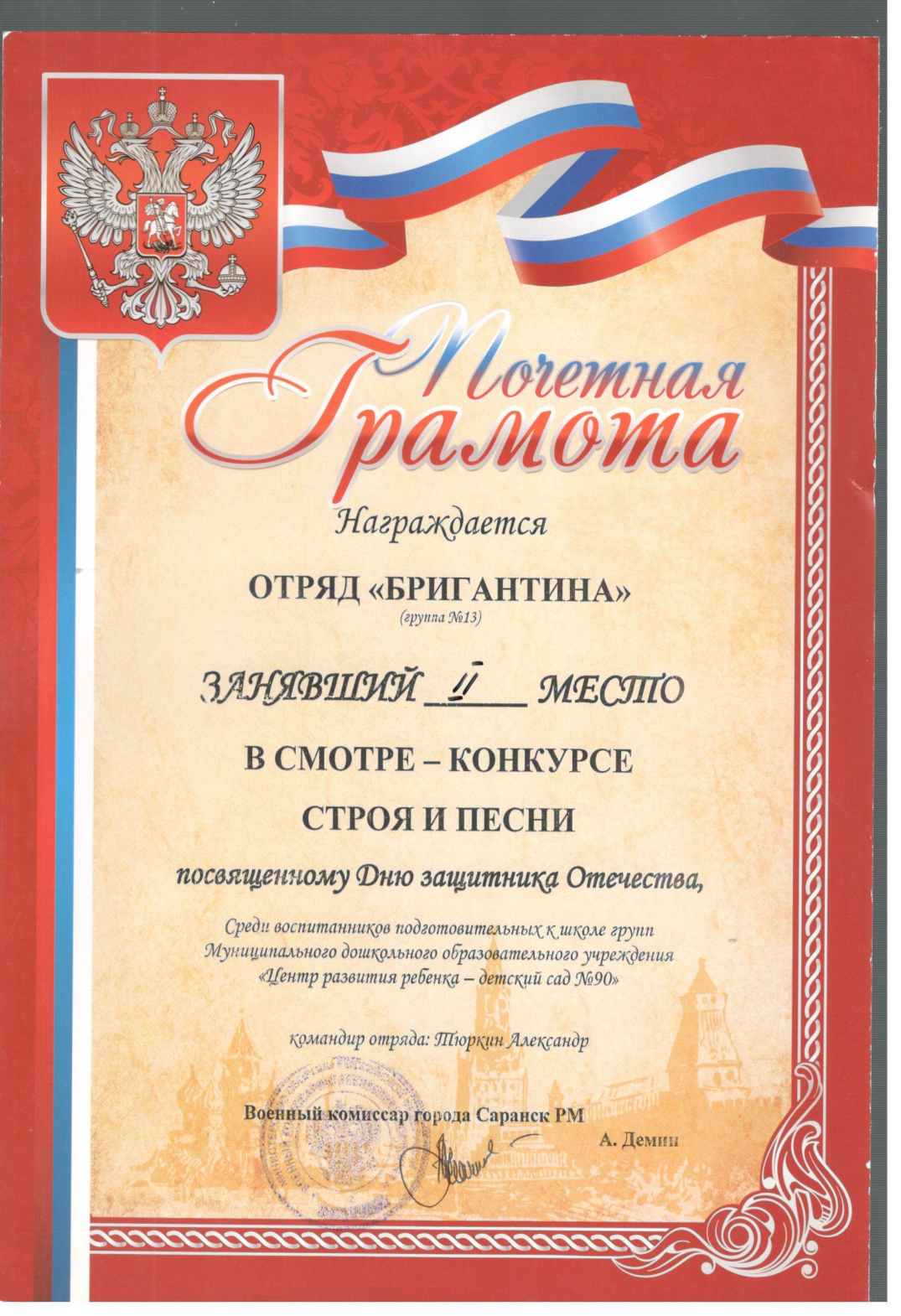 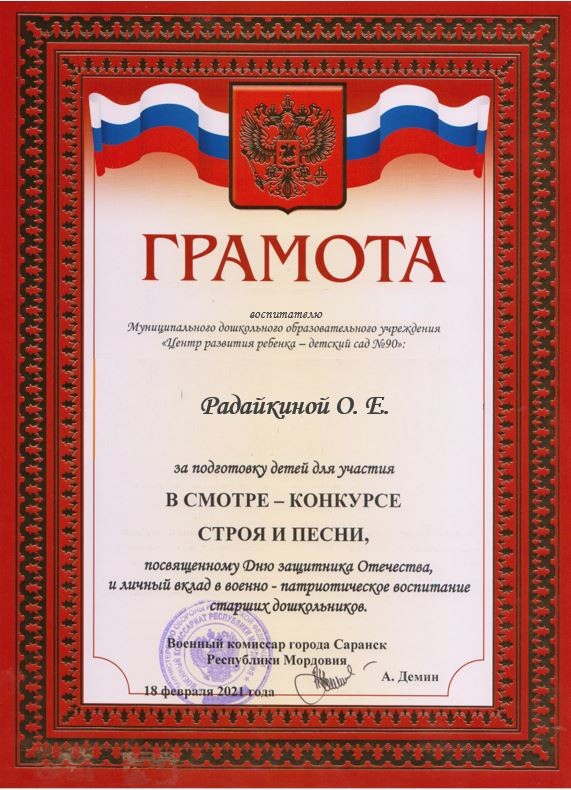 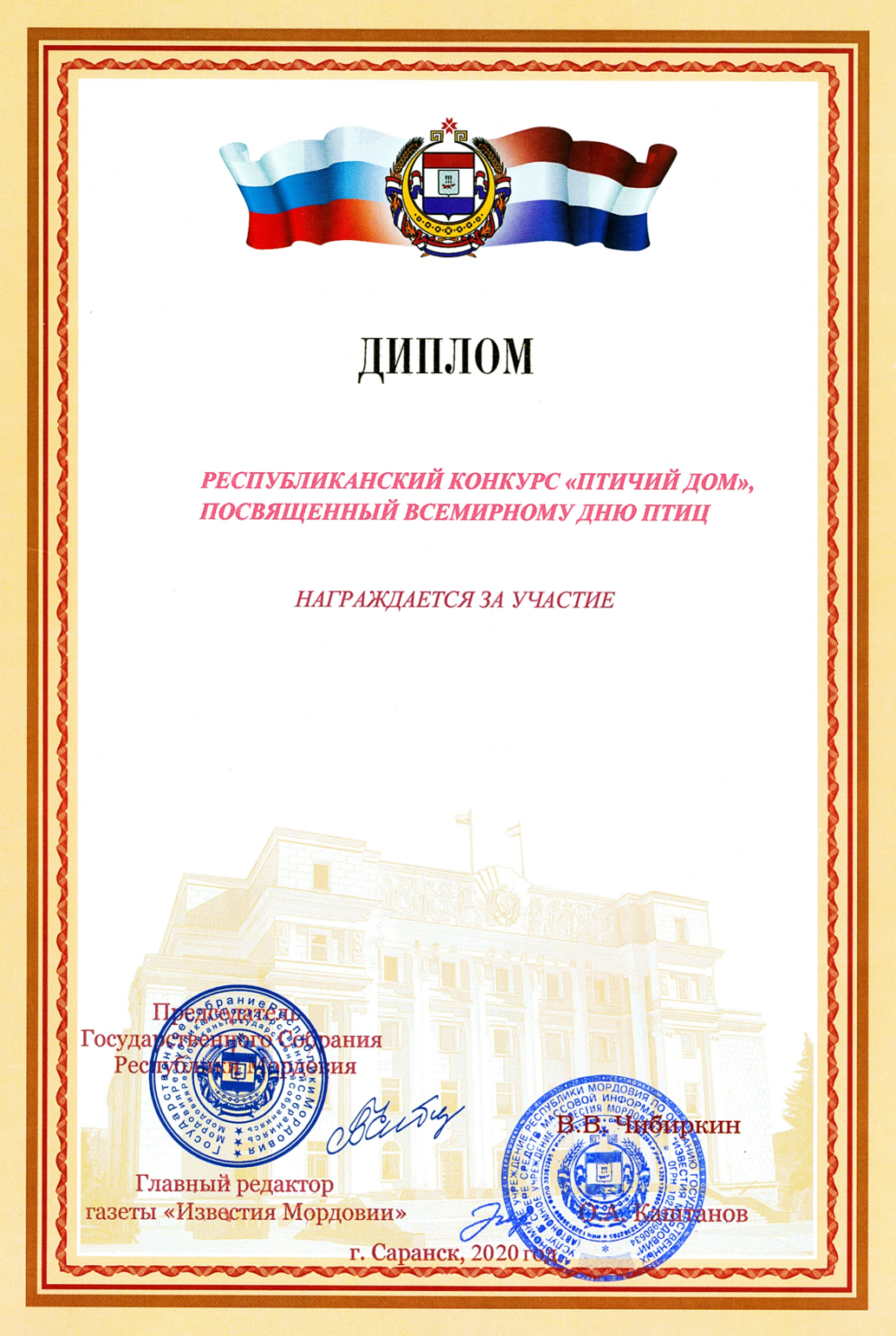 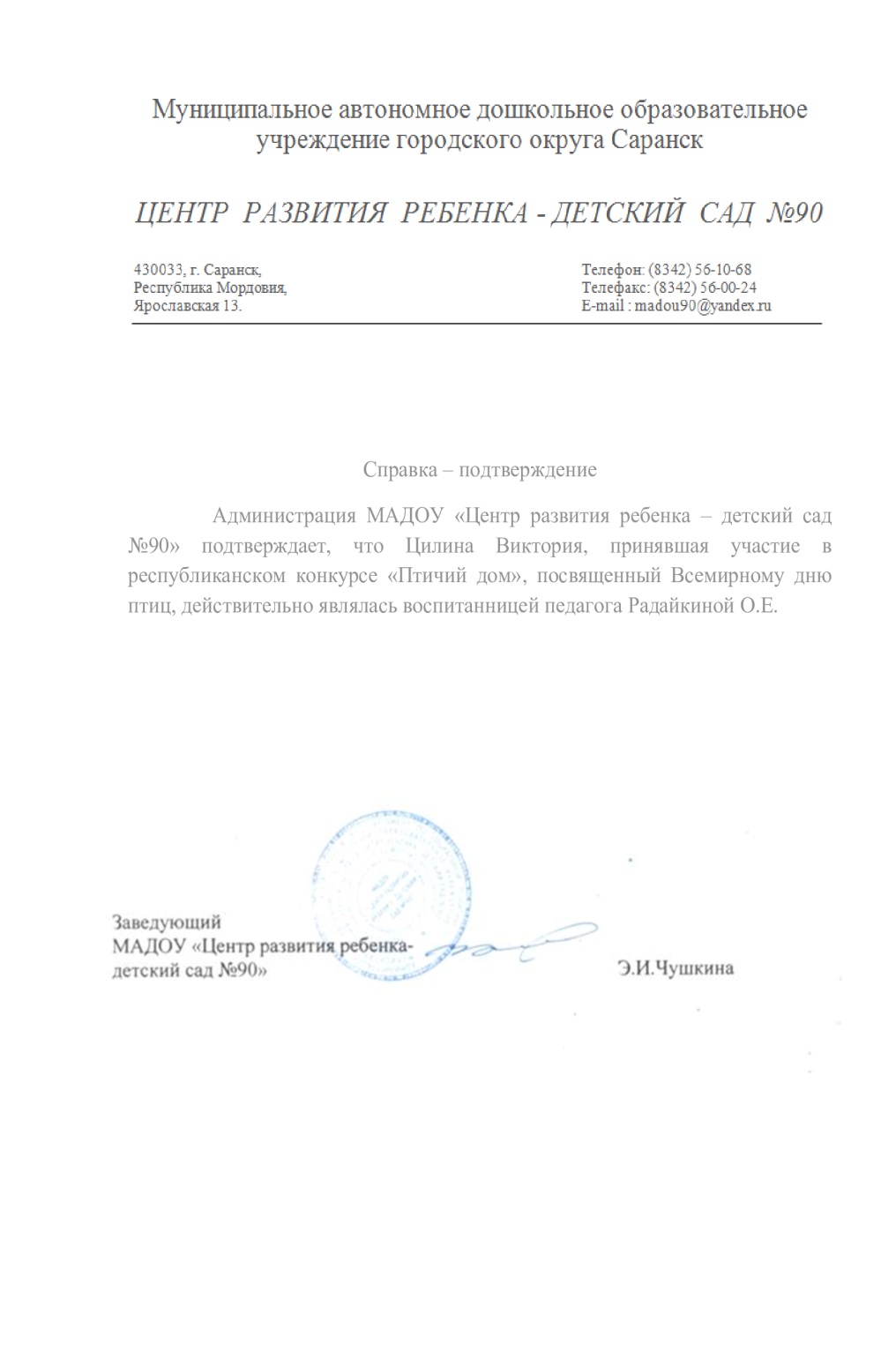 ВИКТОРИЯ ЦИЛИНА
воспитанница муниципального автономного 
дошкольного образовательного учреждения 
«Центр развития ребенка – детский сад № 90»
 города Саранска
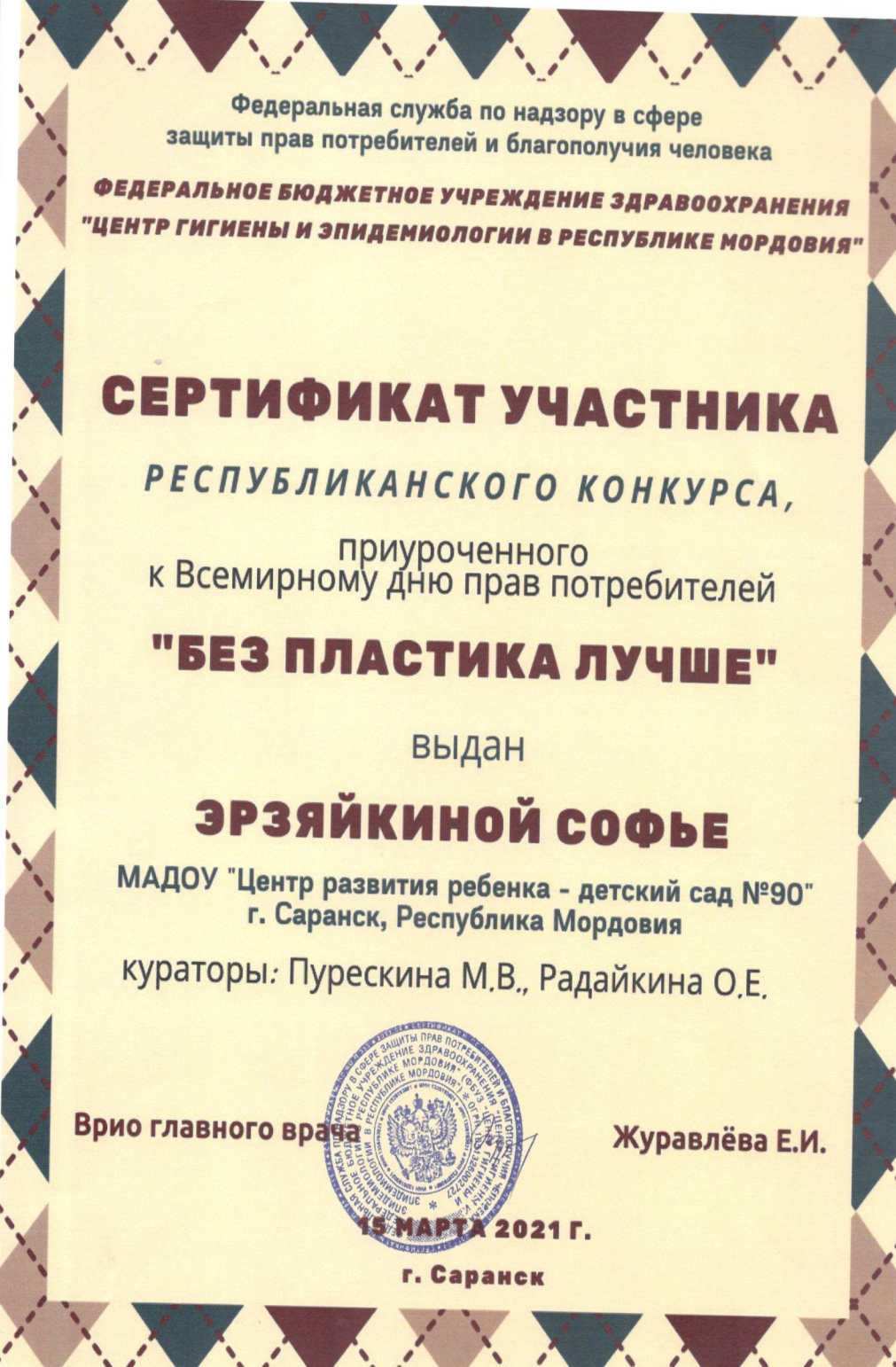 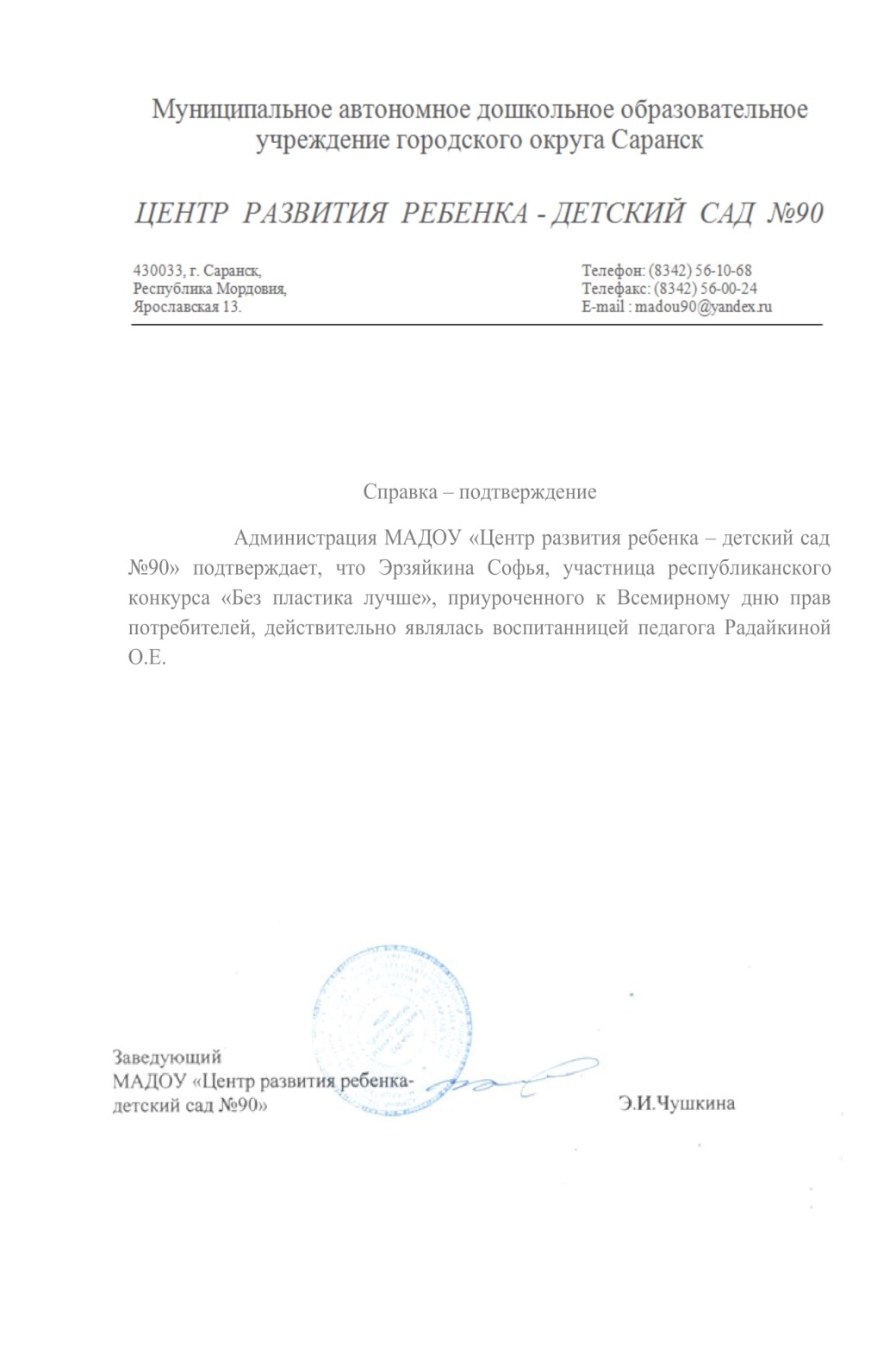 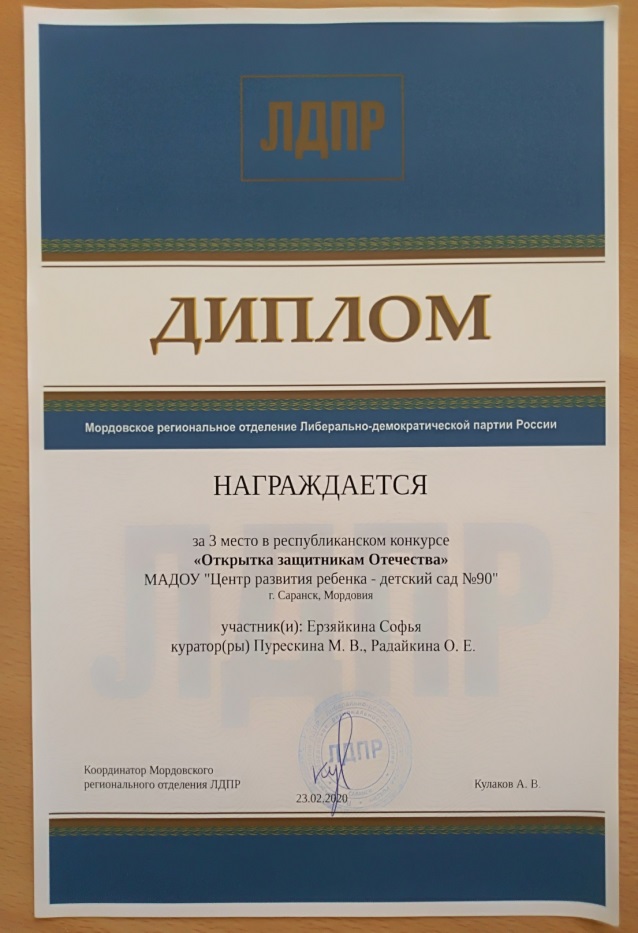 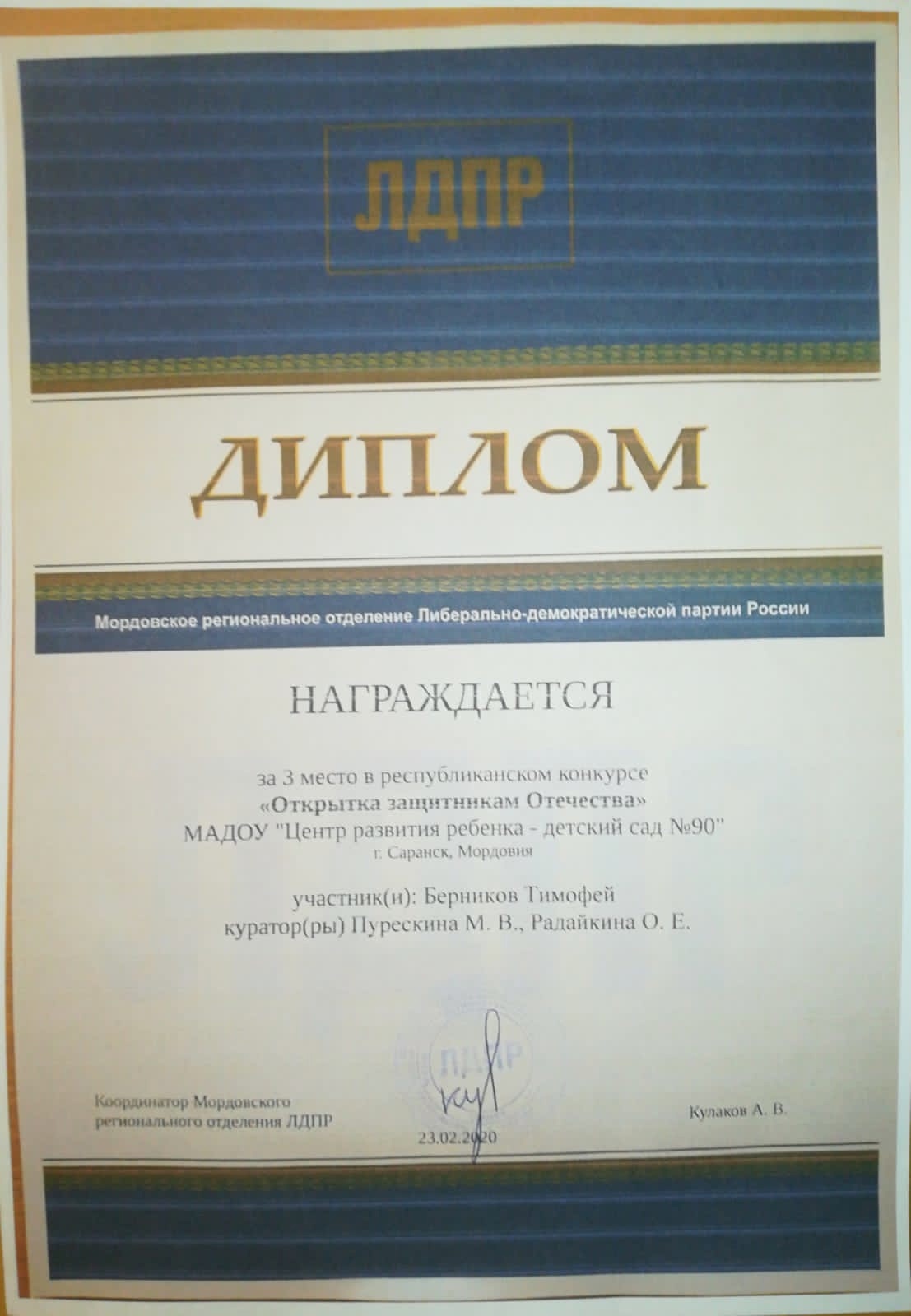 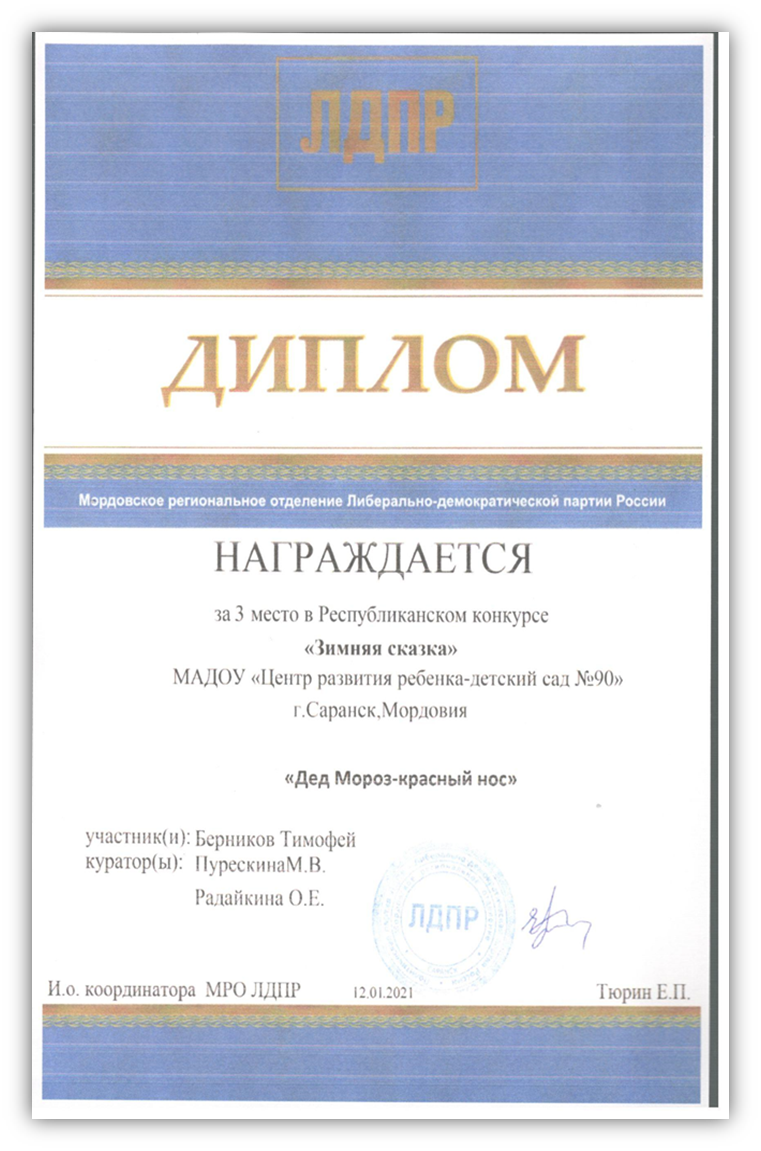 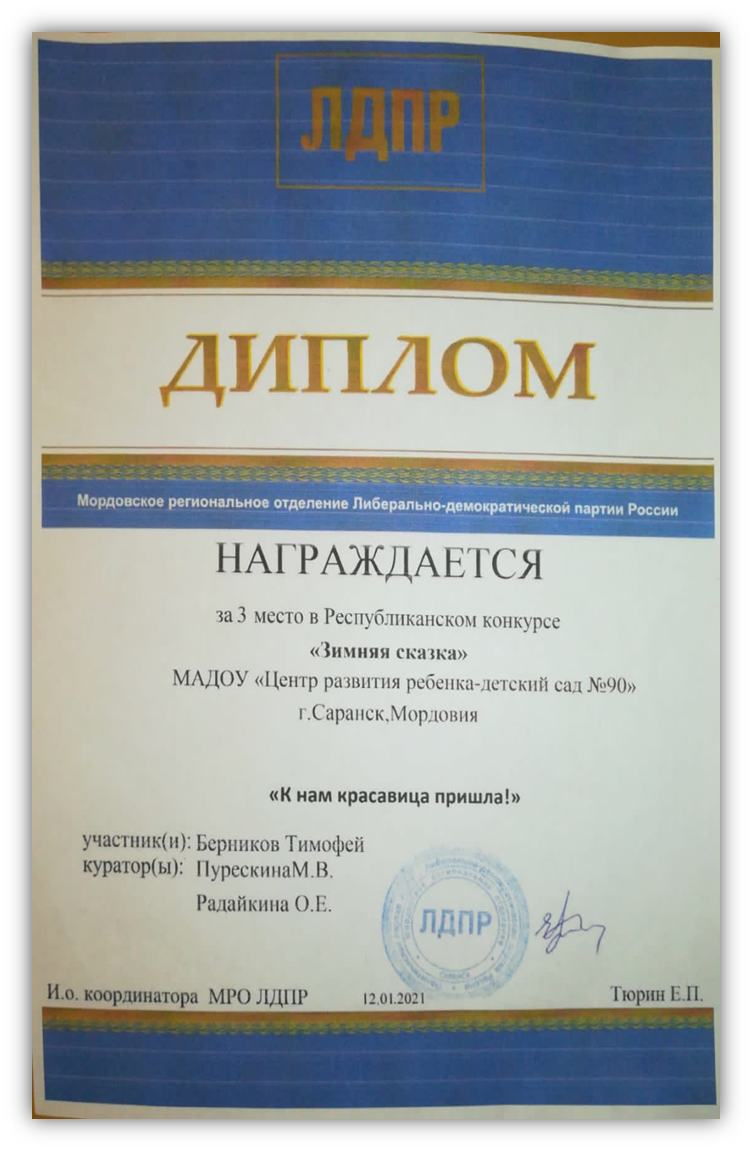 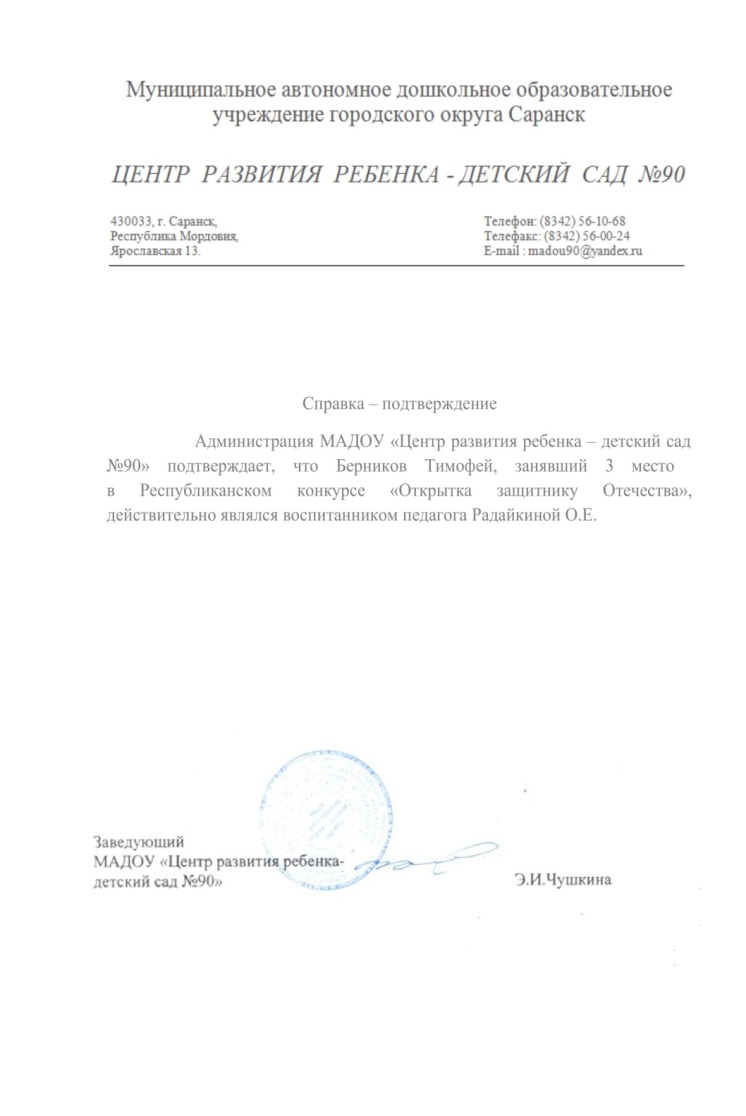 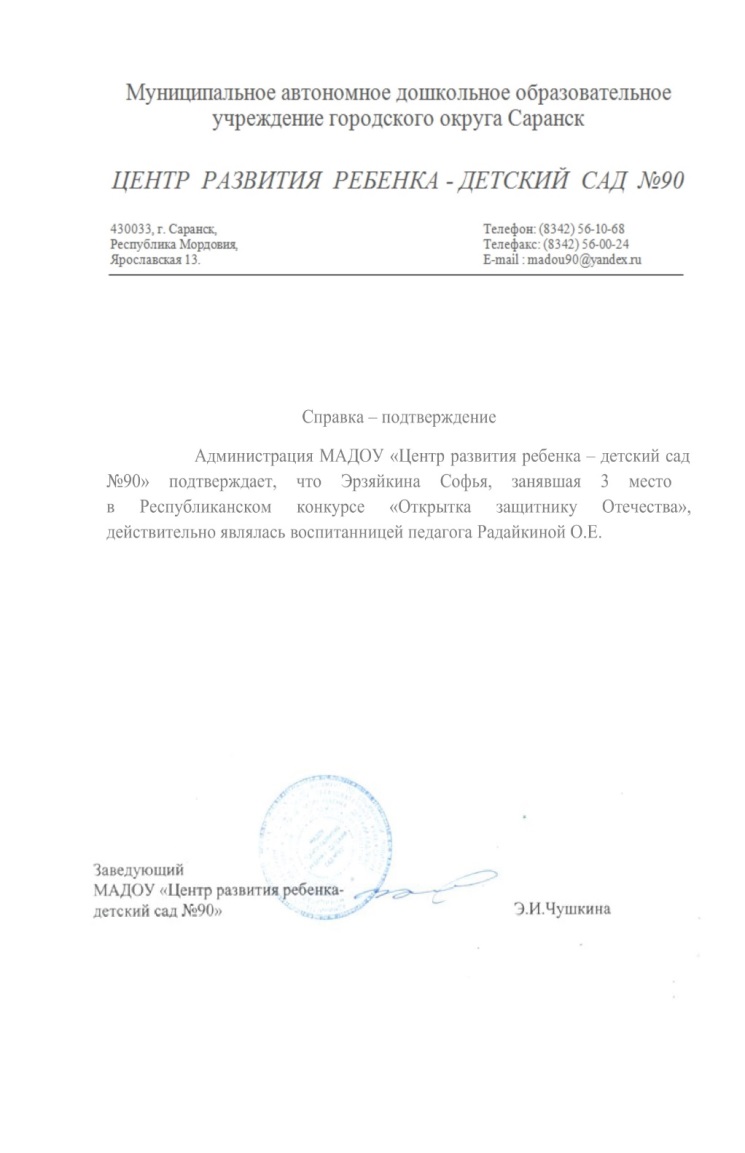 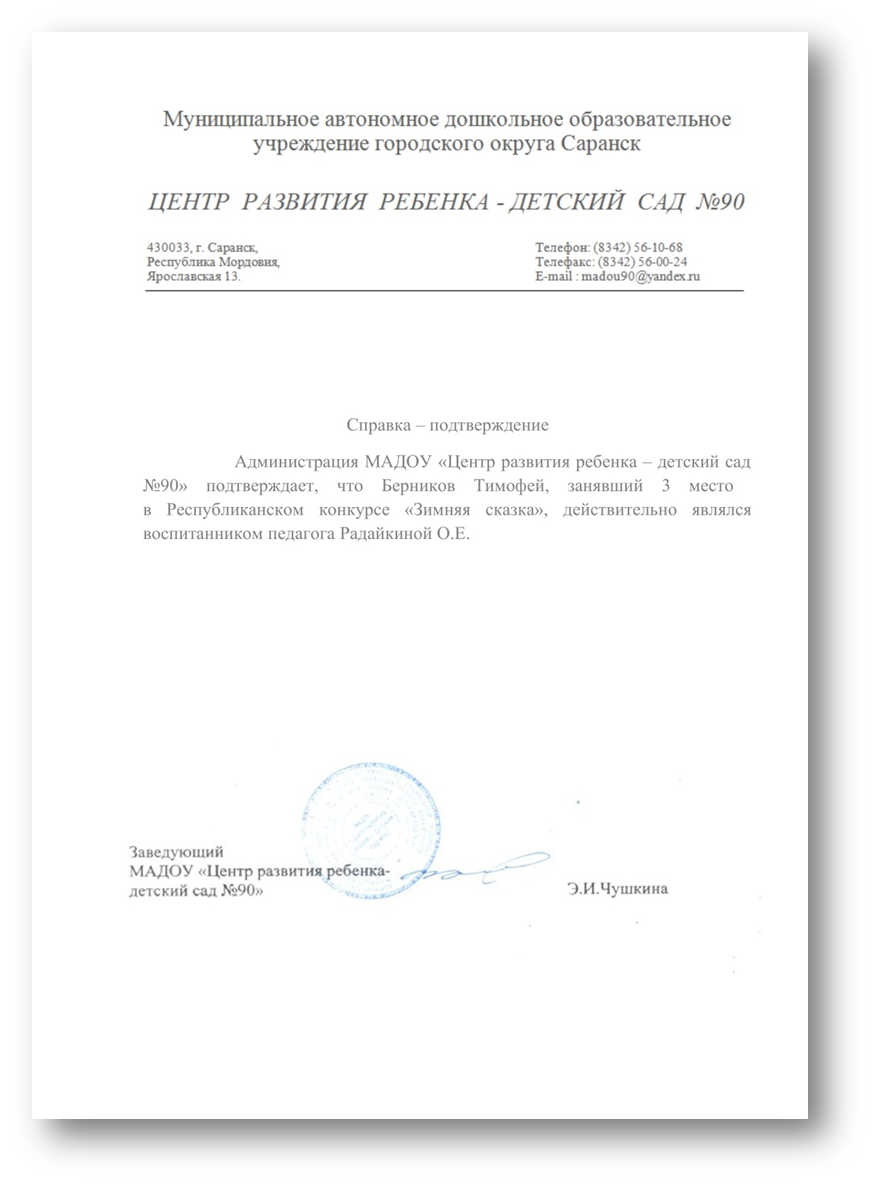 5. НАЛИЧИЕАВТОРСКИХ ПРОГРАММ,  МЕТОДИЧЕСКИХ
ПОСОБИЙ
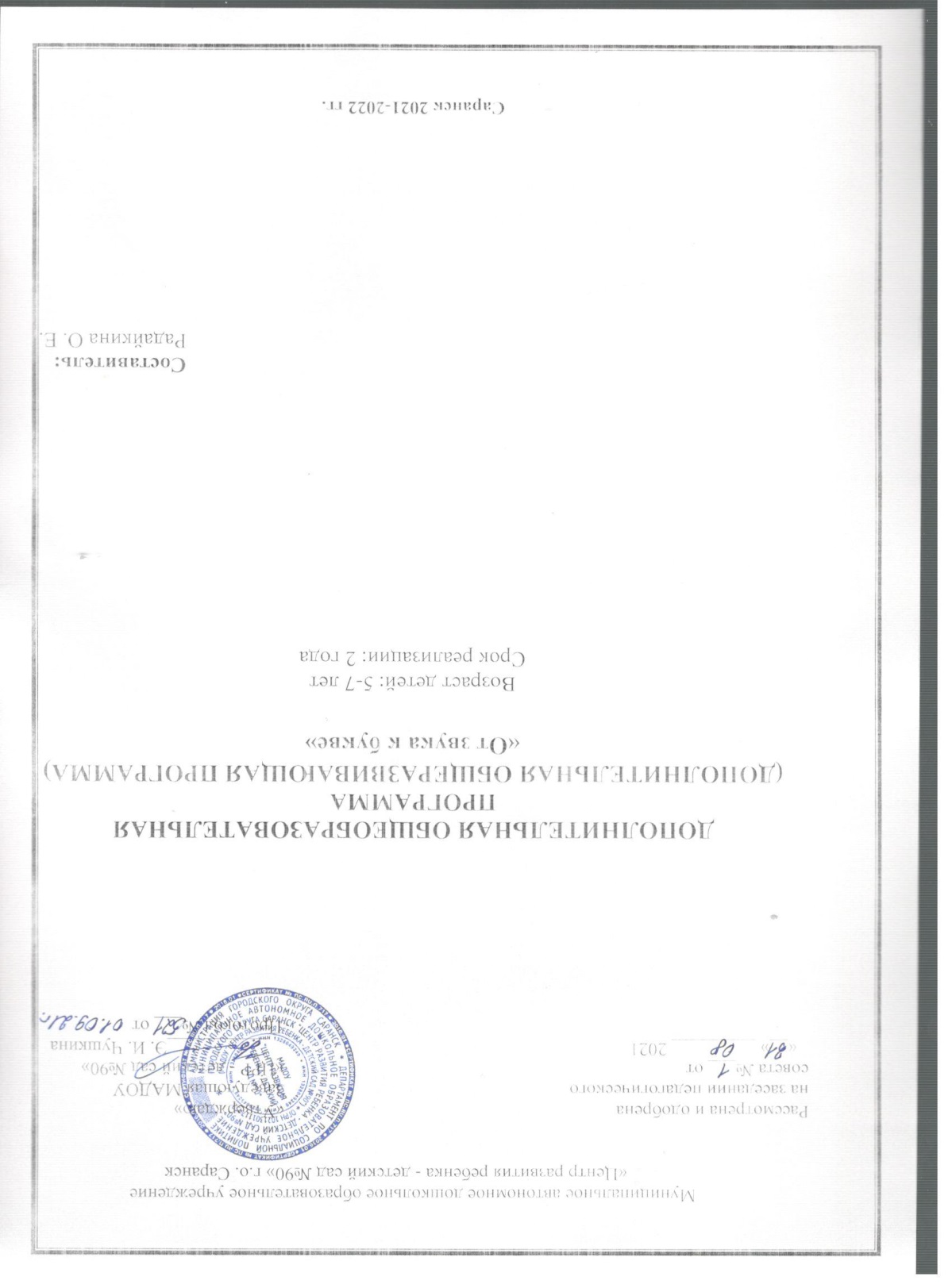 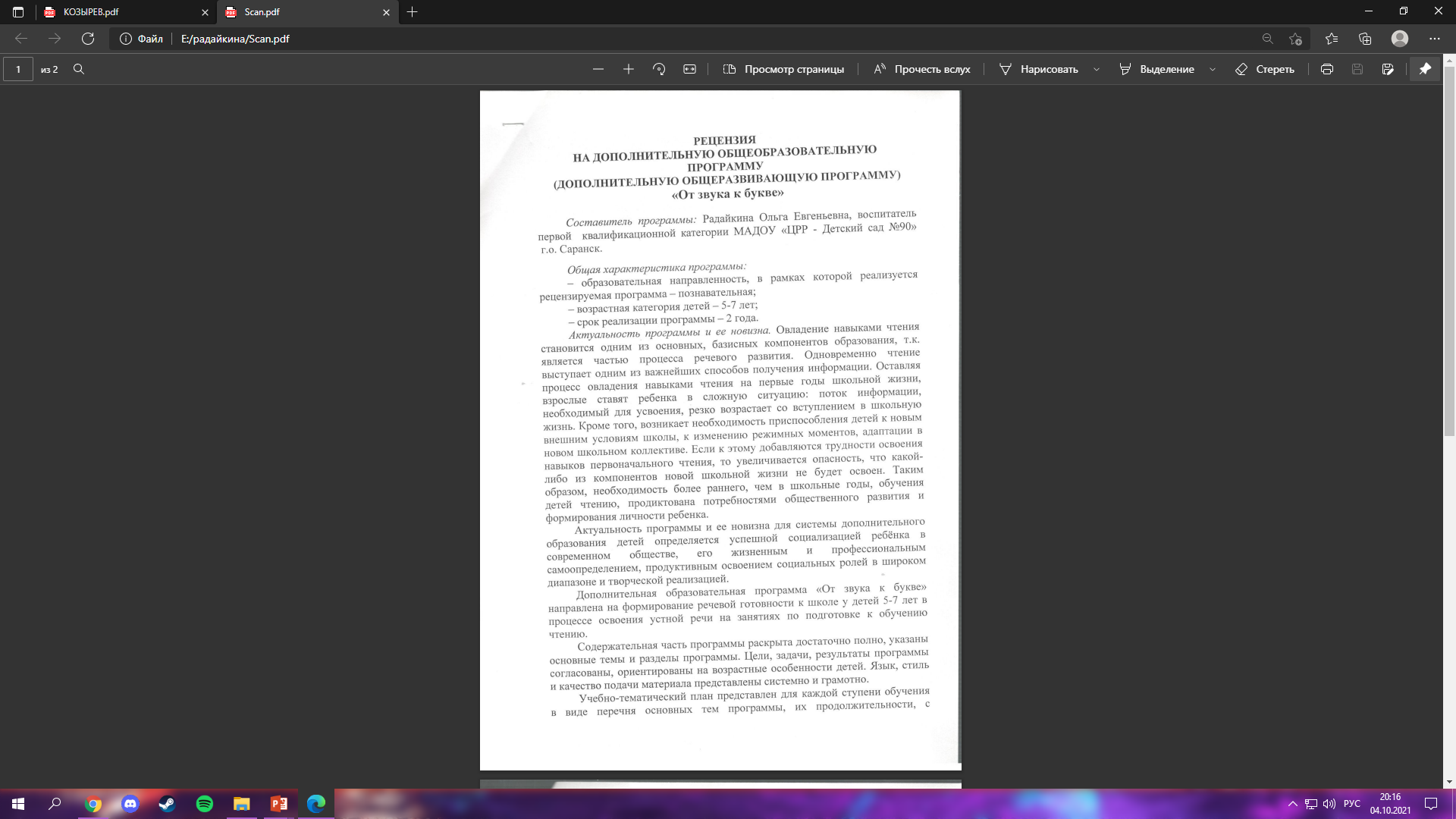 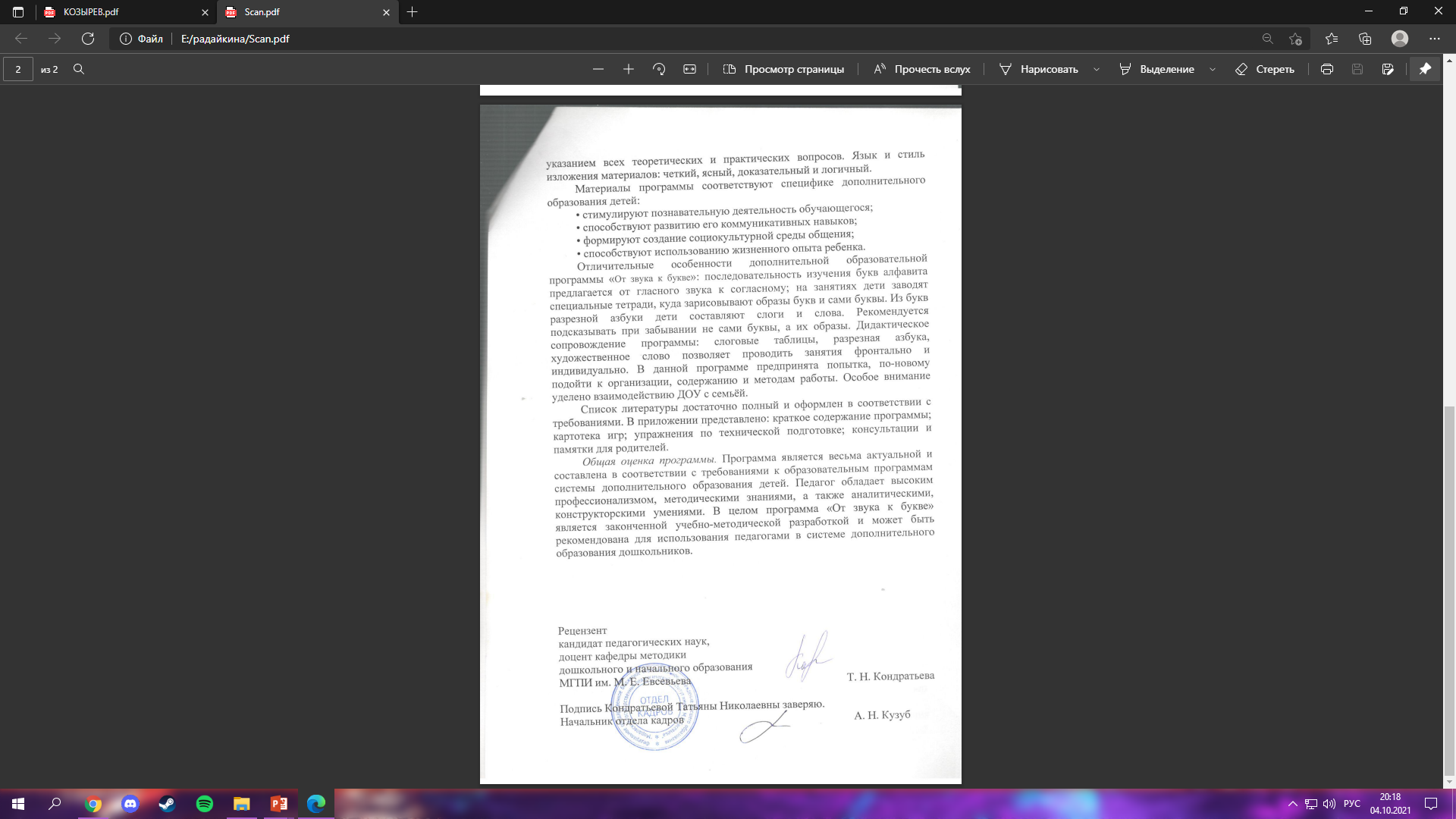 6. ВЫСТУПЛЕНИЯНА НАУЧНО-ПРАКТИЧЕСКИХ КОНФЕРЕНЦИЯХ,
СЕМИНАРАХ, СЕКЦИЯХ, МЕТОДИЧЕСКИХ ОБЪЕДИНЕНИЯХ
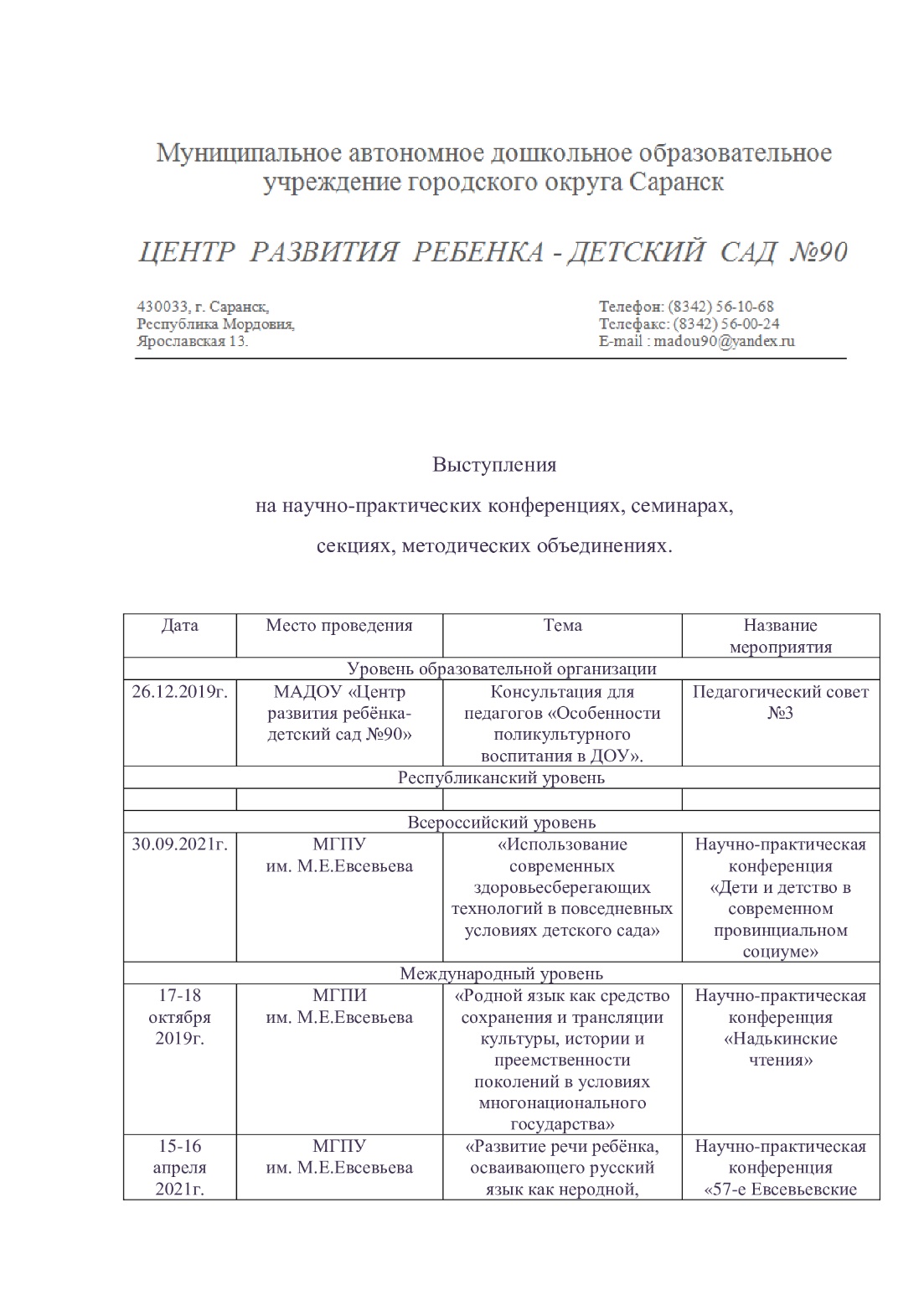 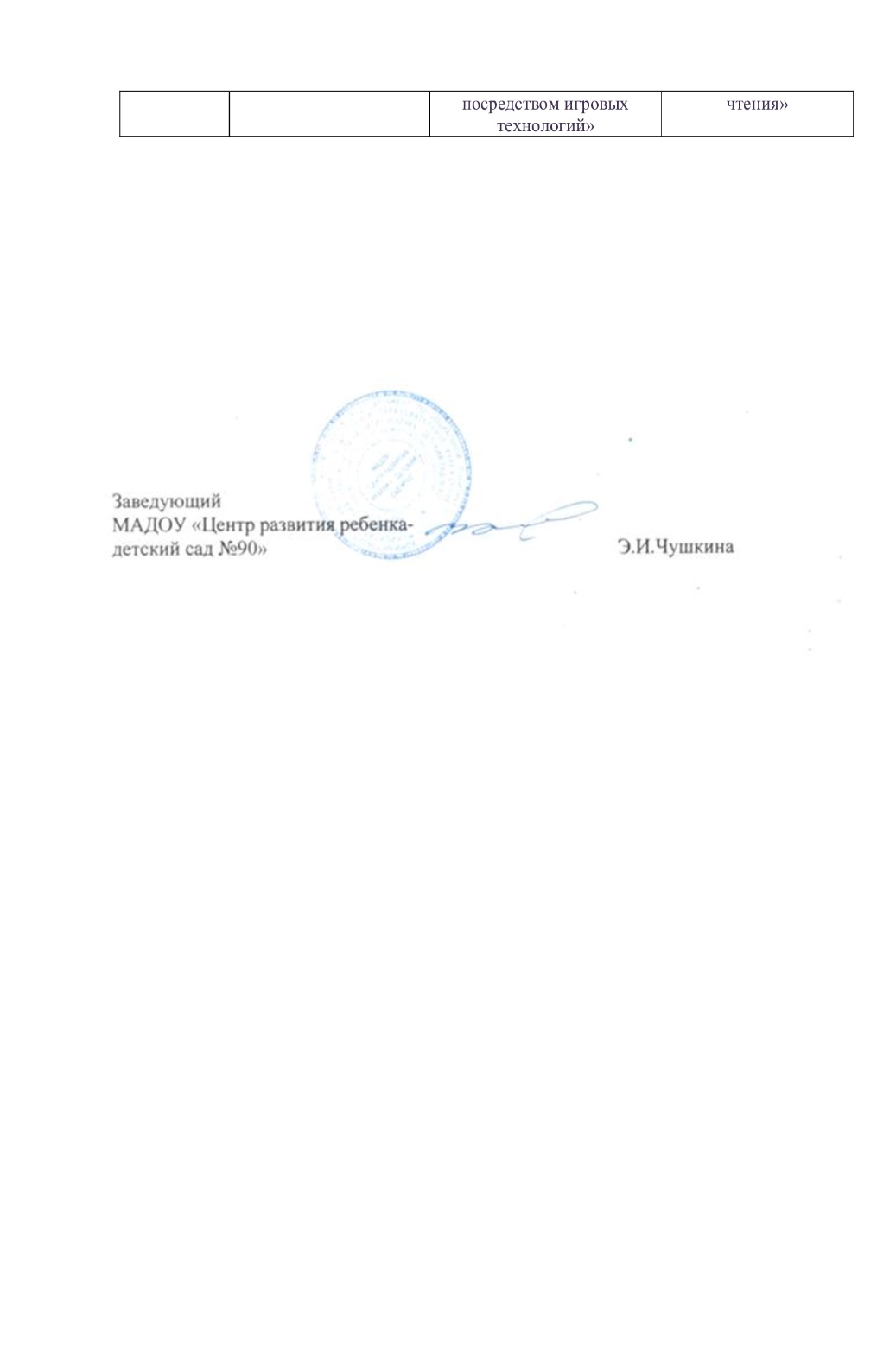 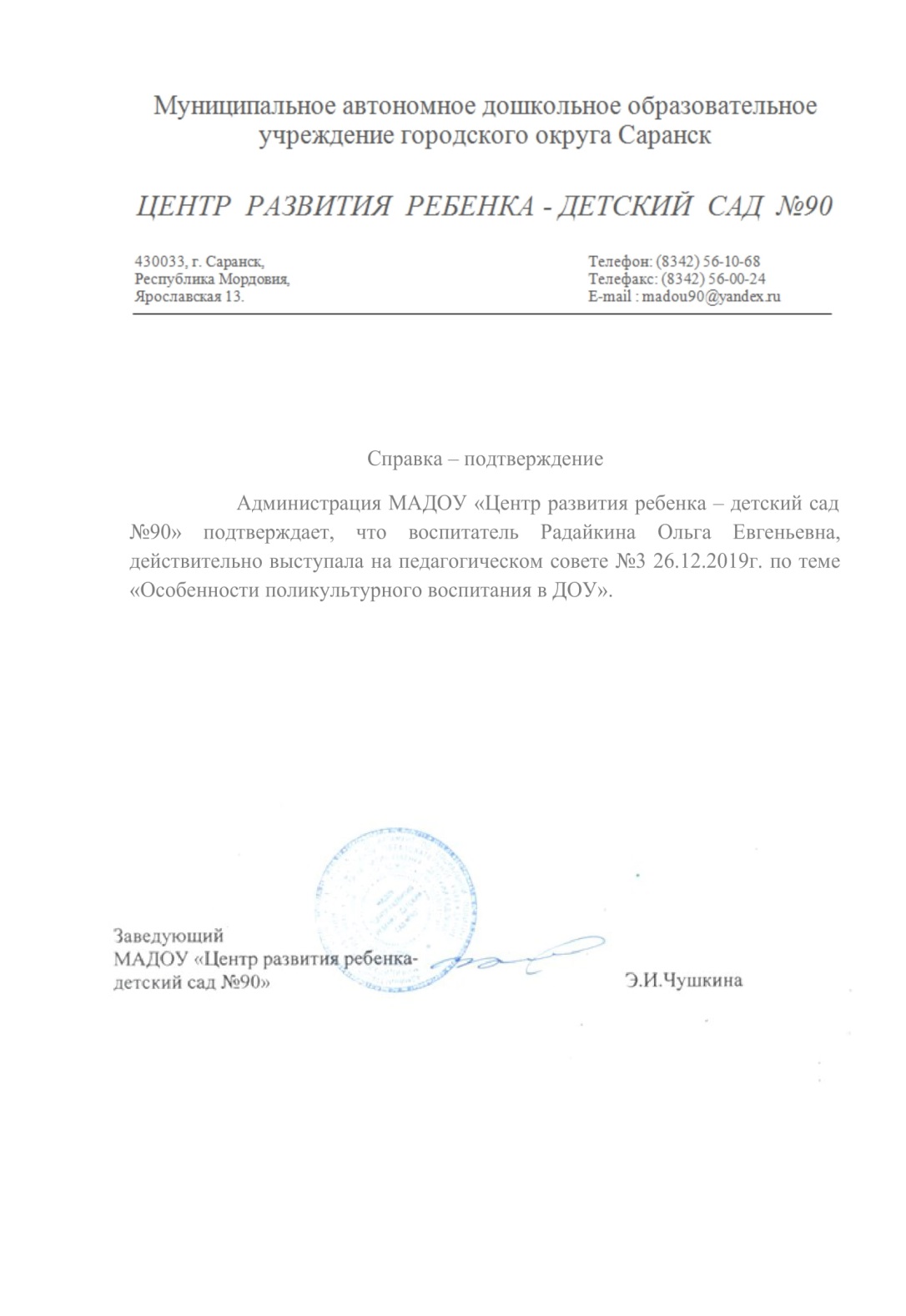 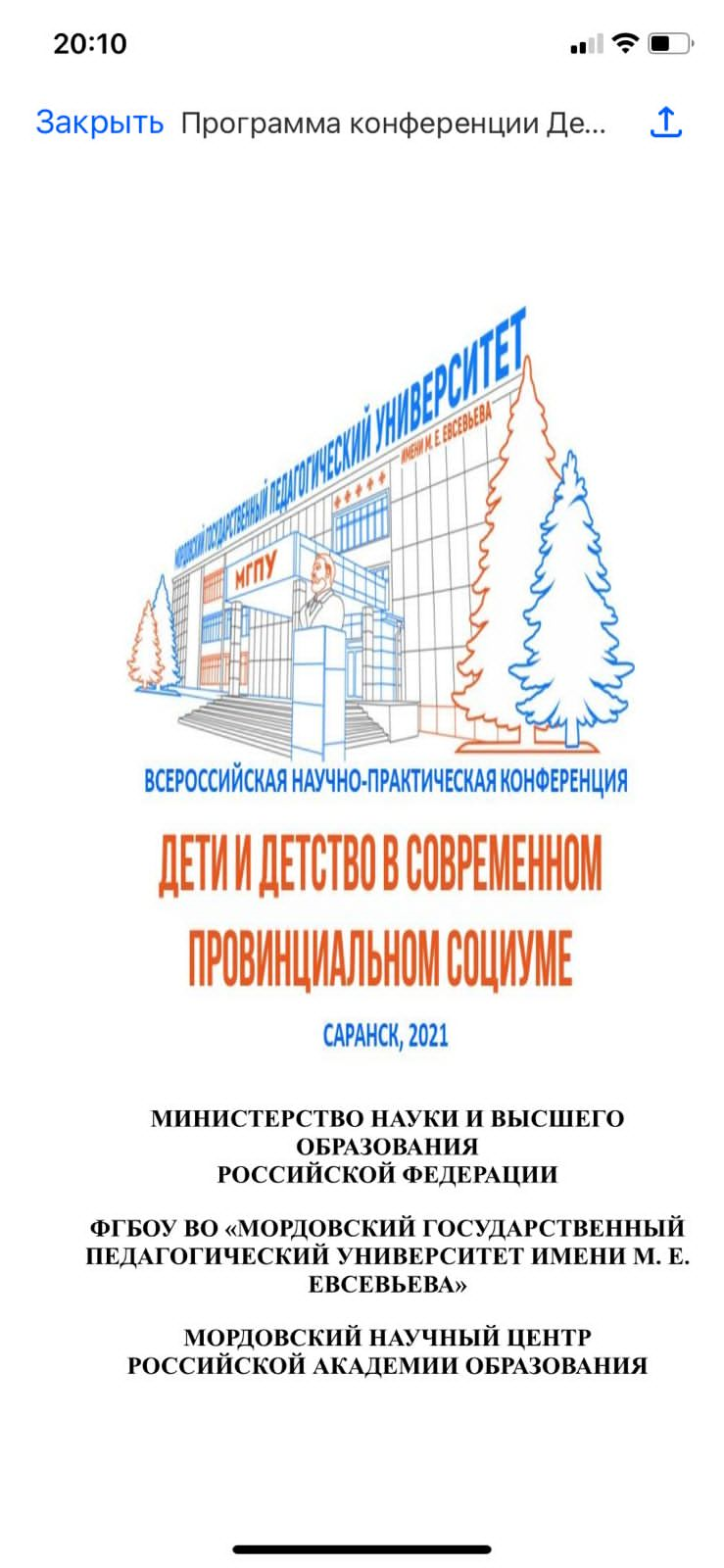 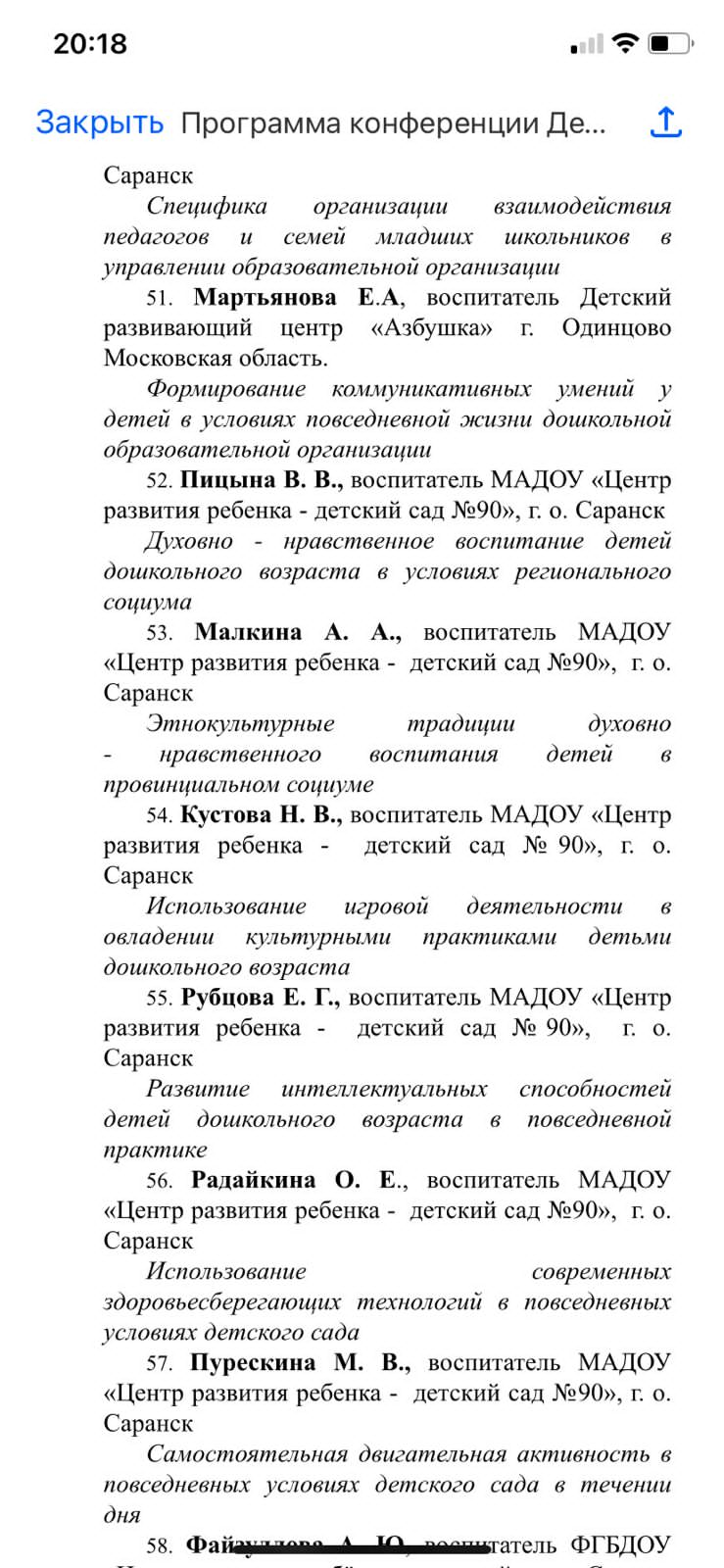 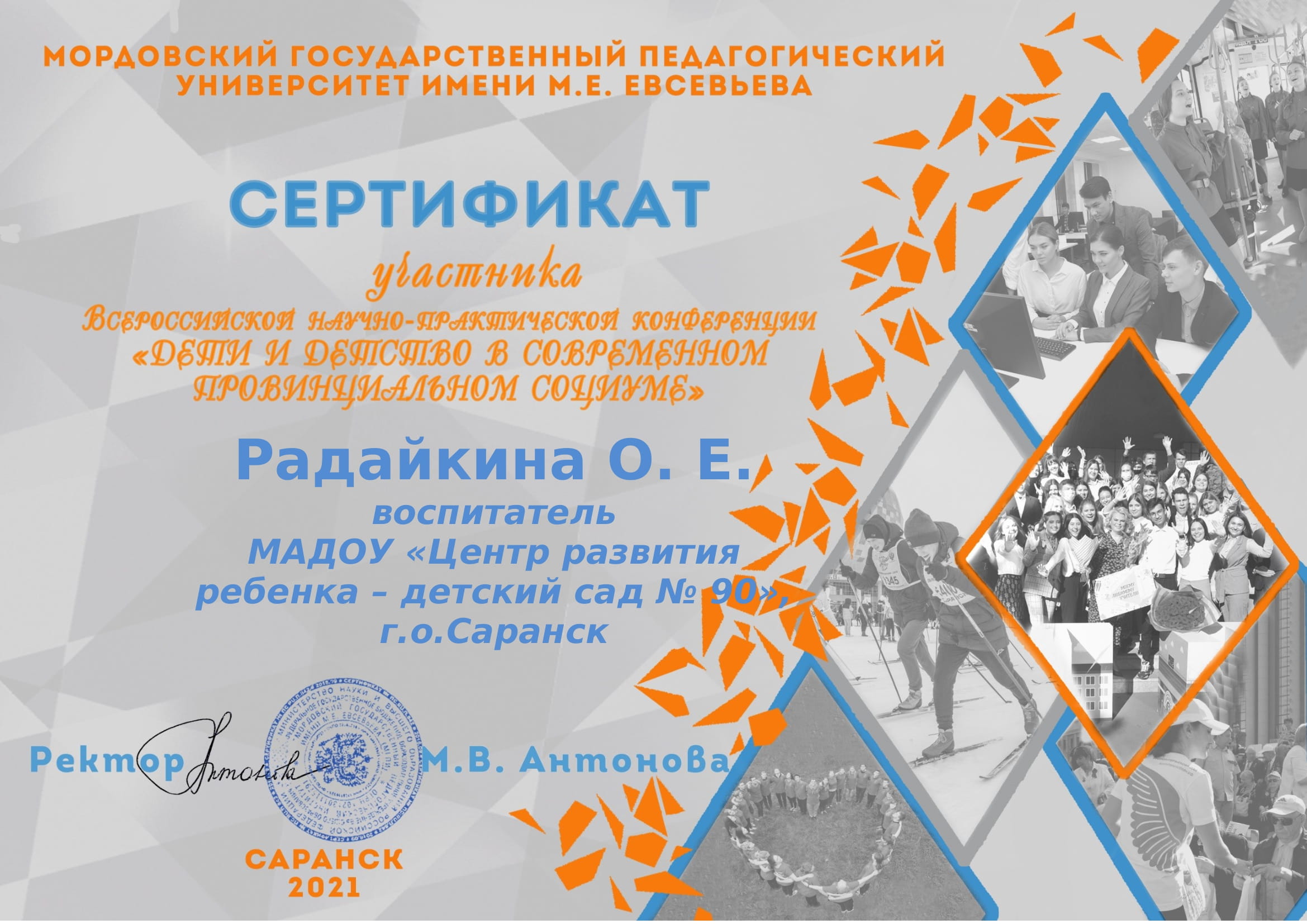 7. ПРОВЕДЕНИЕОТКРЫТЫХ ЗАНЯТИЙ,
МАСТЕР – КЛАССОВ,МЕРОПРИЯТИЙ
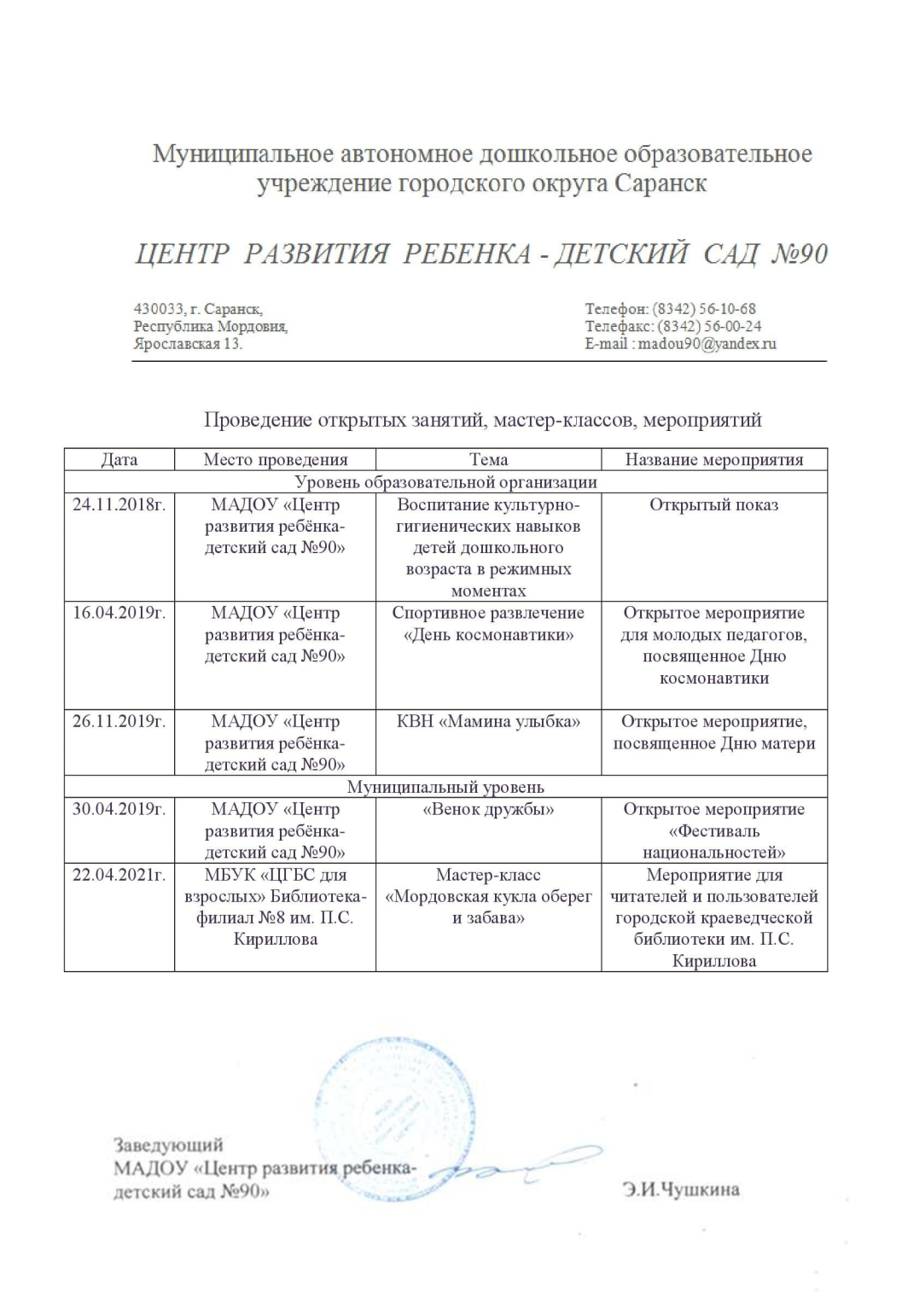 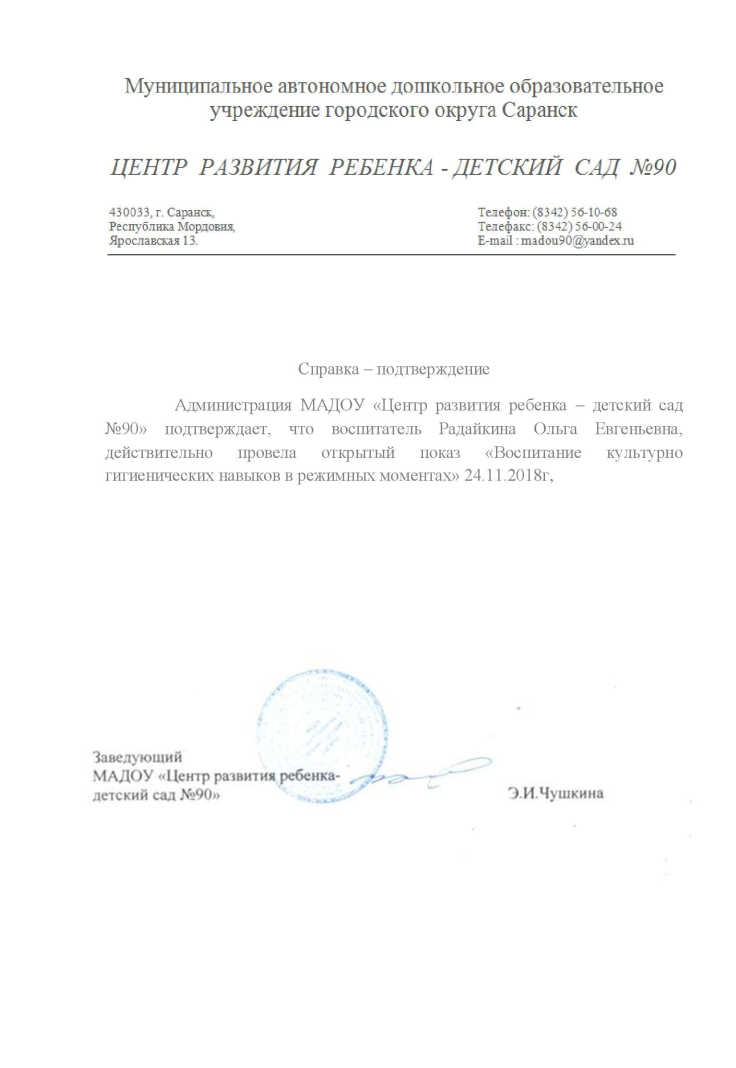 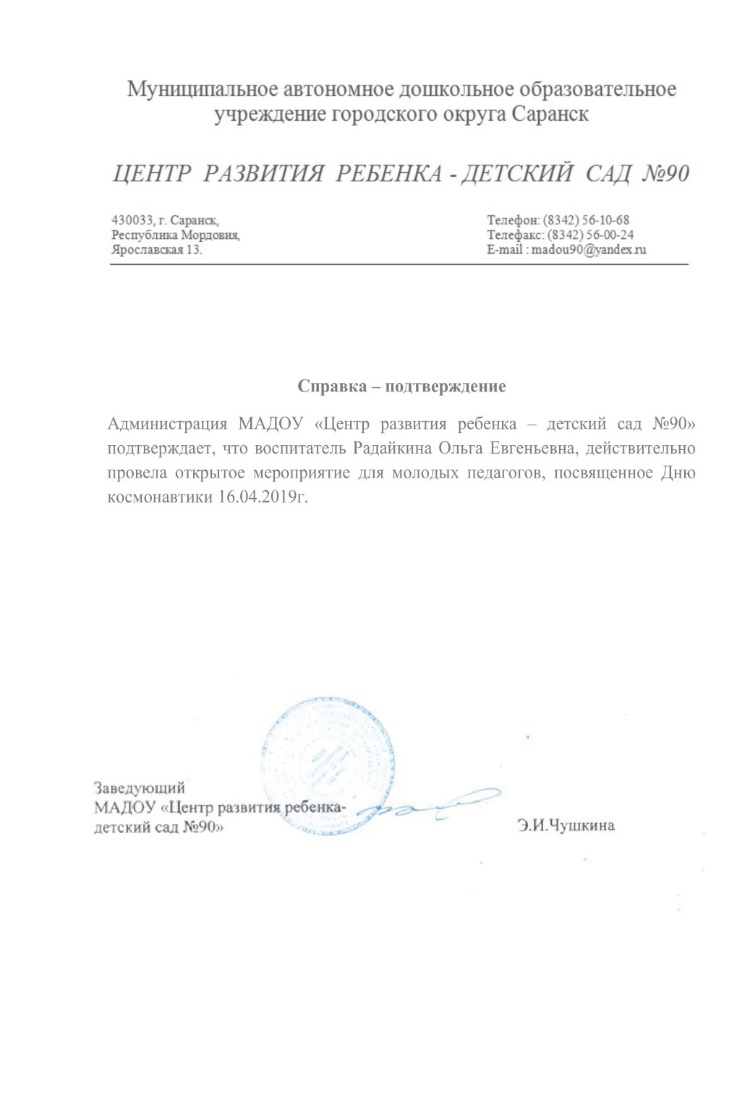 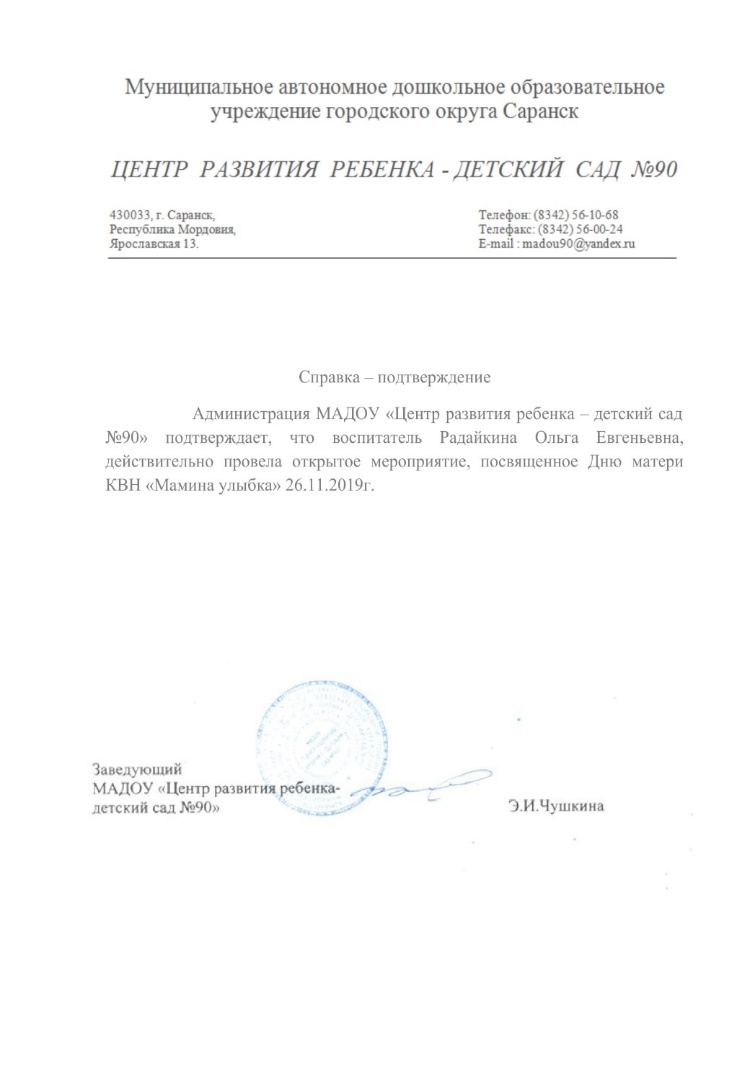 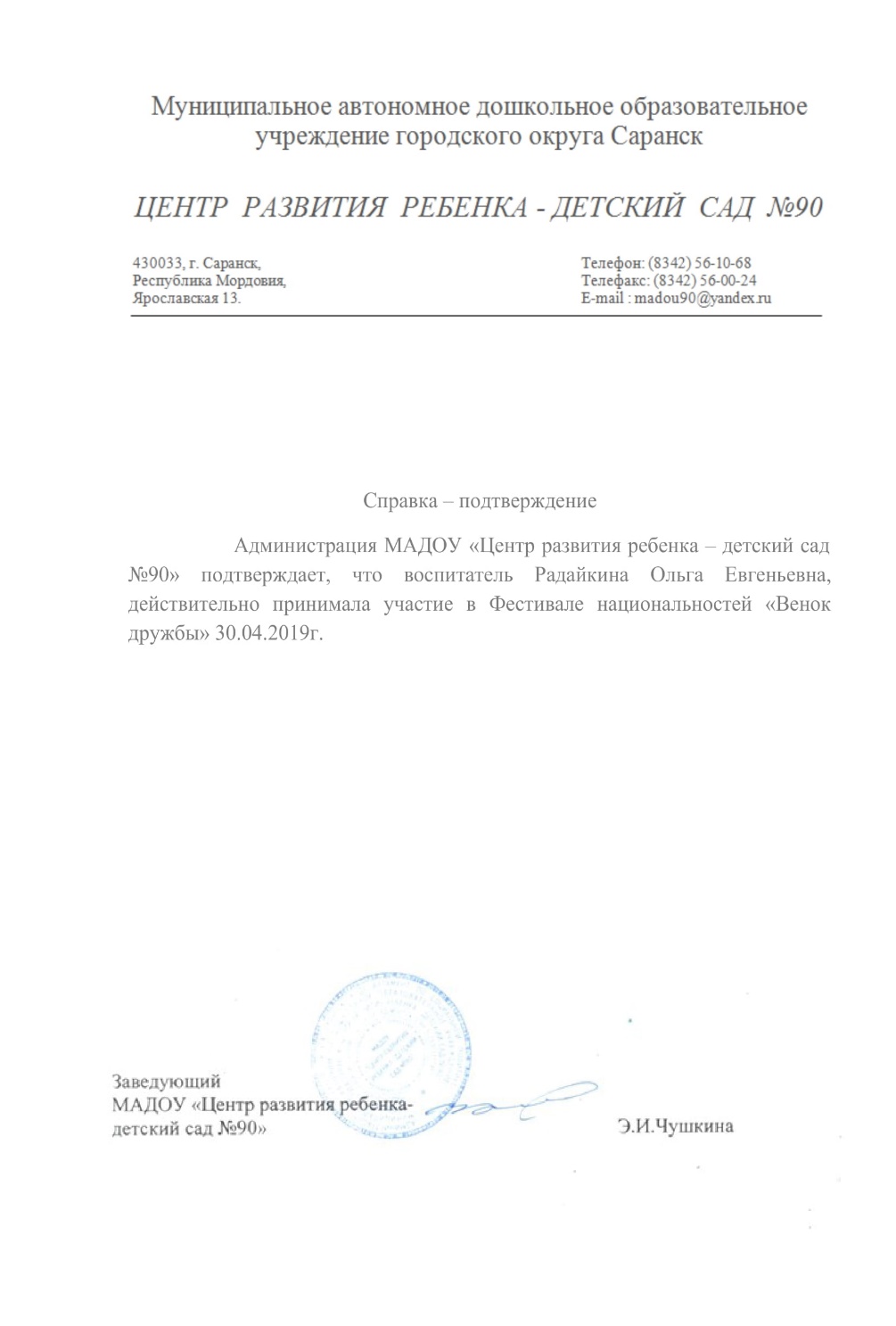 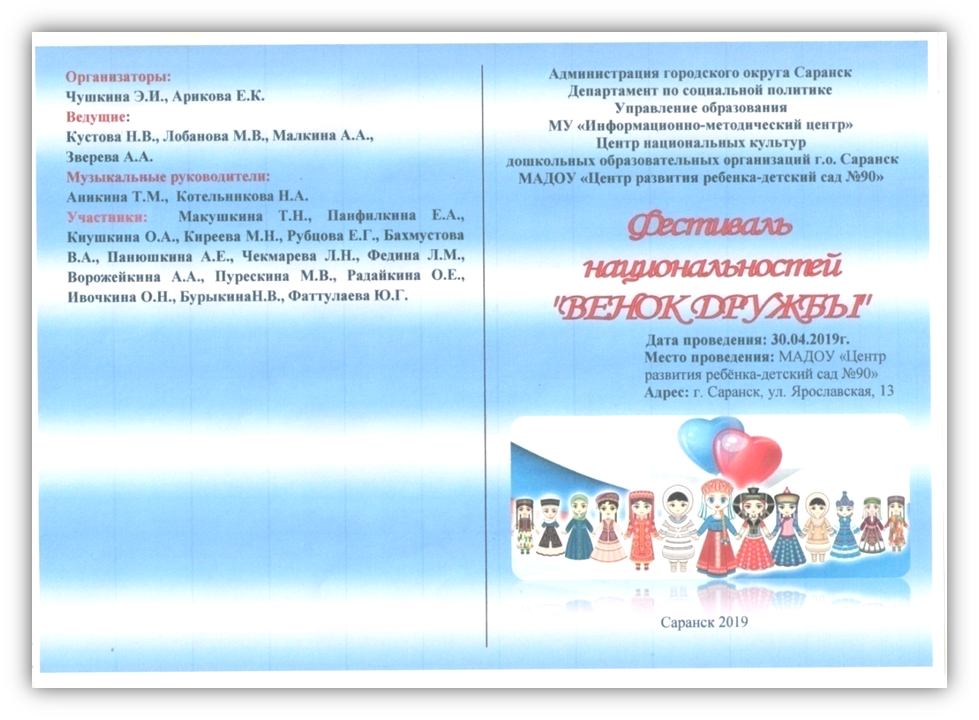 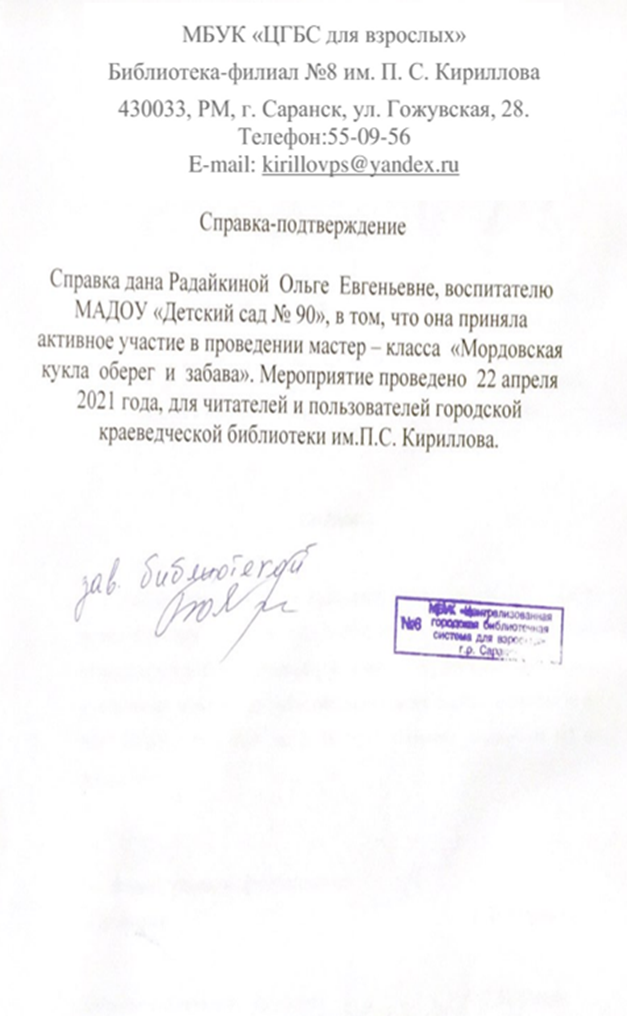 8. ЭКСПЕРТНАЯ ДЕЯТЕЛЬНОСТЬ
9. ОБЩЕСТВЕННО-ПЕДАГОГИЧЕСКАЯ АКТИВНОСТЬ ПЕДАГОГА: УЧАСТИЕ В КОМИССИЯХ, ПЕДАГОГИЧЕСКИХ СООБЩЕСТВАХ, В ЖЮРИ КОНКУРСОВ
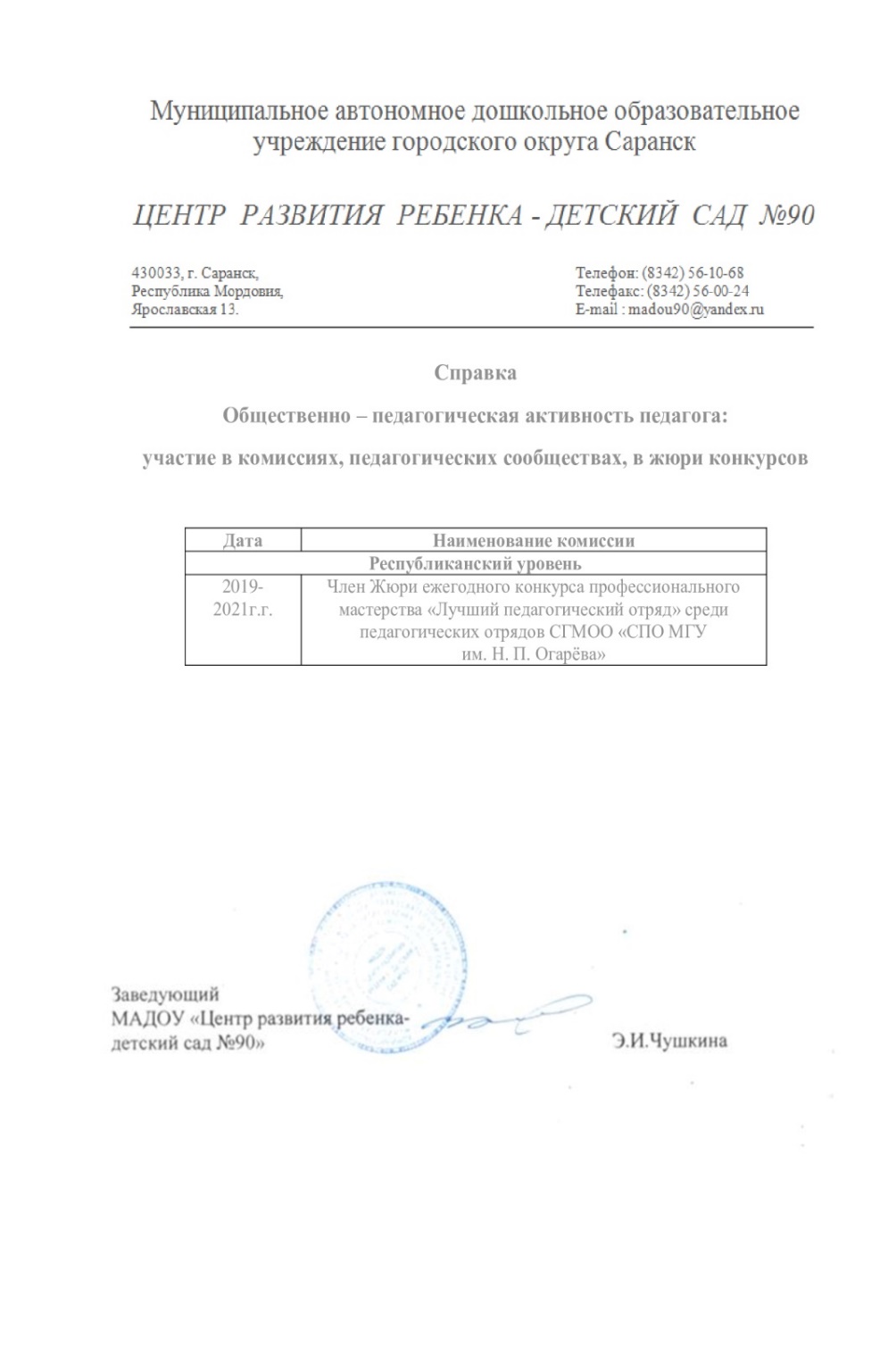 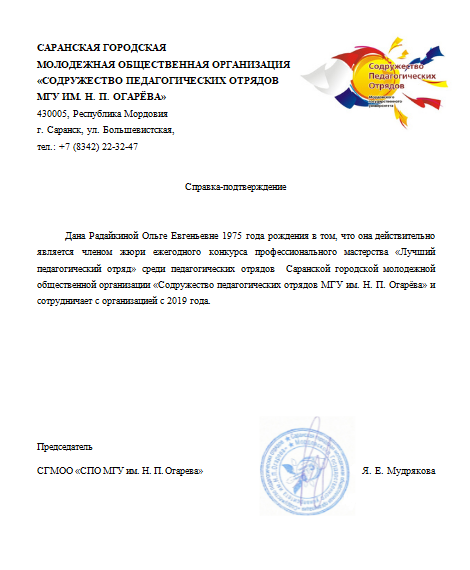 10. ПОЗИТИВНЫЕ РЕЗУЛЬТАТЫ РАБОТЫ С ВОСПИТАННИКАМИ
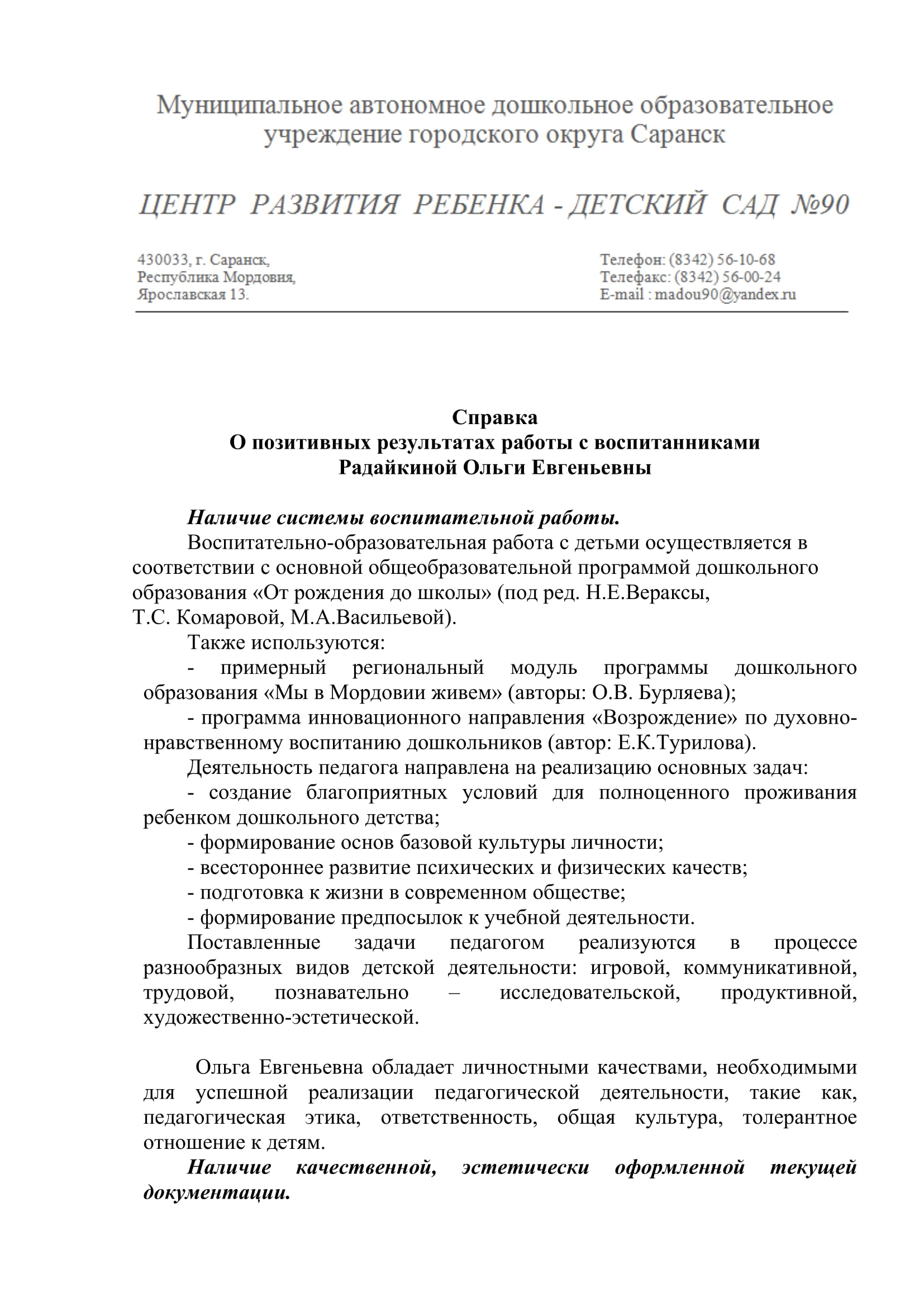 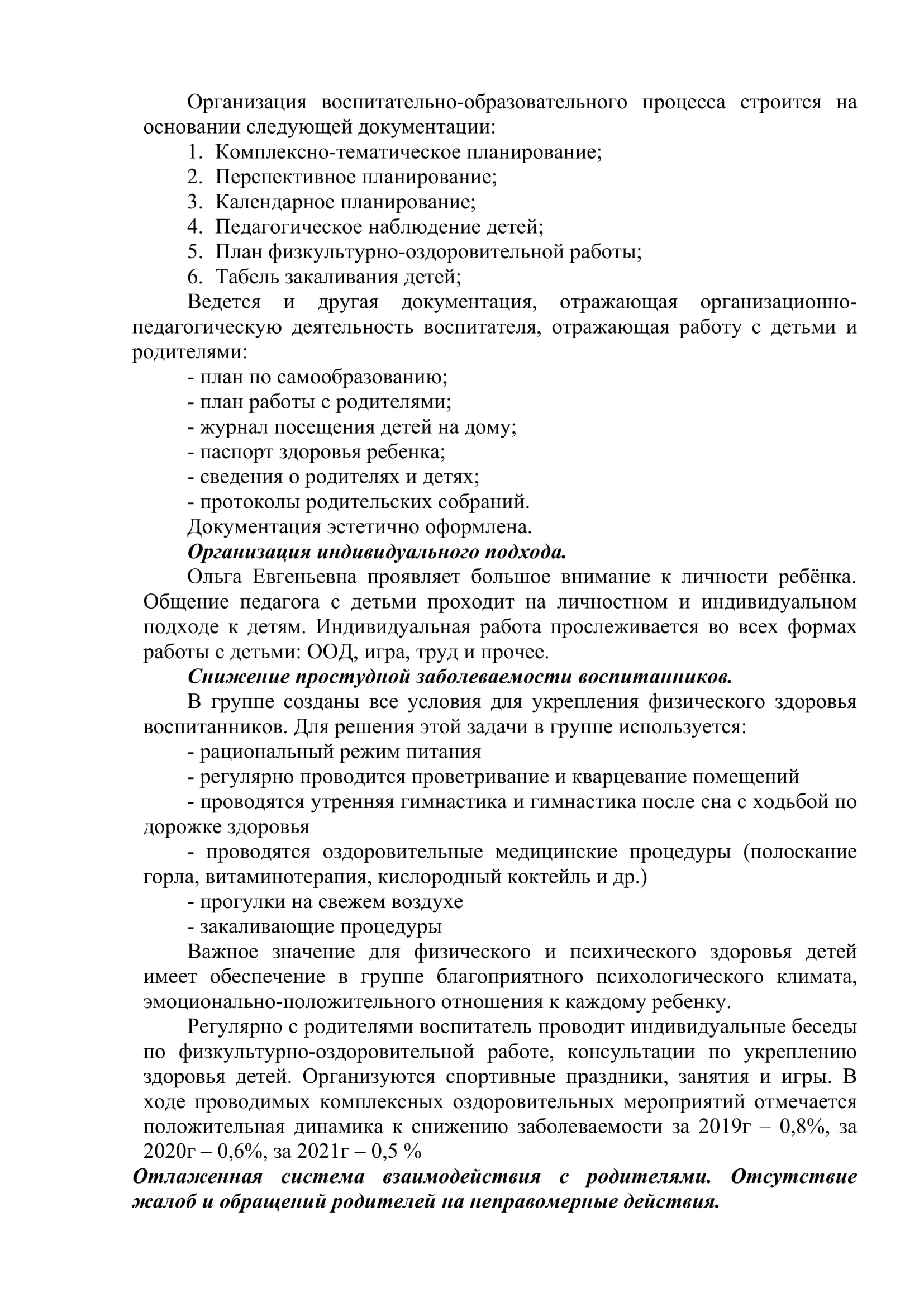 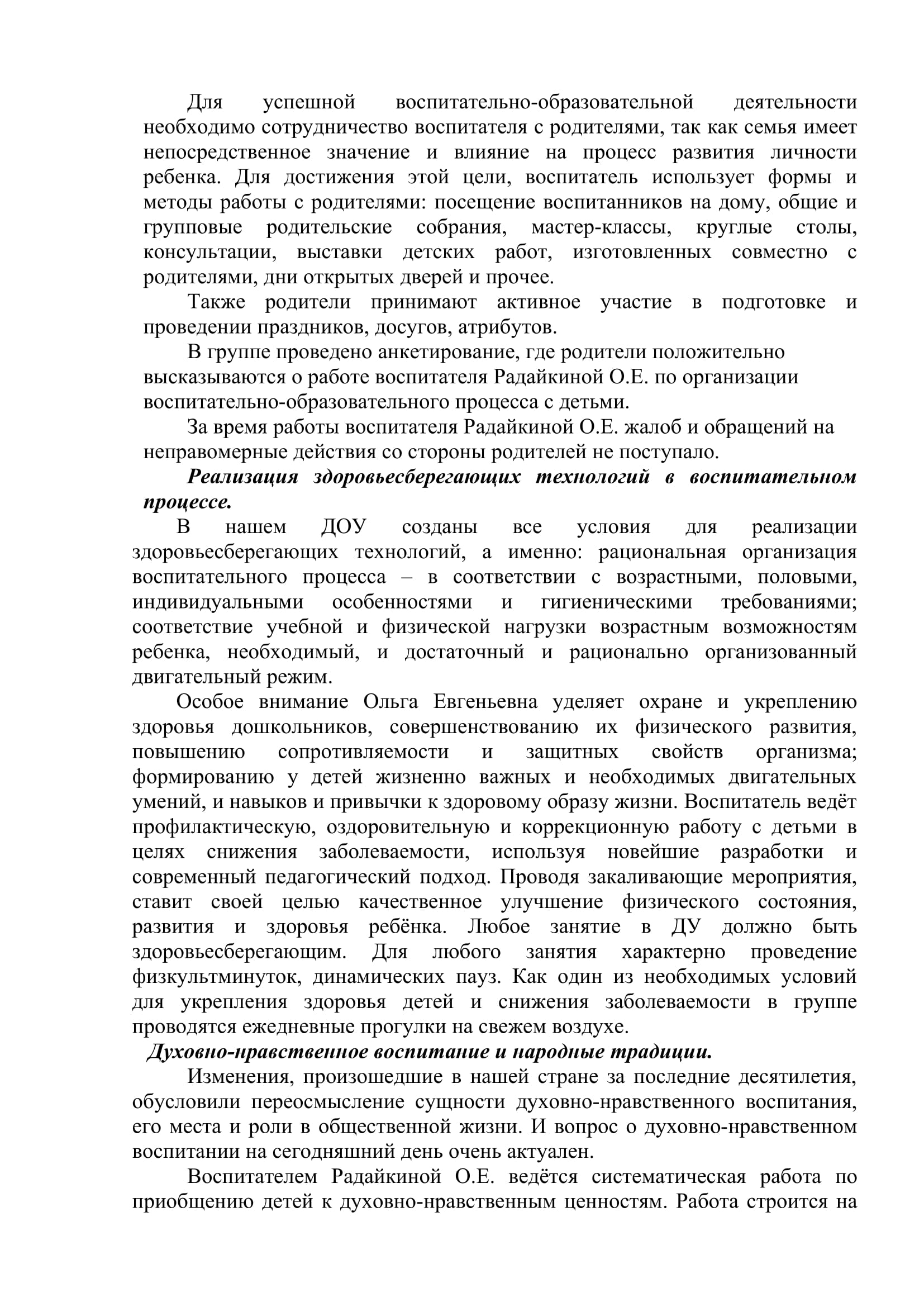 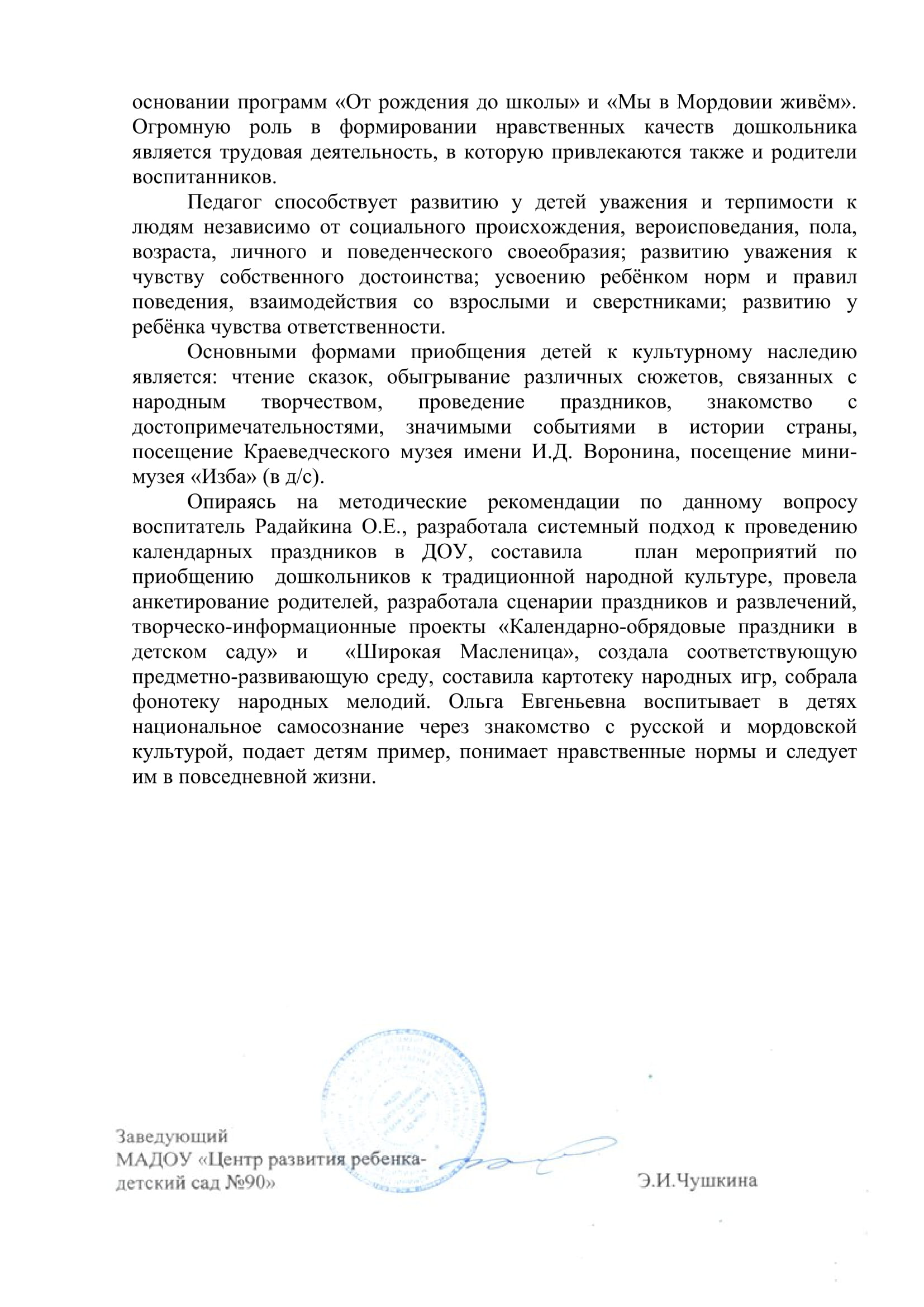 11. КАЧЕСТВО 
ВЗАИМОДЕЙСТВИЯ С РОДИТЕЛЯМИ
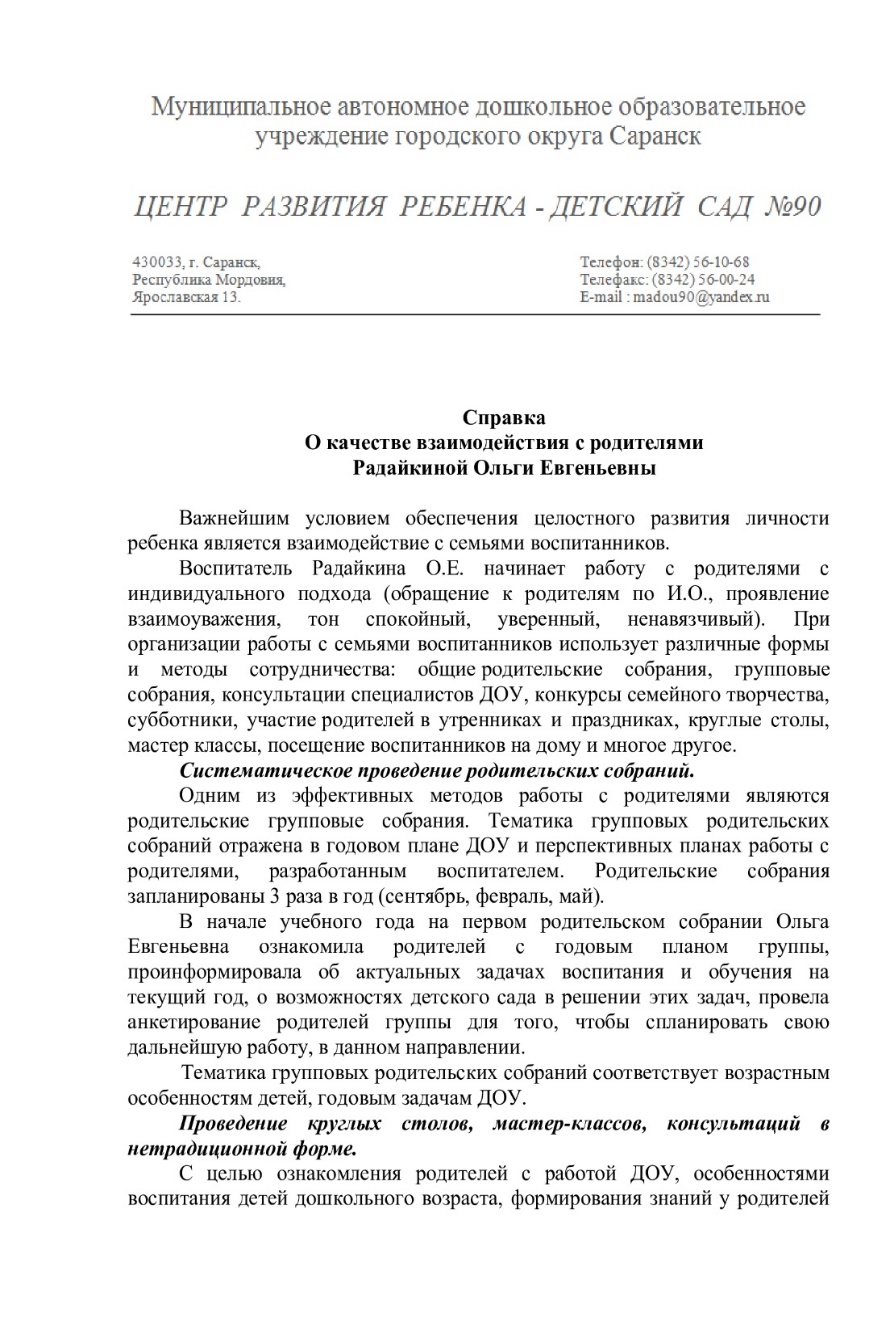 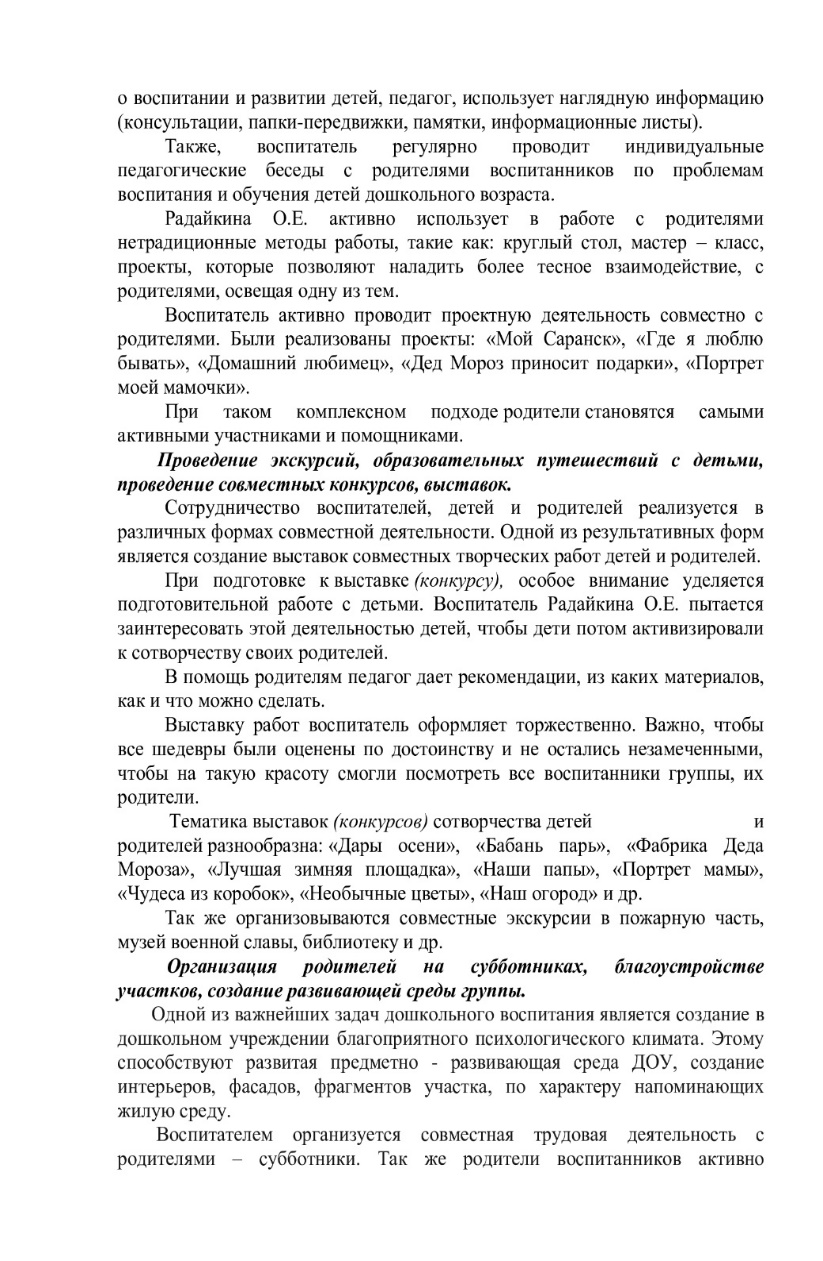 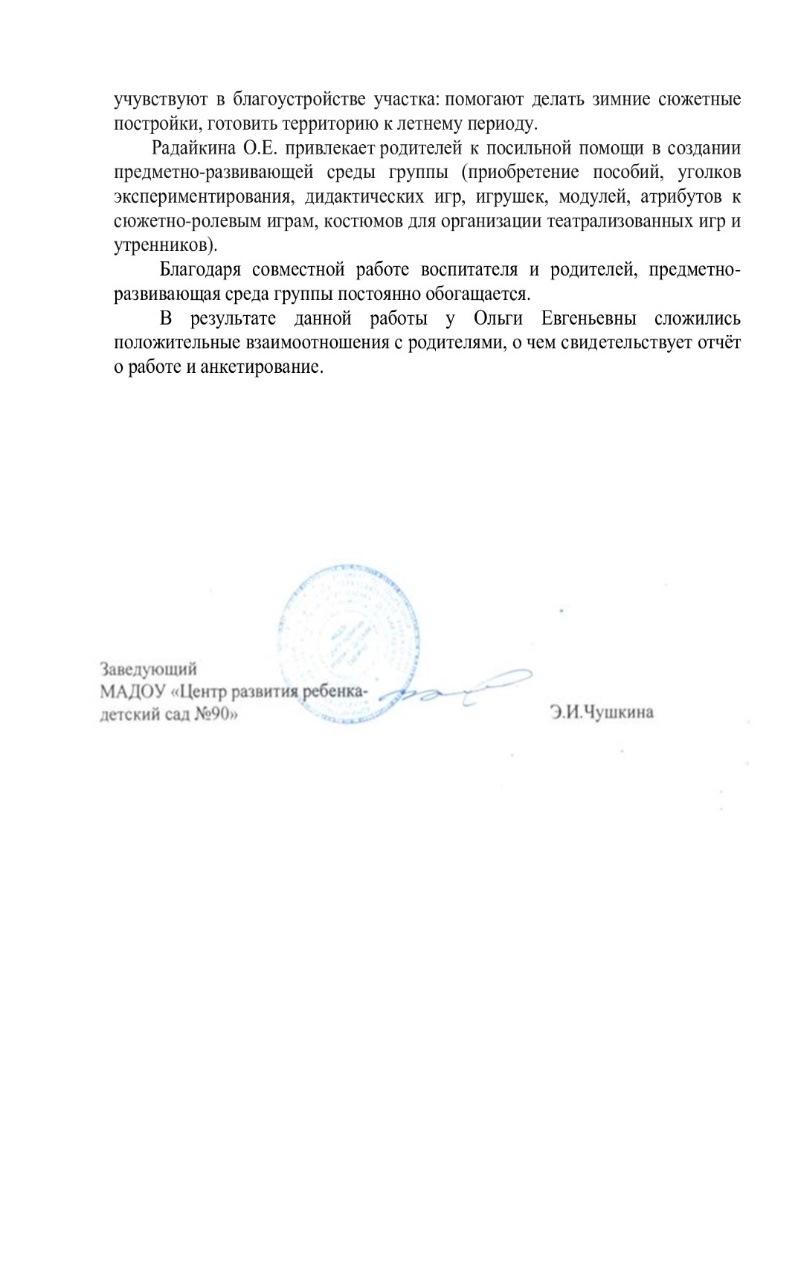 12. РАБОТА С ДЕТЬМИ ИЗ СОЦИАЛЬНО-НЕБЛАГОПОЛУЧНЫХ СЕМЕЙ
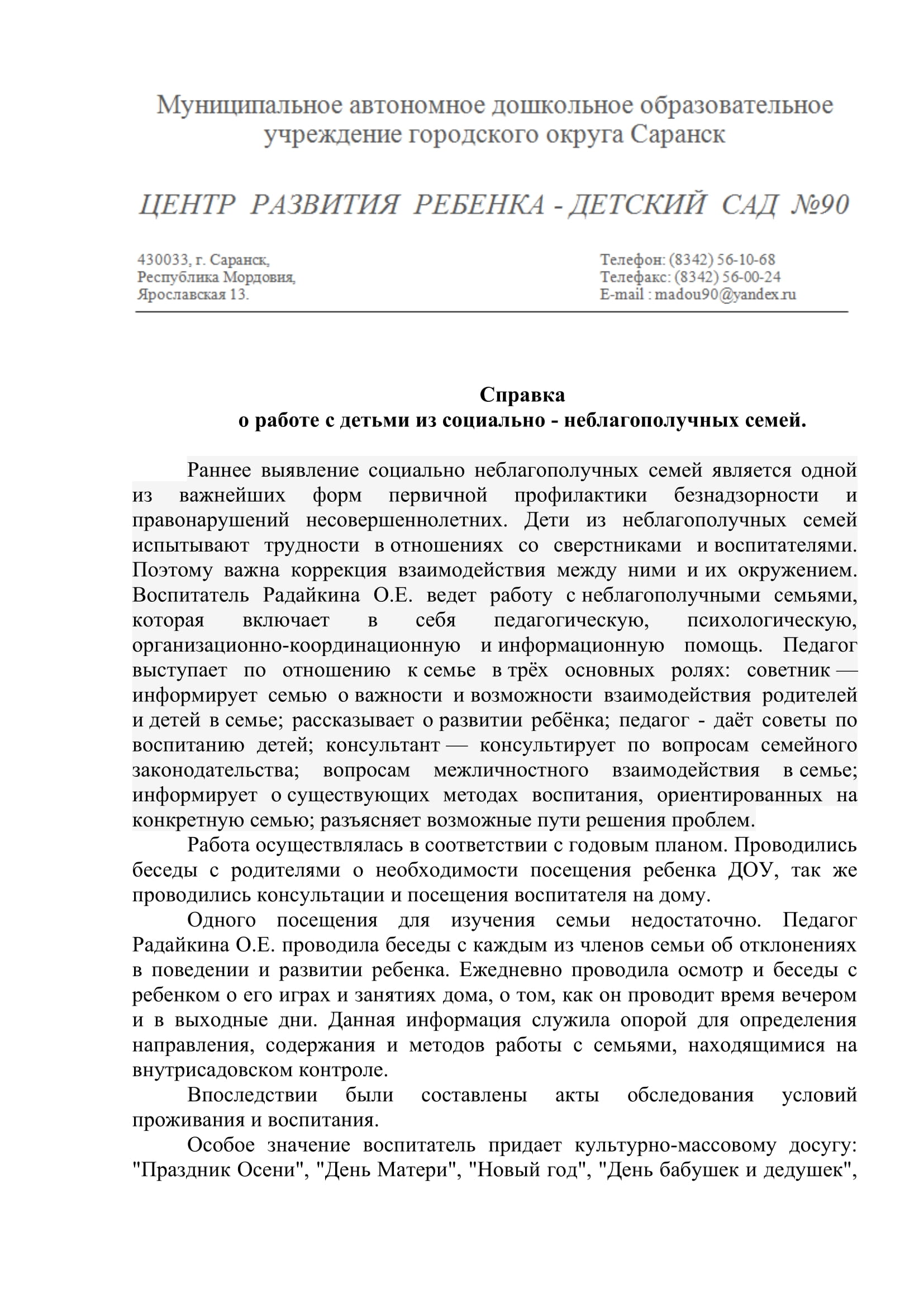 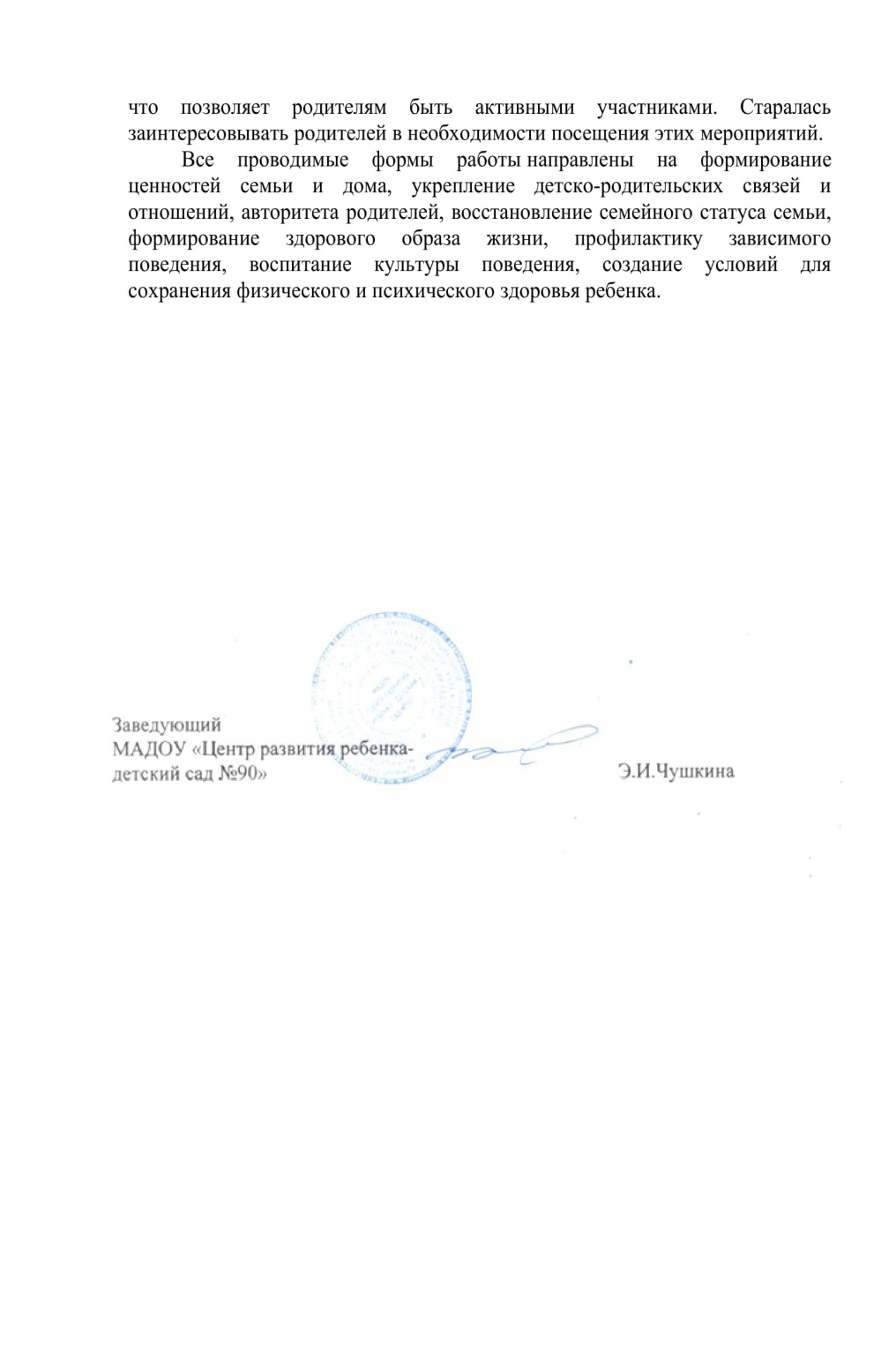 13. УЧАСТИЕ ПЕДАГОГА В ПРОФЕССИОНАЛЬНЫХ КОНКУРСАХ
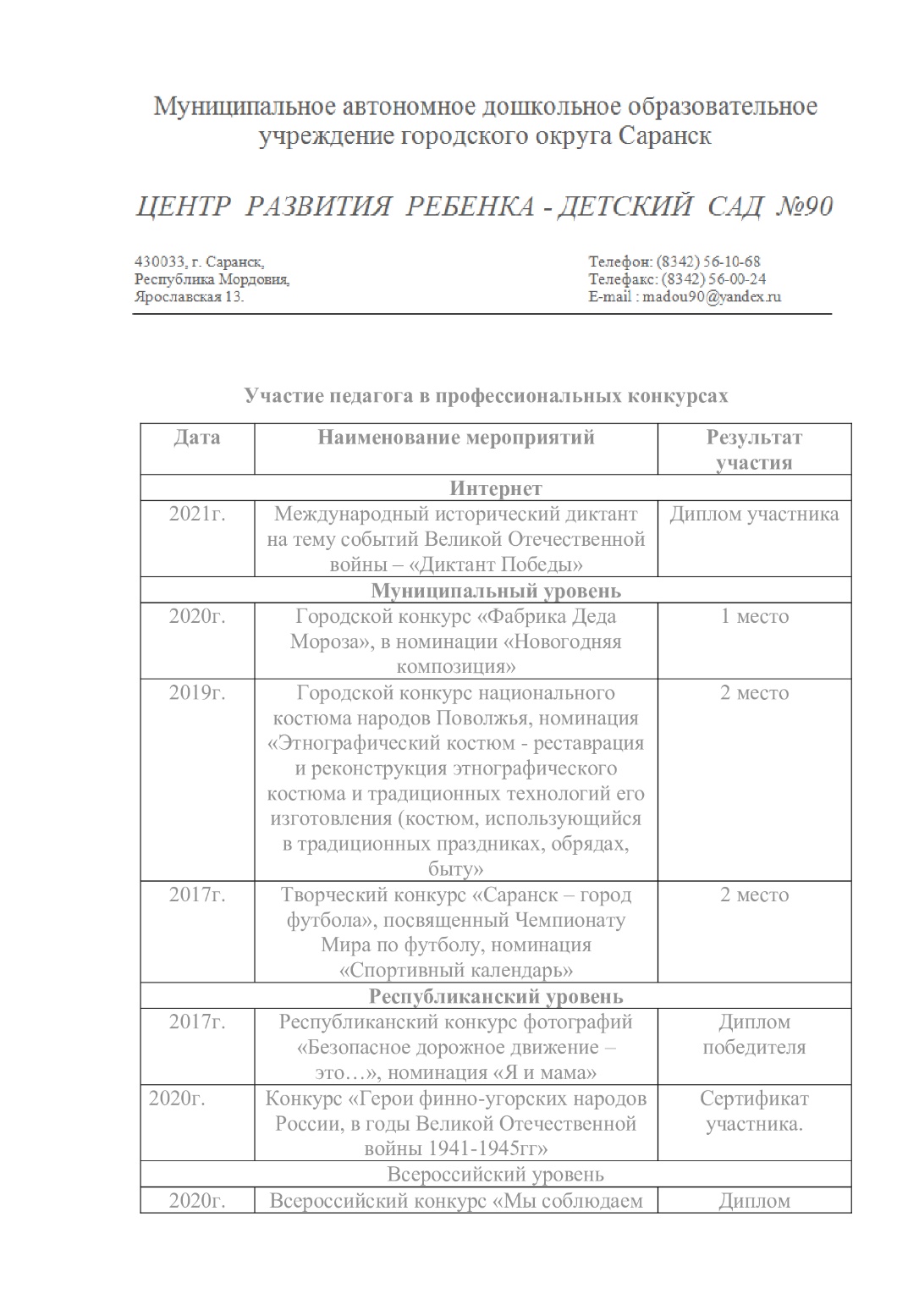 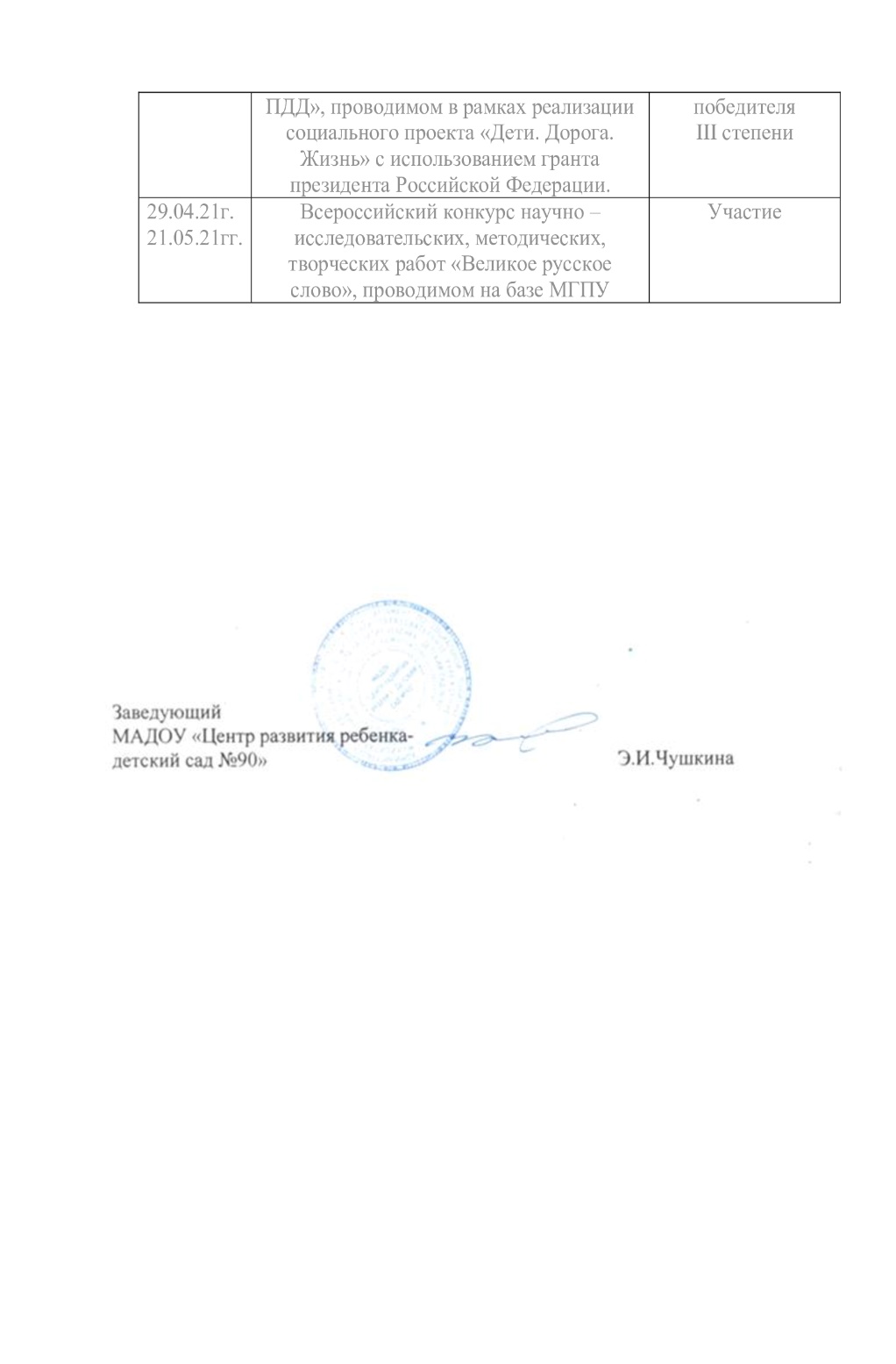 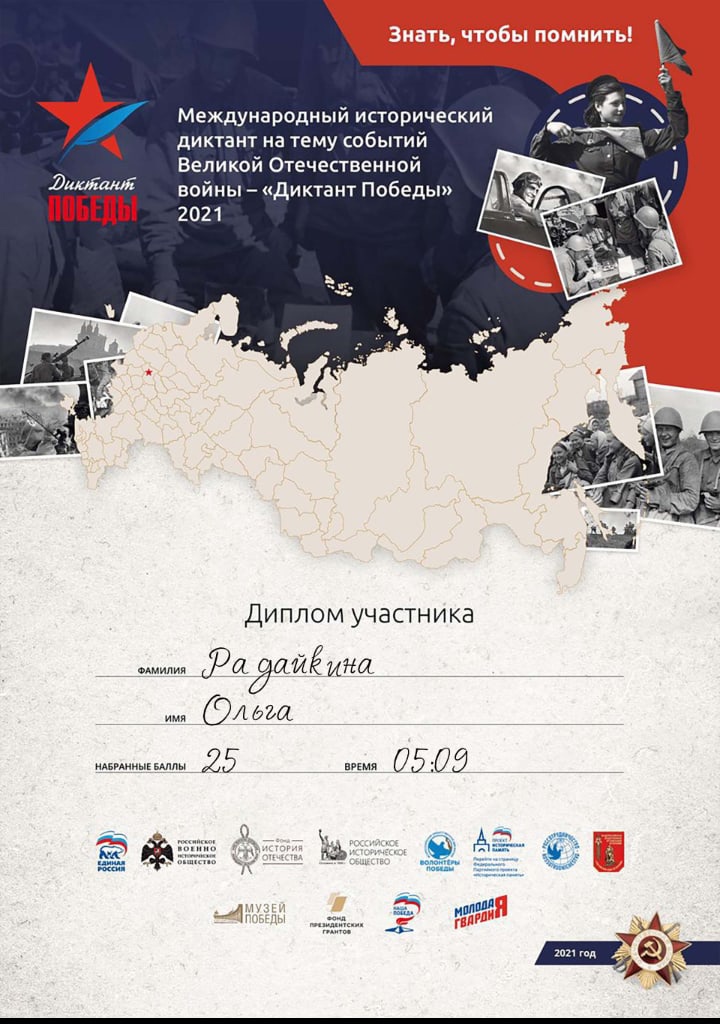 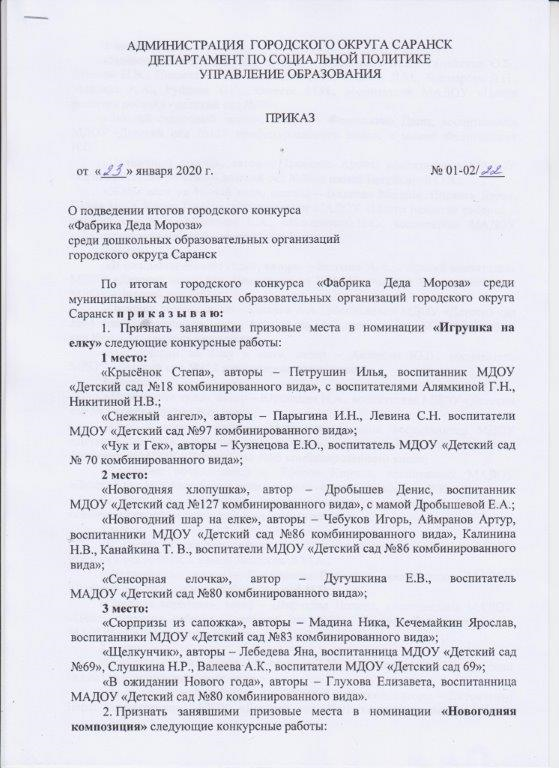 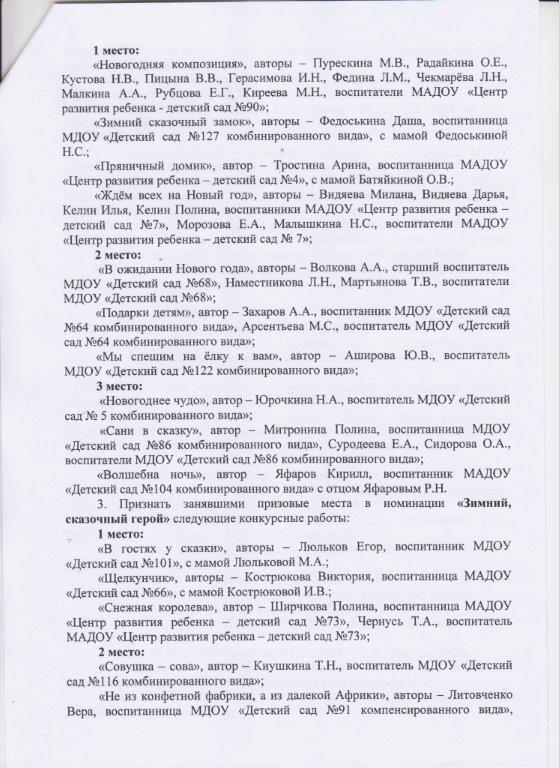 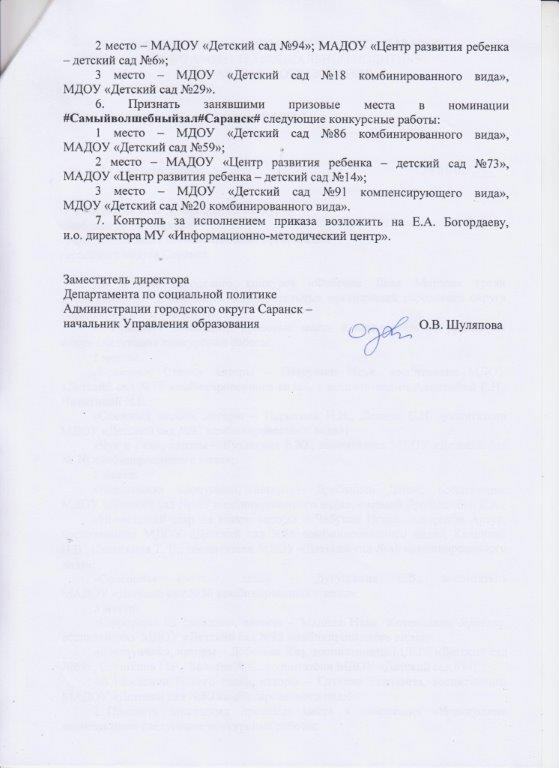 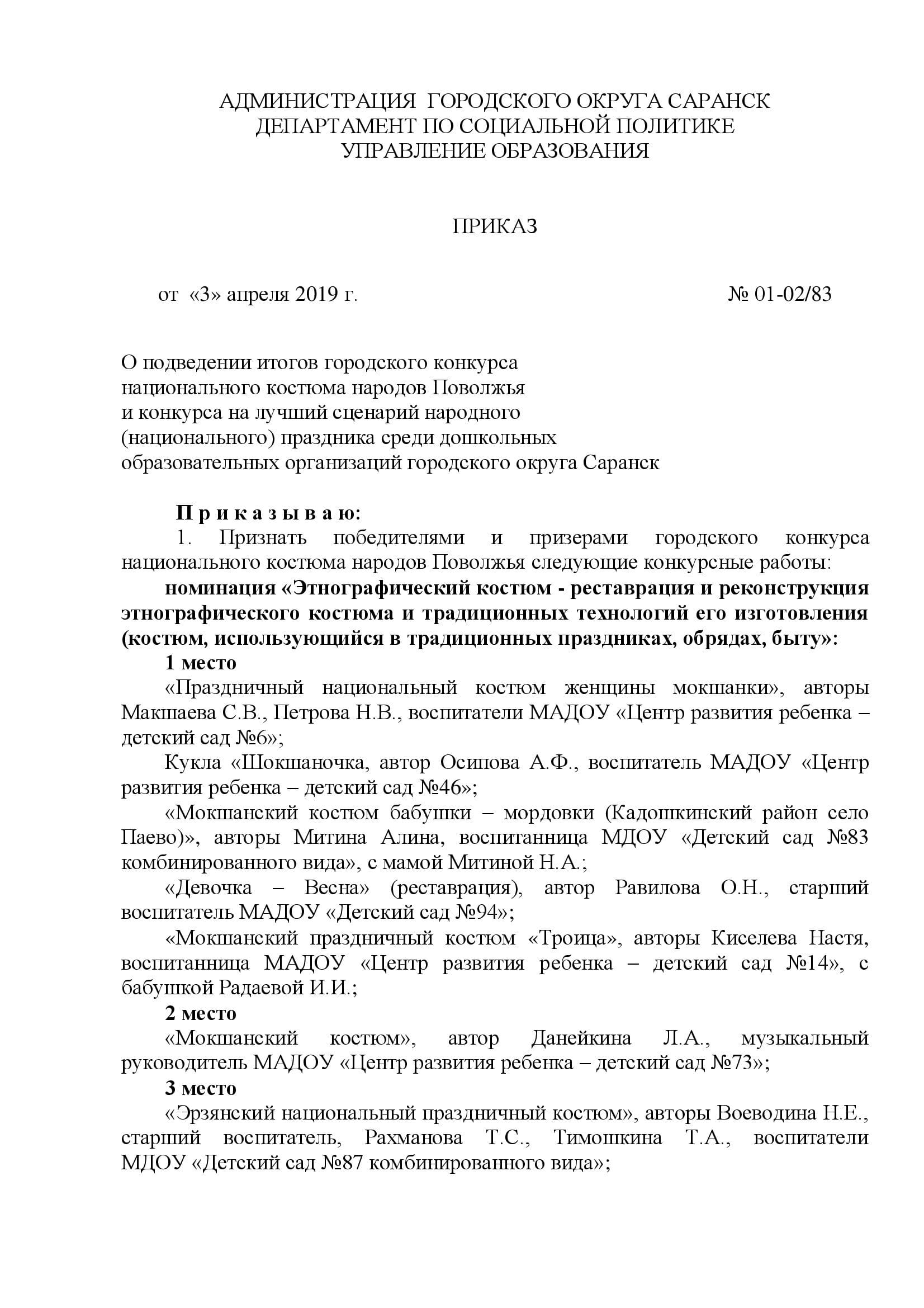 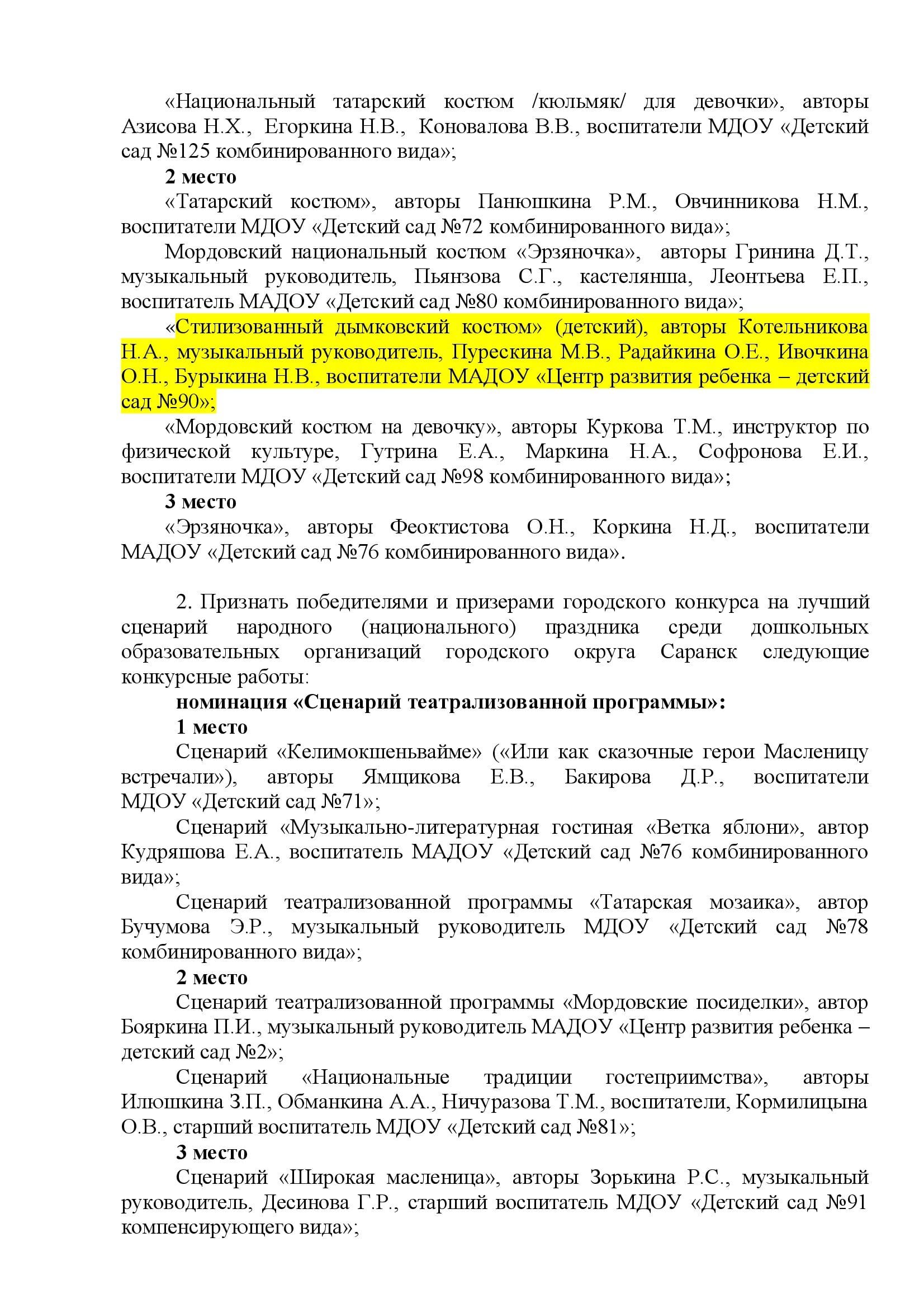 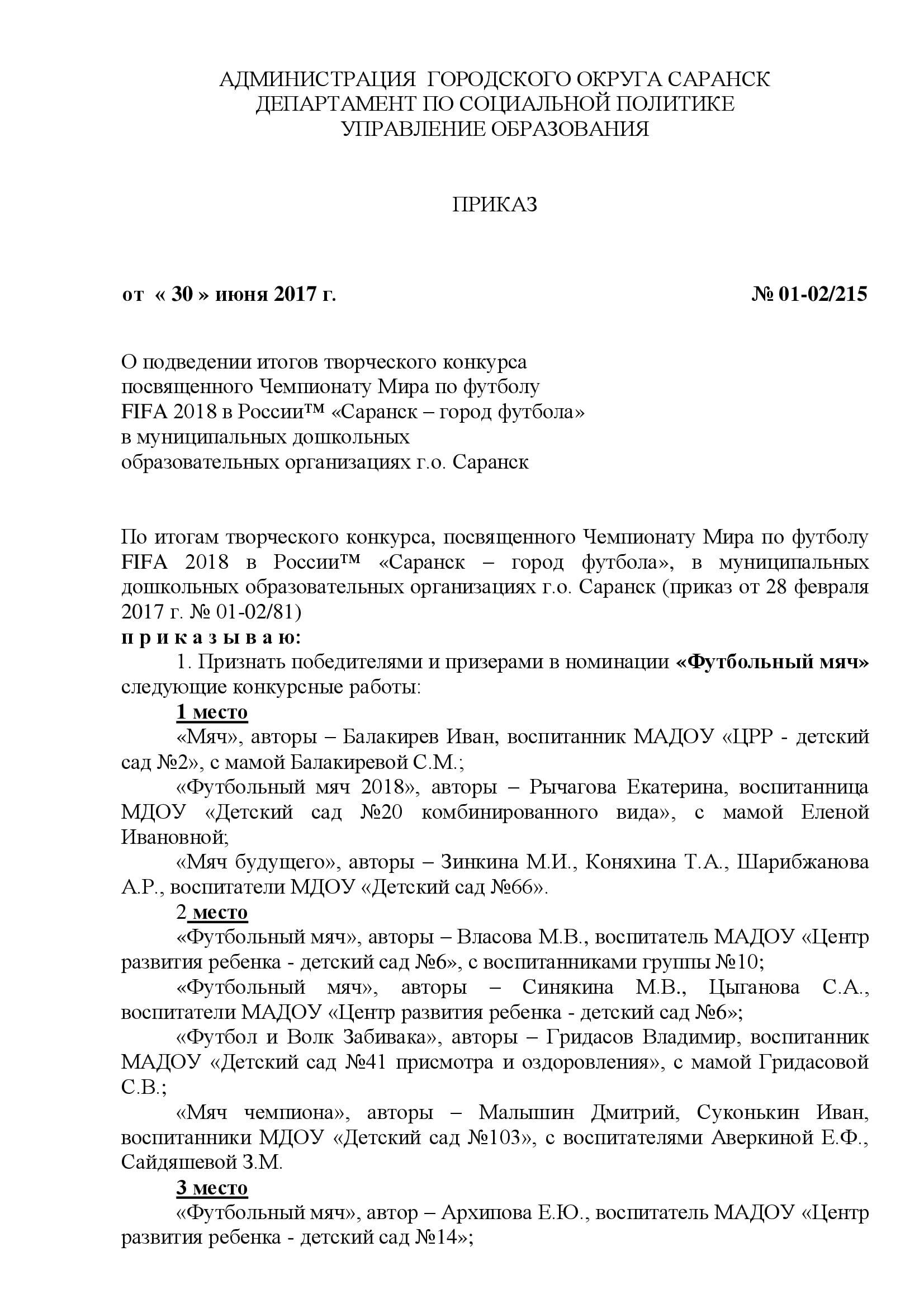 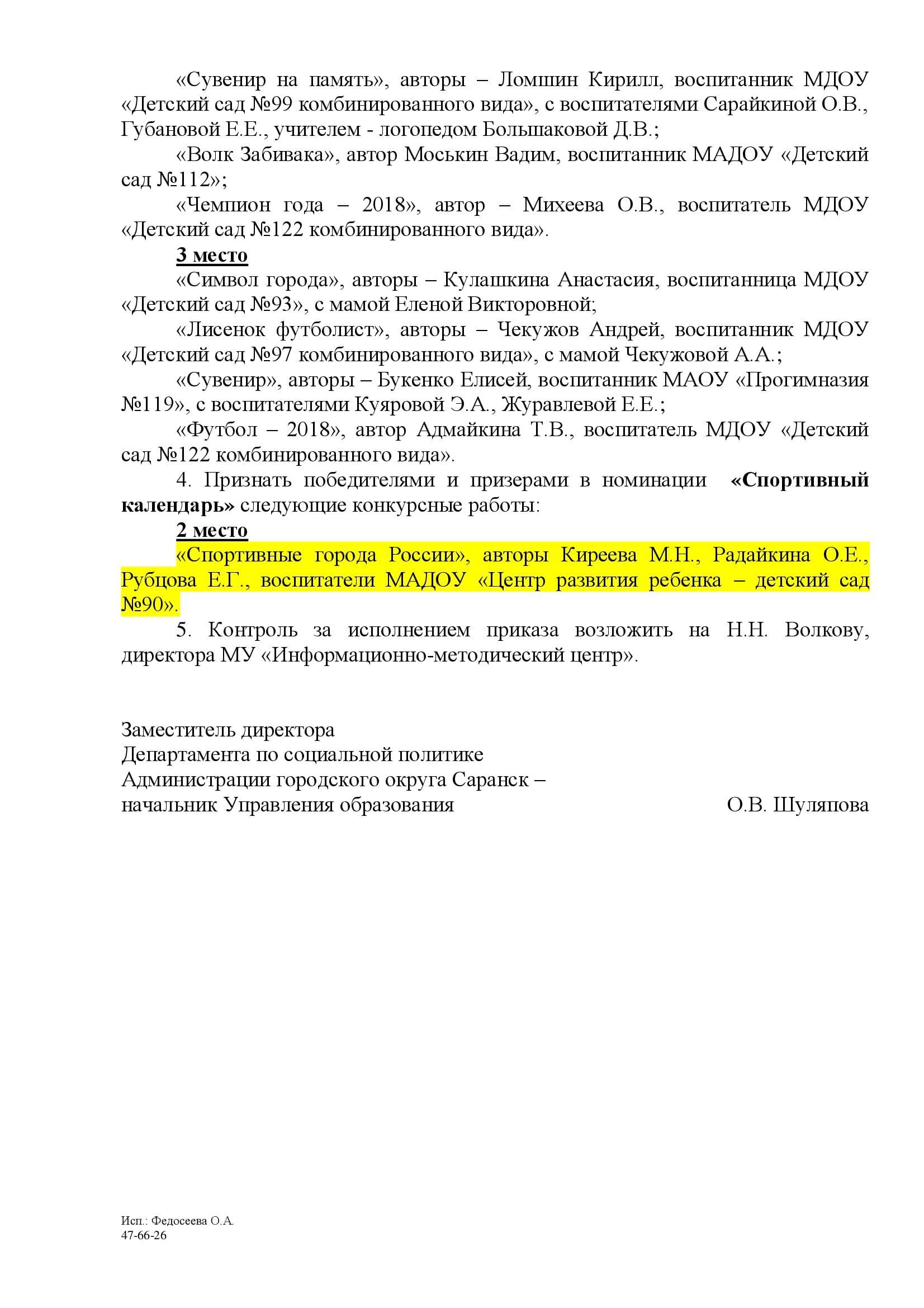 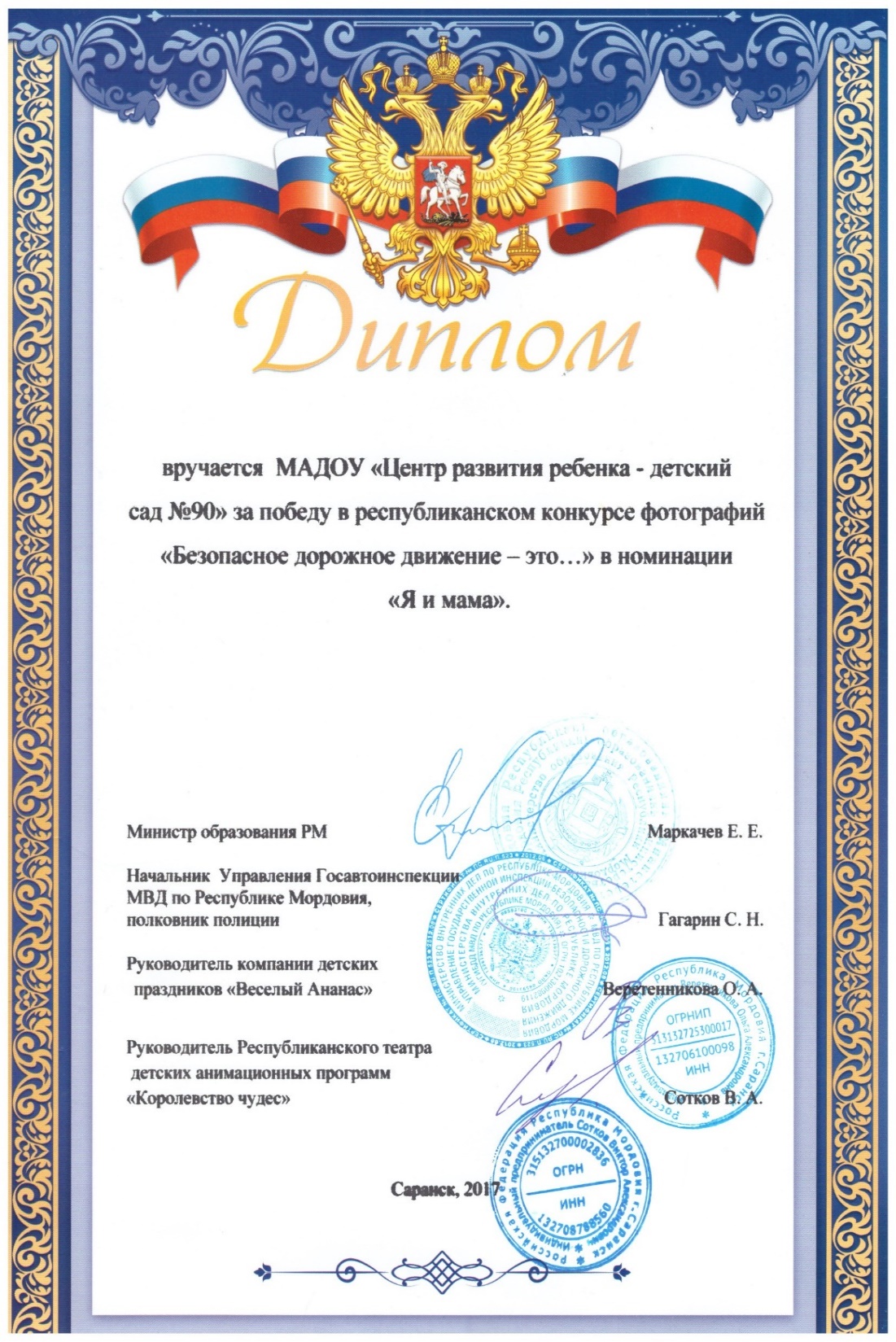 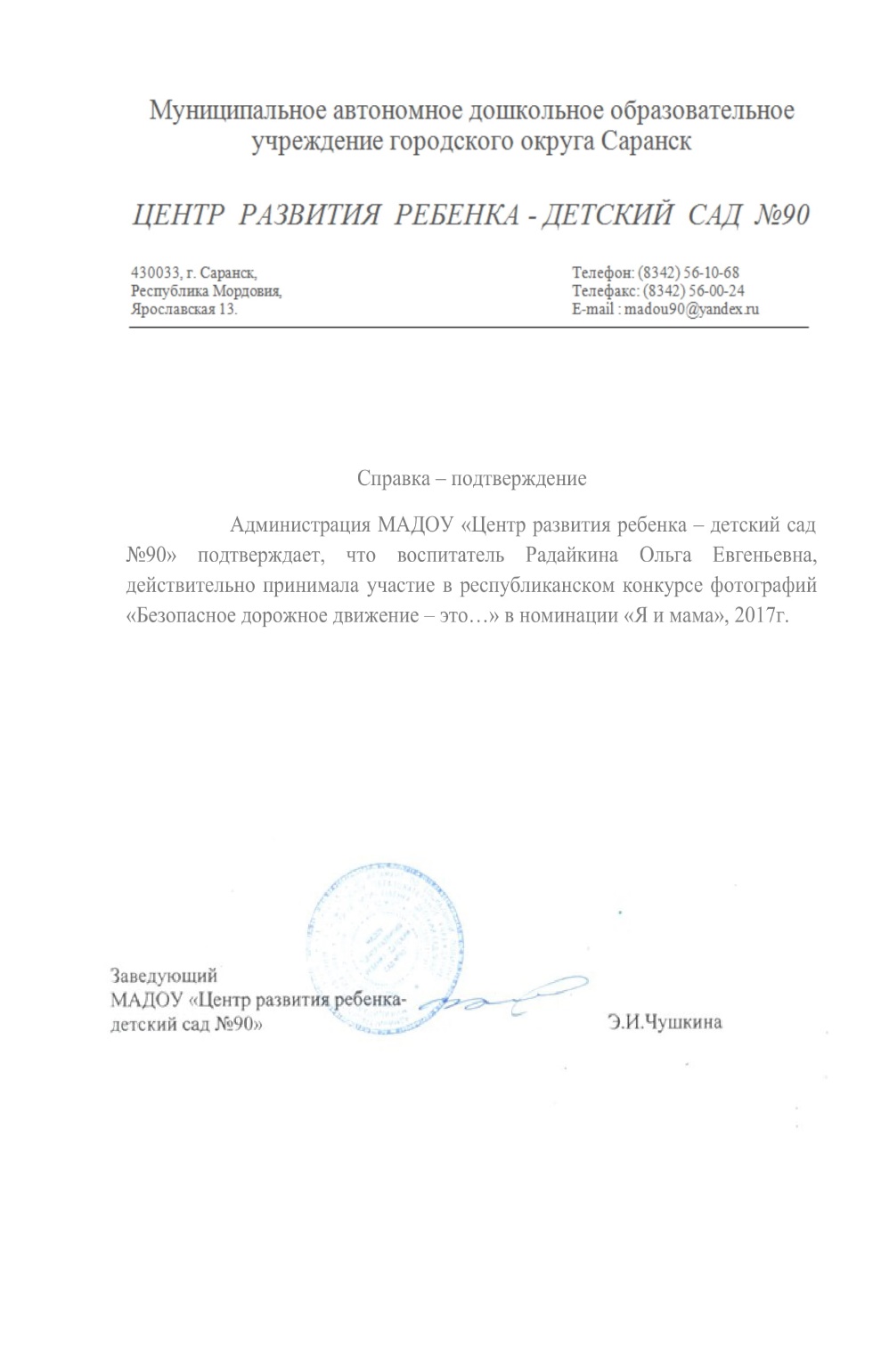 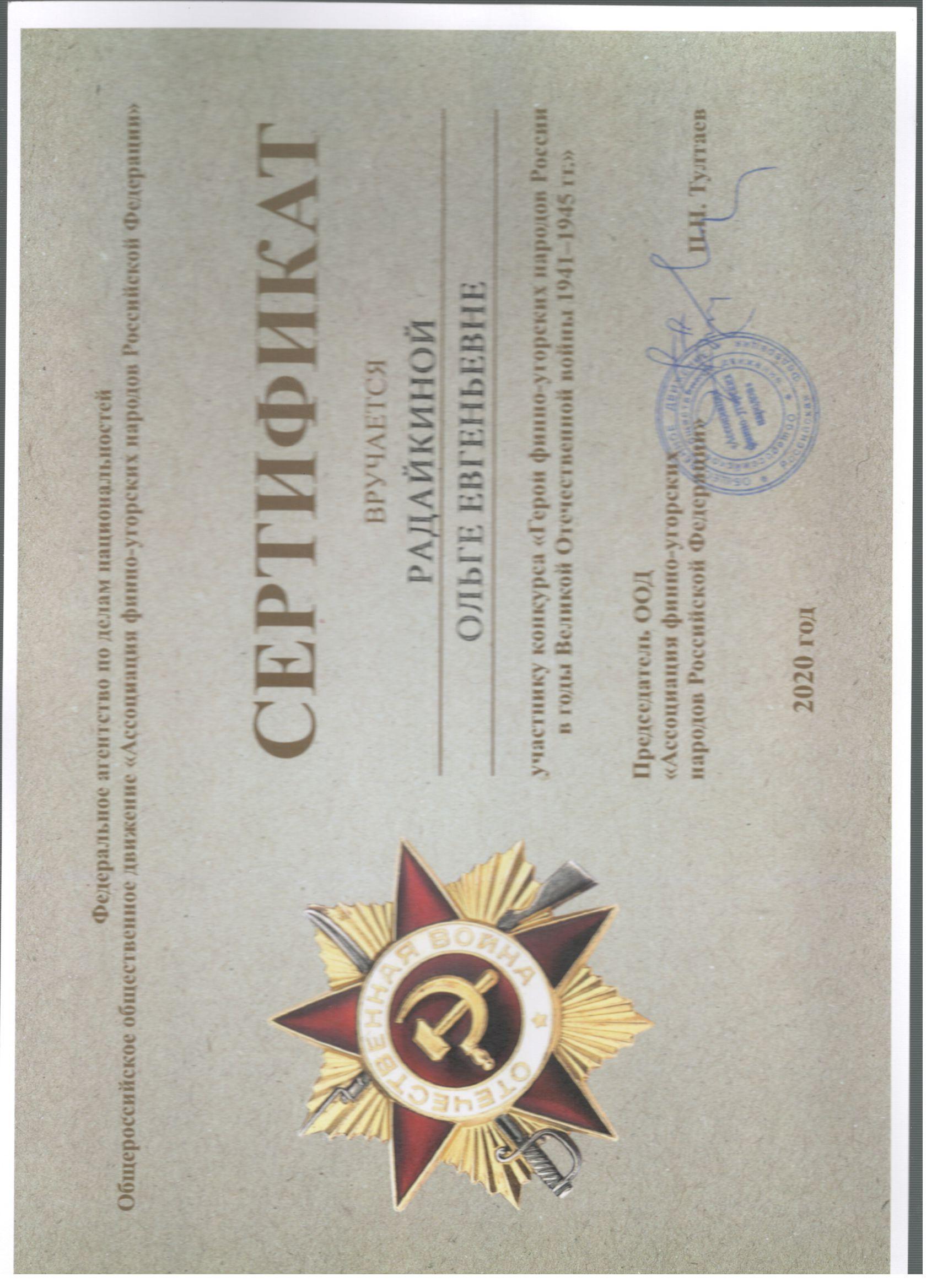 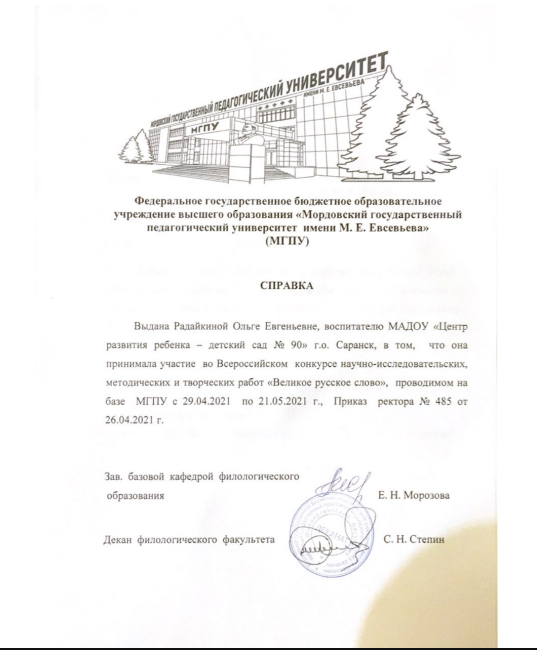 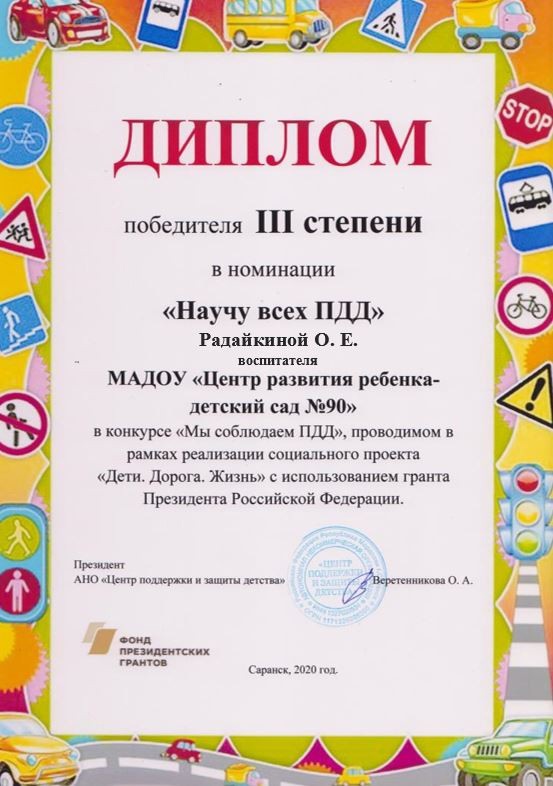 14. НАГРАДЫ И
ПООЩРЕНИЯПЕДАГОГА
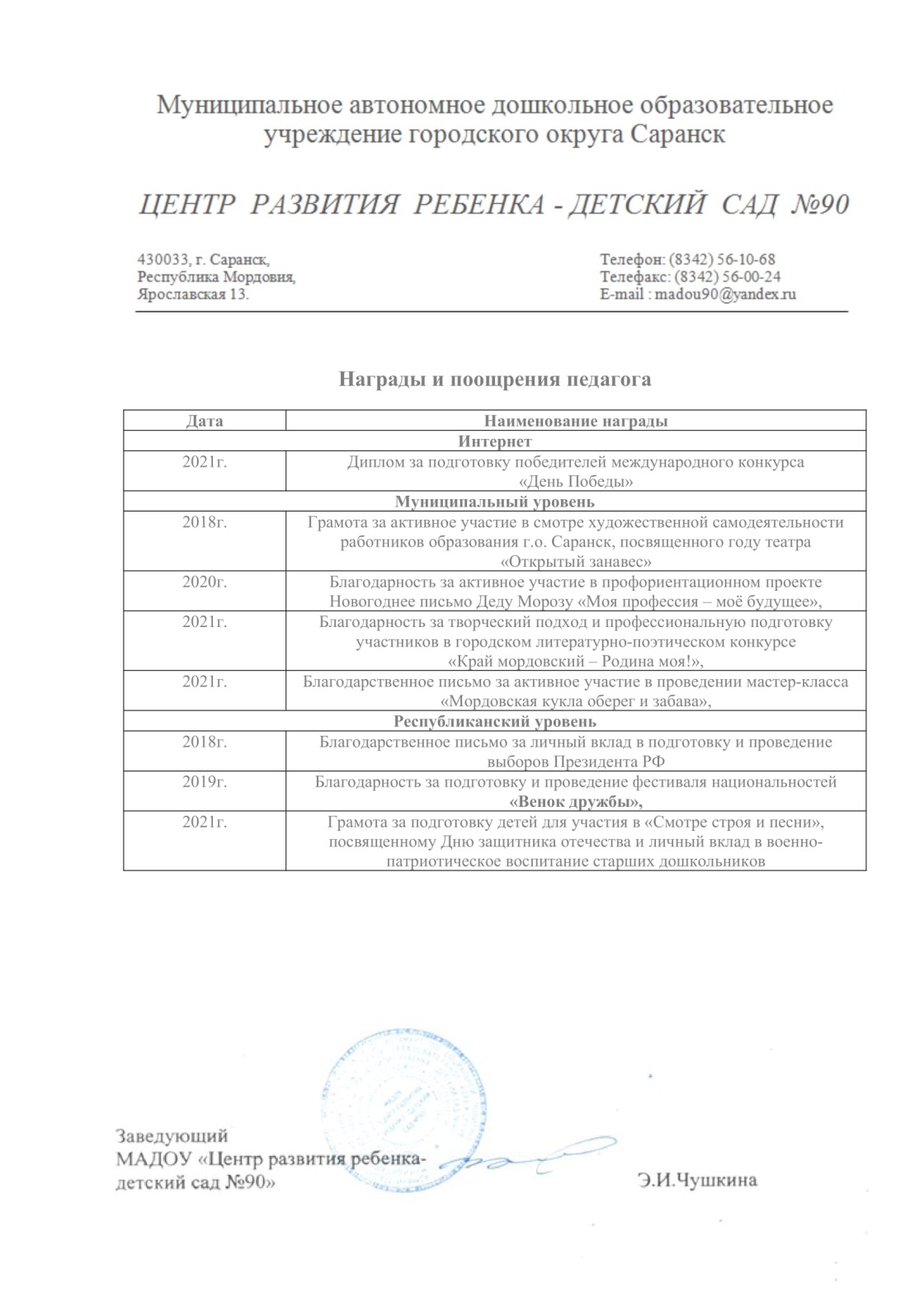 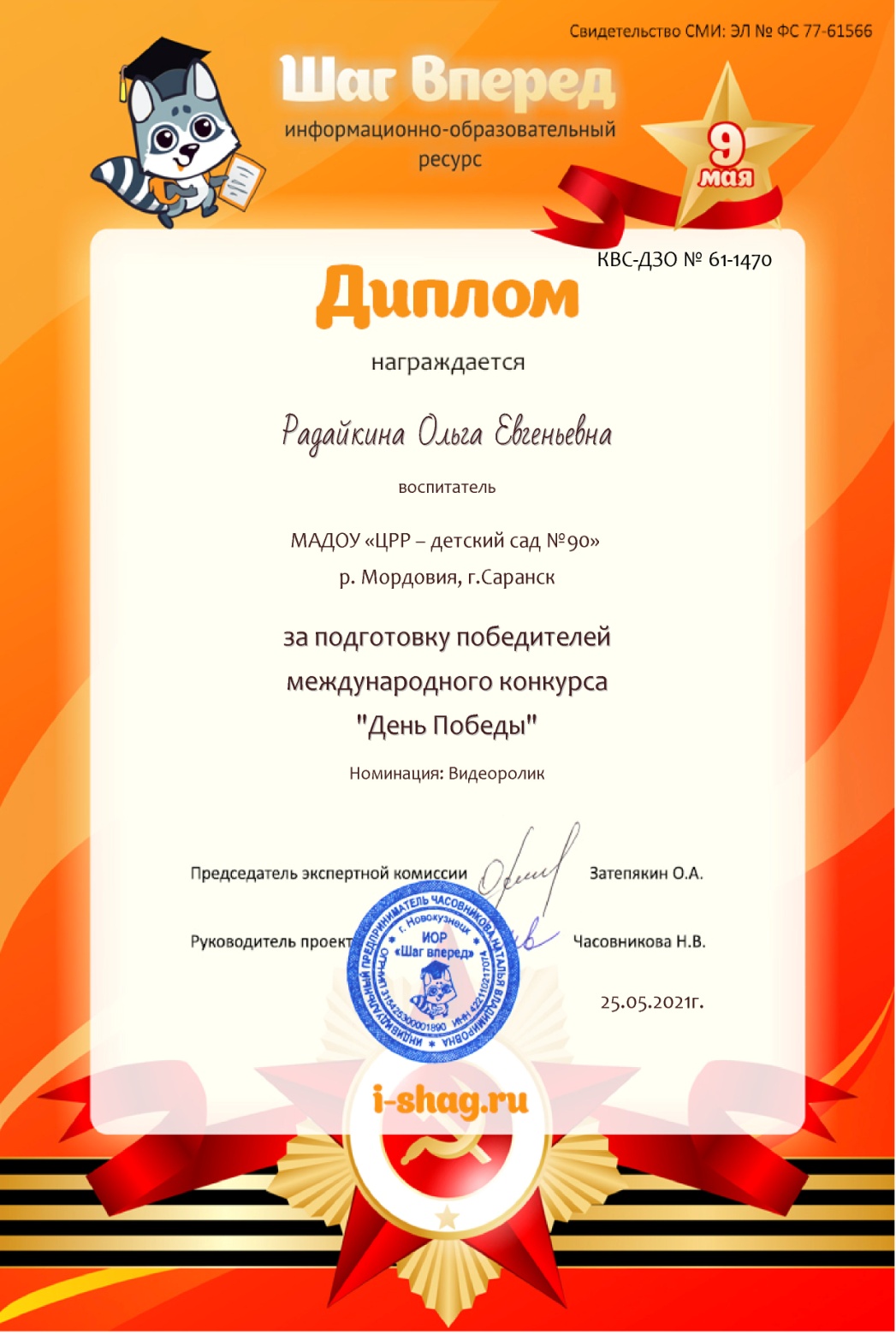 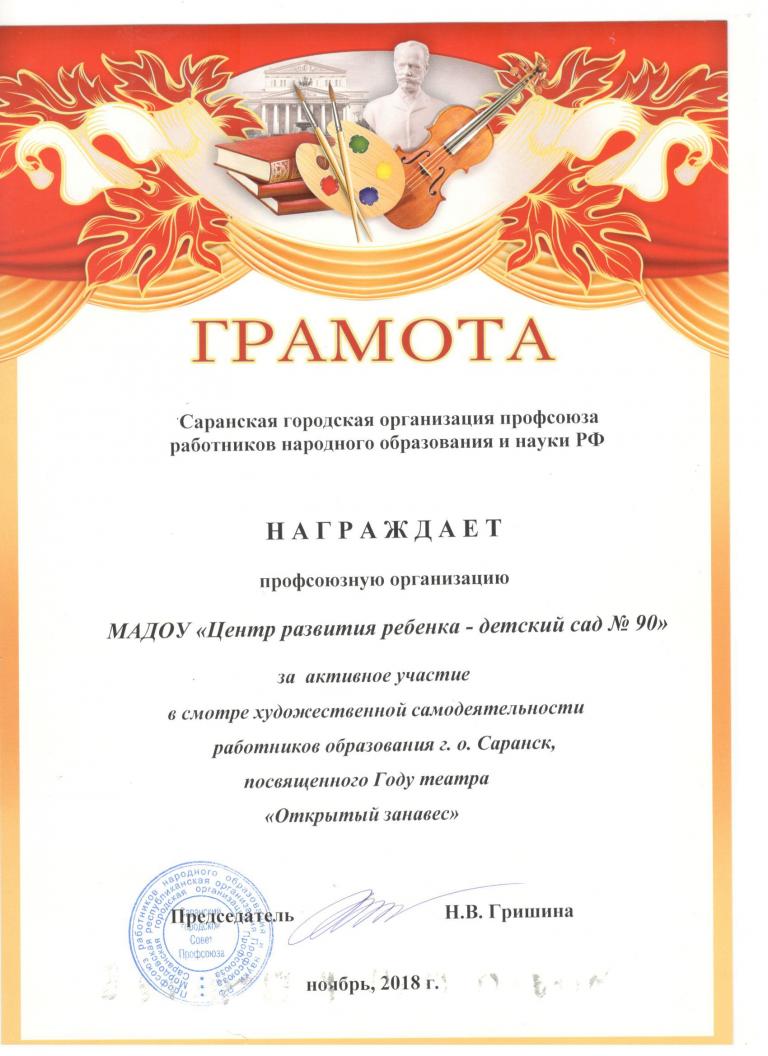 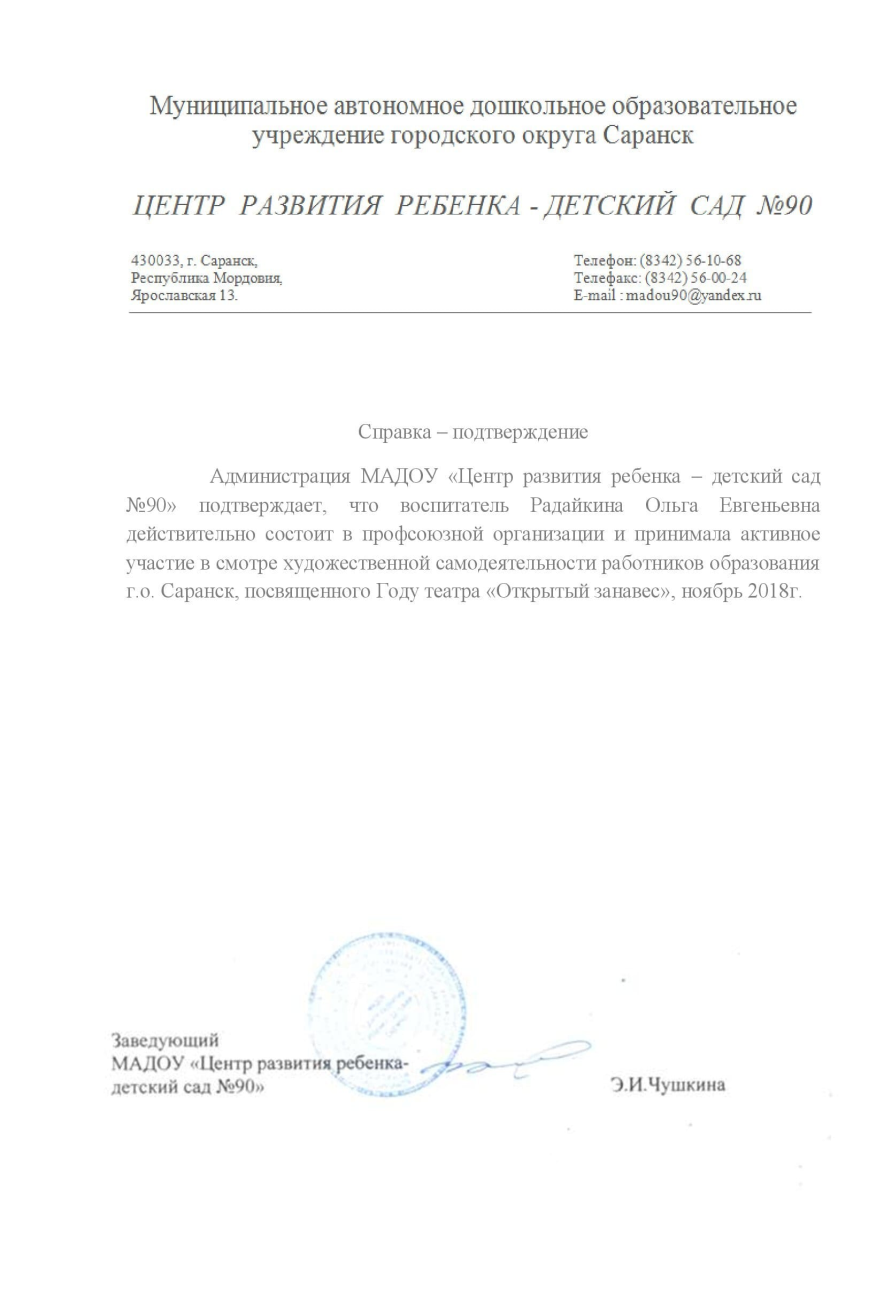 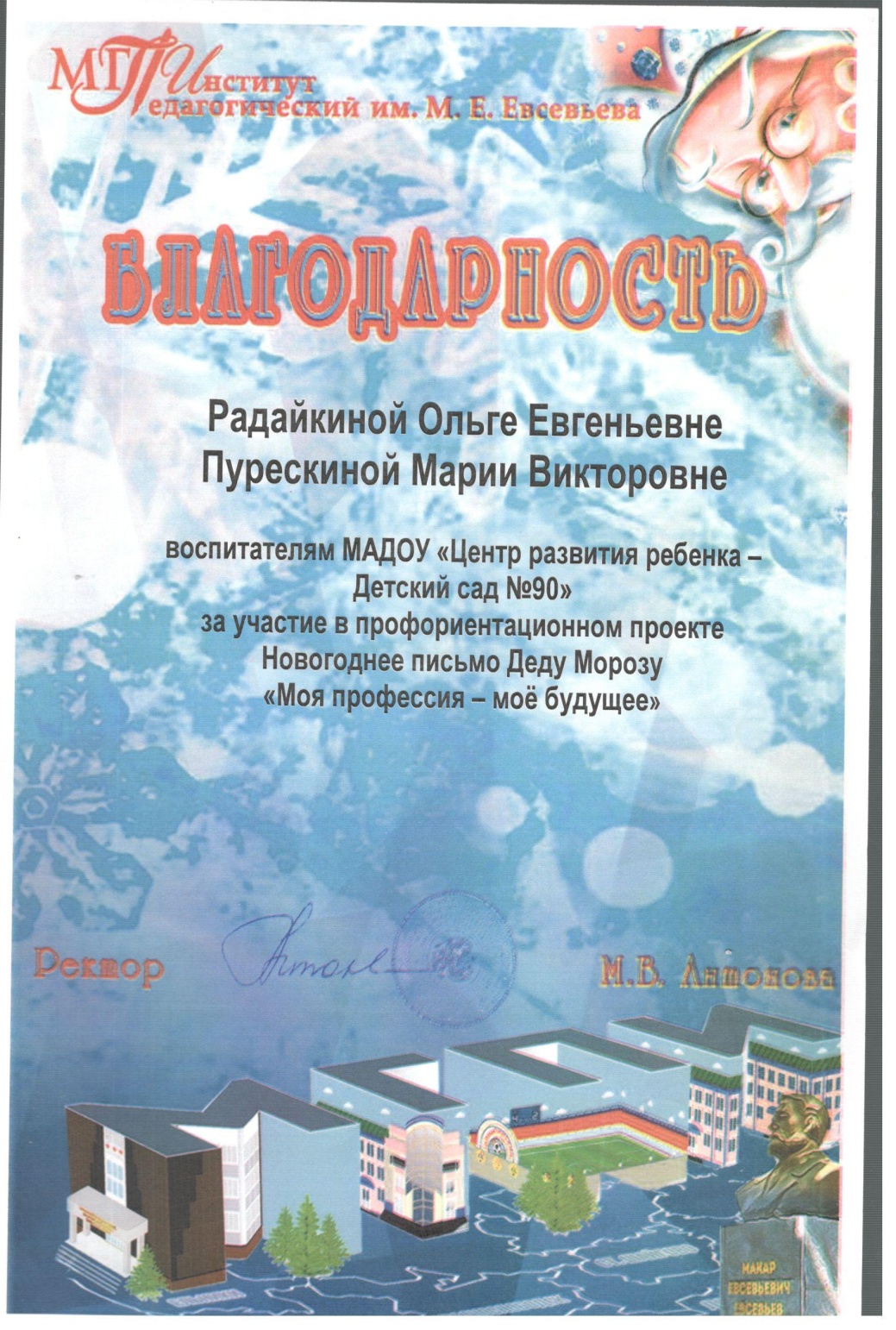 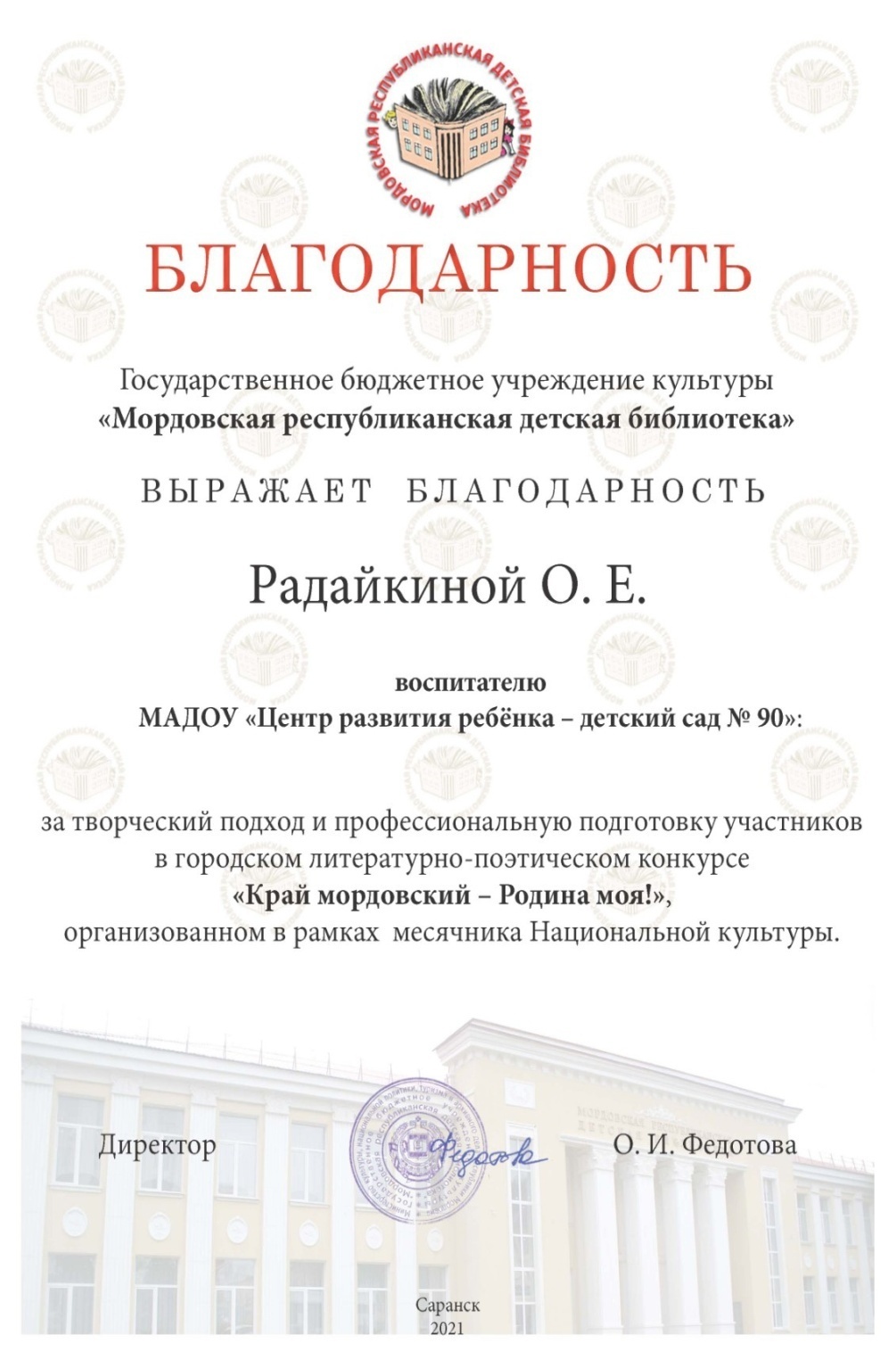 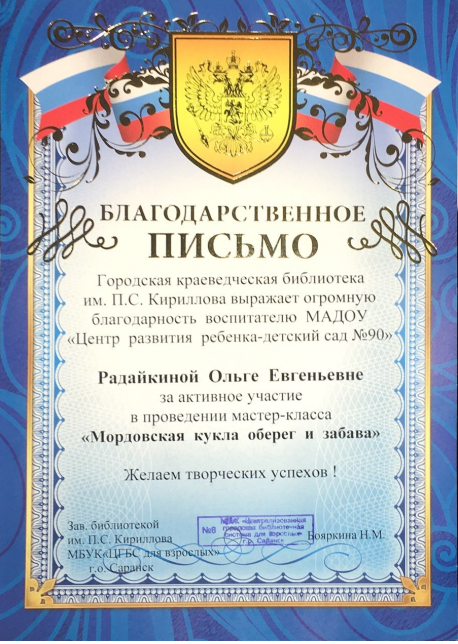 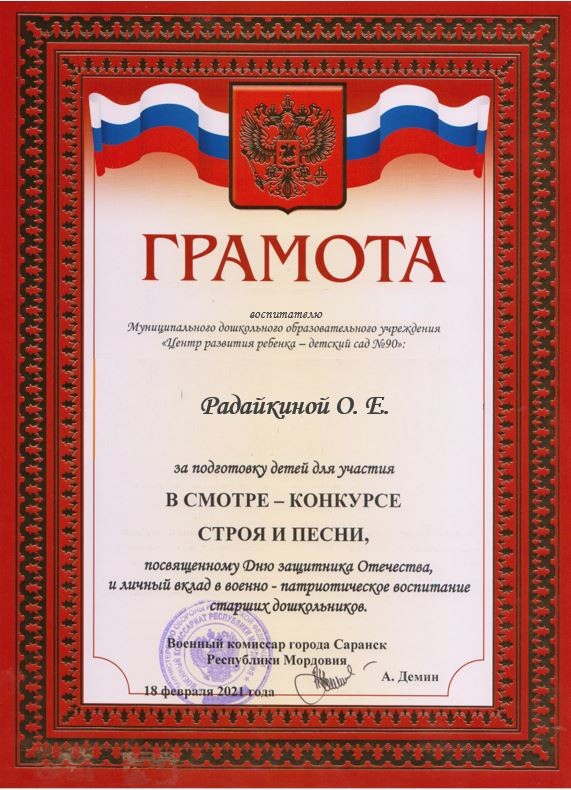 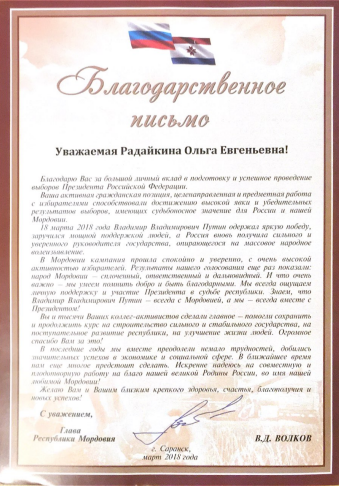 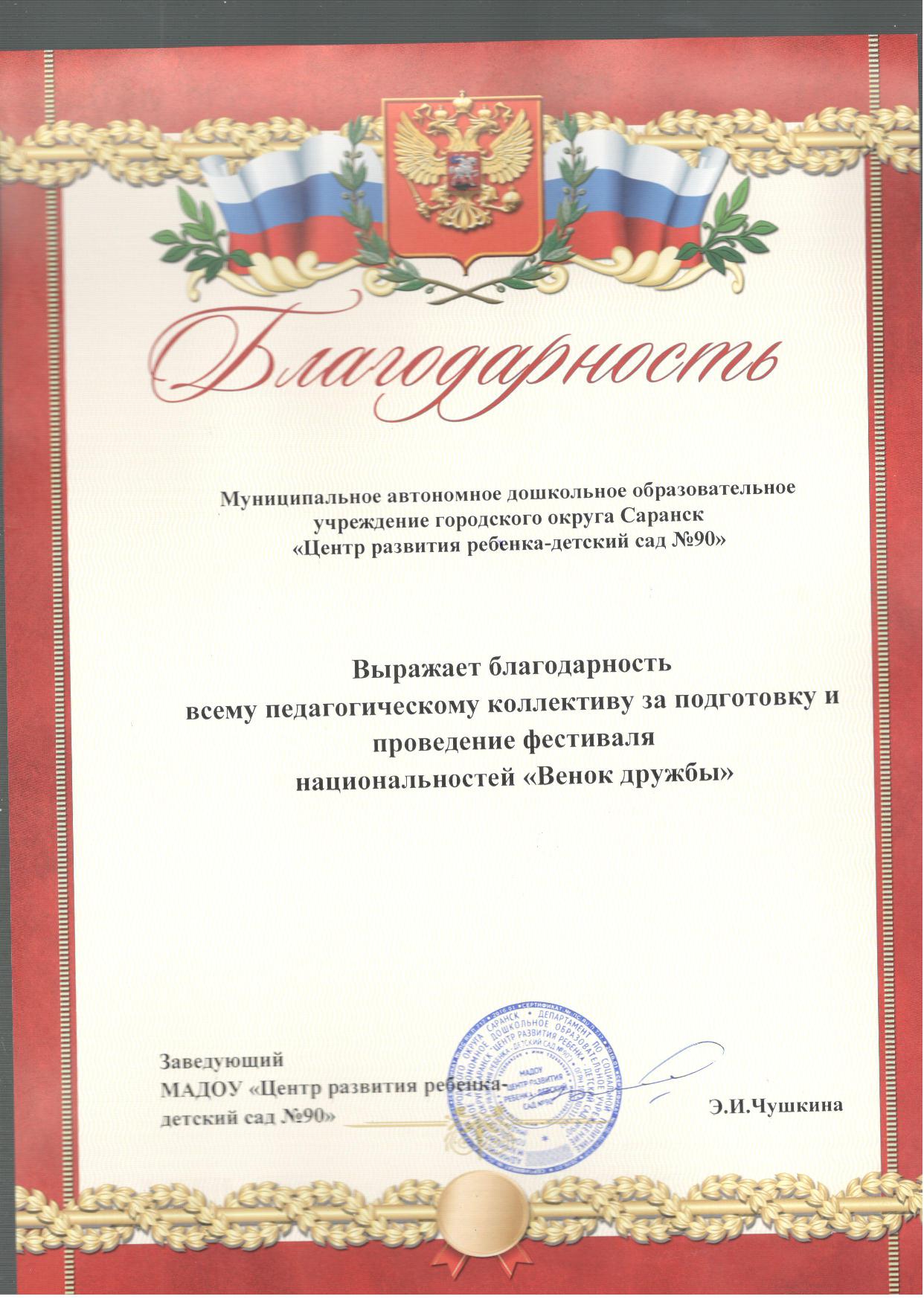 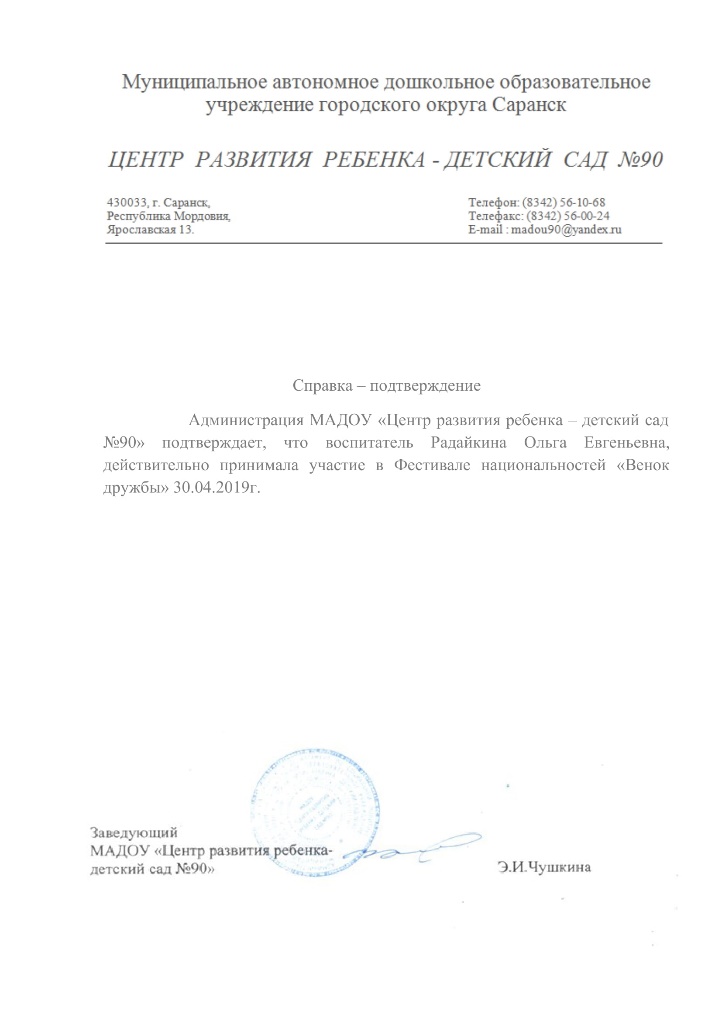